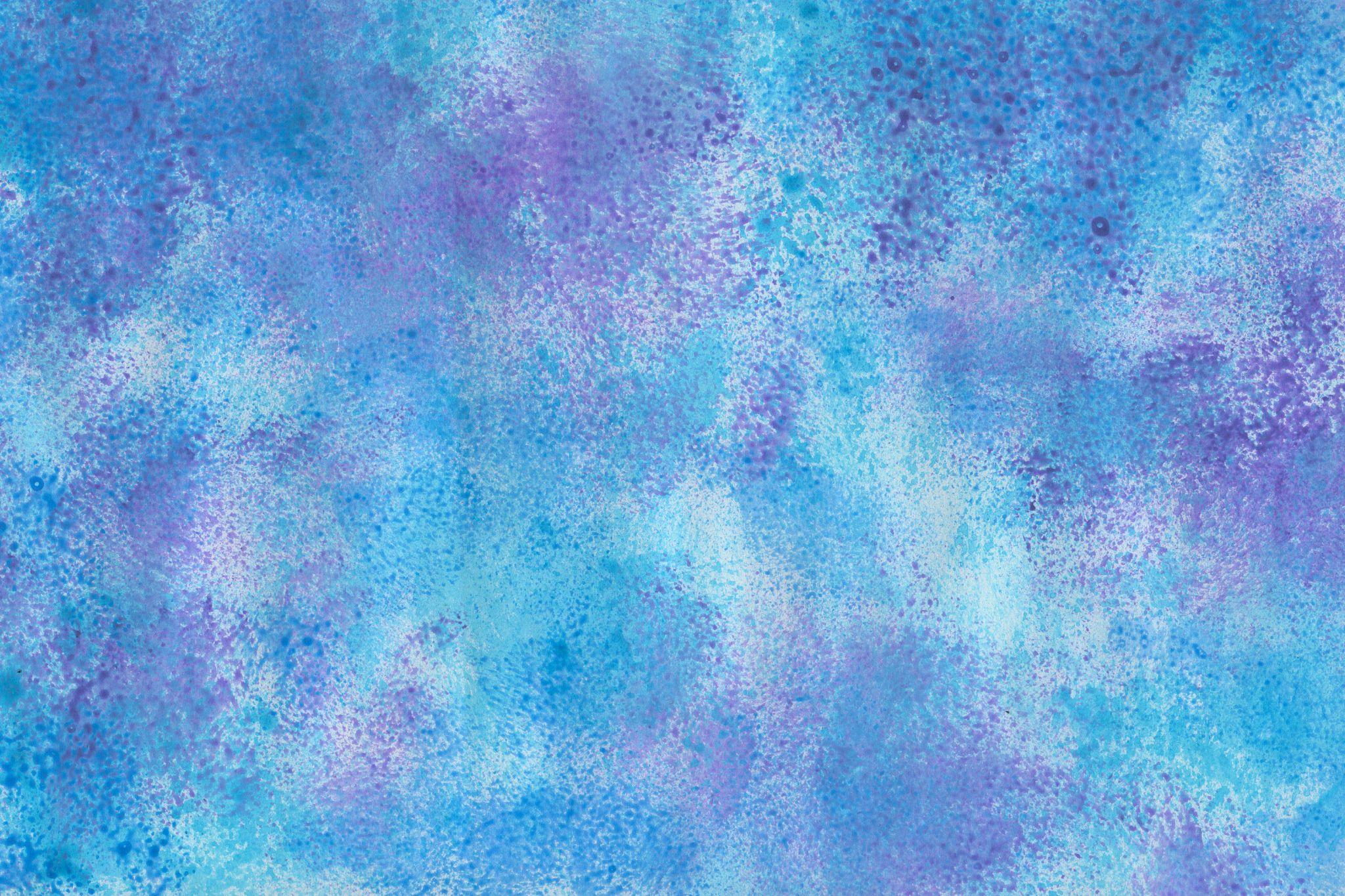 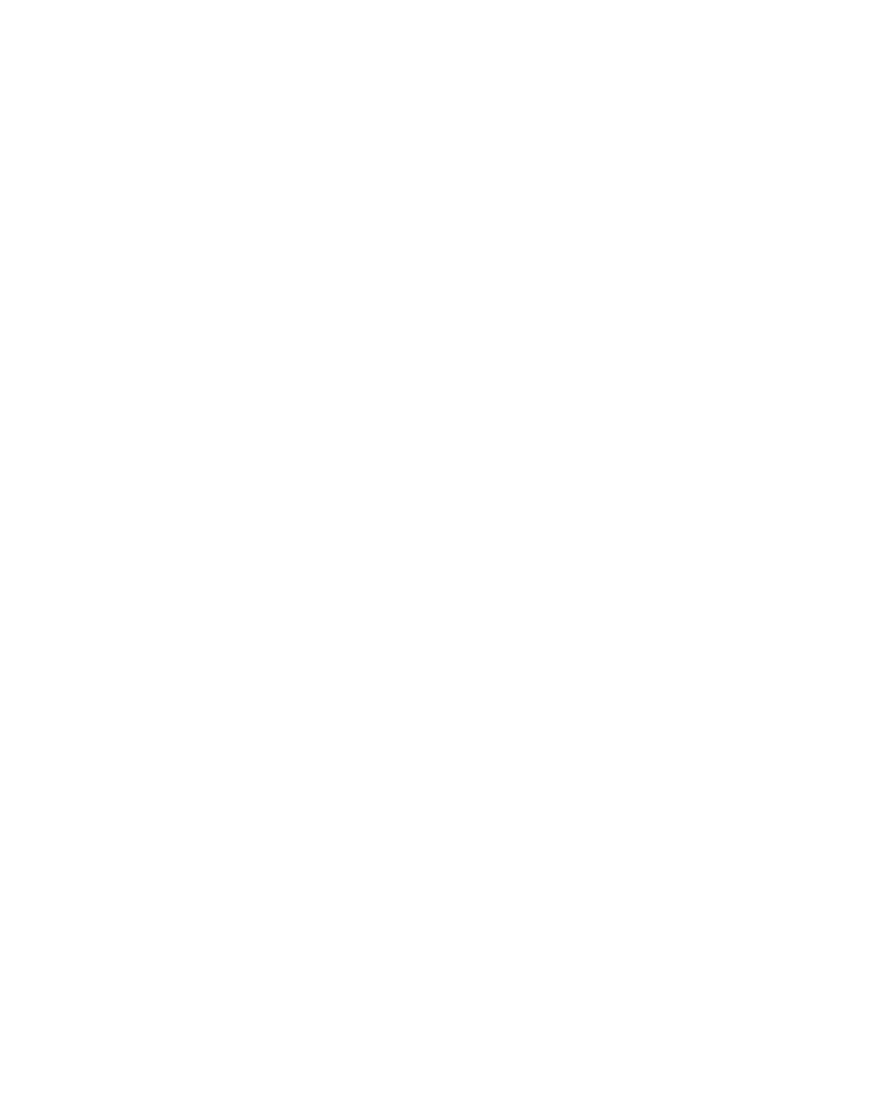 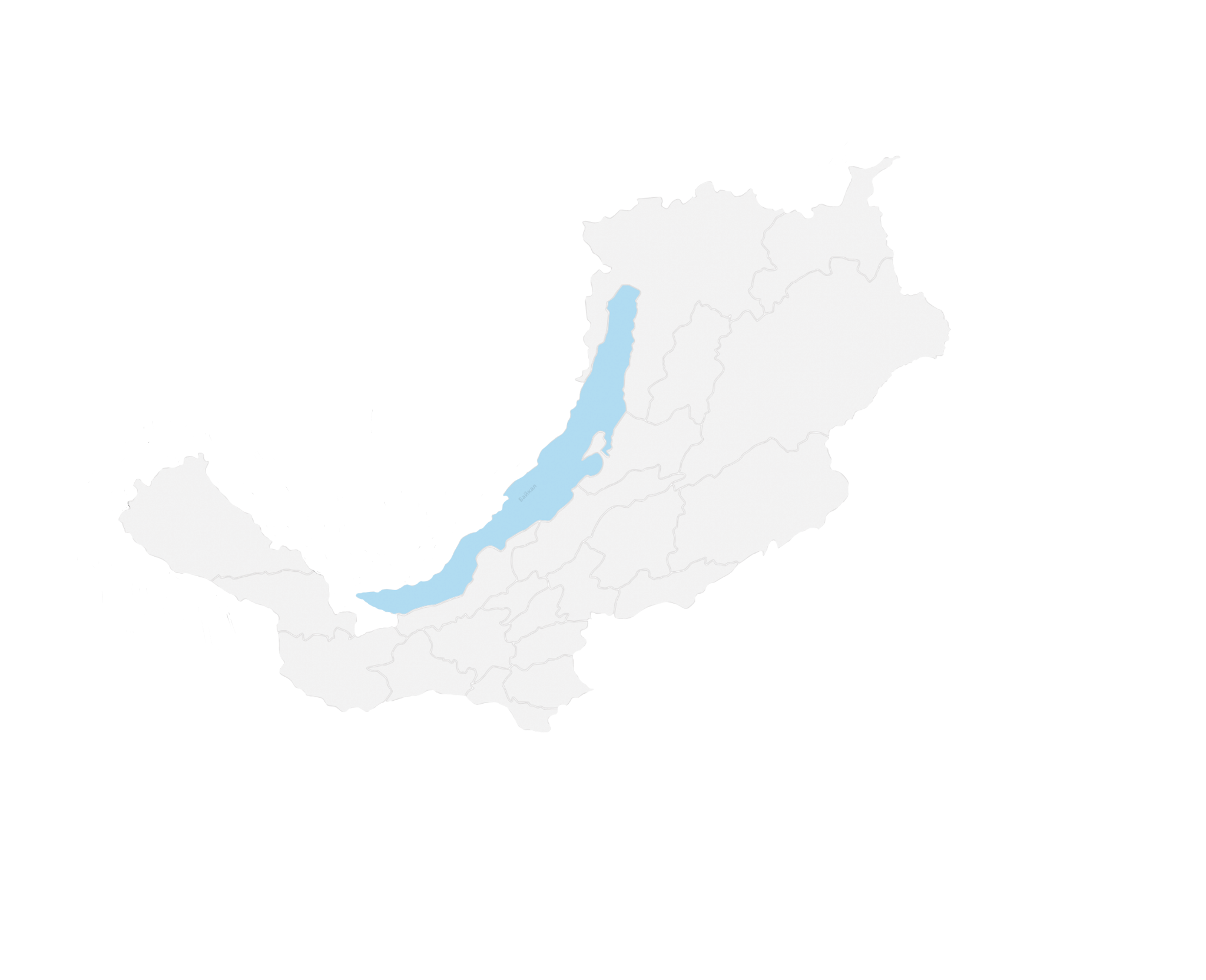 Инвестиционный потенциал
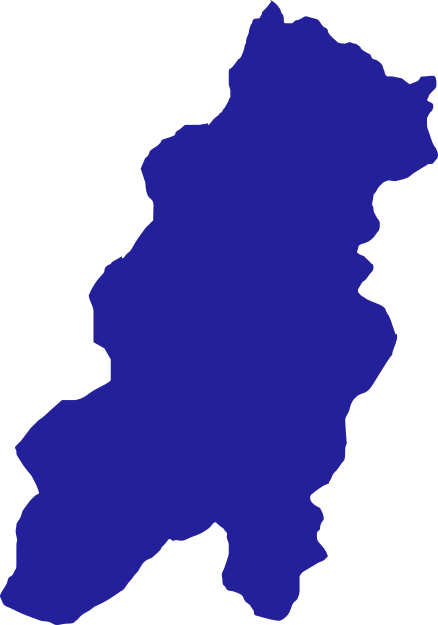 Республики Бурятия
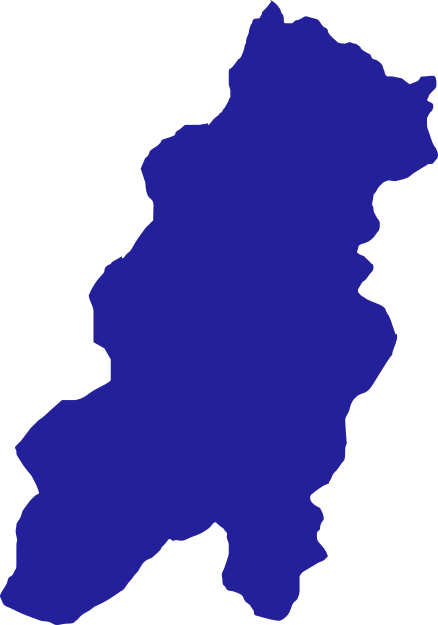 Курумканский район
[Speaker Notes: Добрый день! В режиме докладчика будут инструкции к заполнению данной таблице. Помните, что данная презентация будет демонстрироваться для инвесторов и должна иллюстрировать информацию, которая полезна инвестору. 
С целью сохранения исходных данных в данном шаблоне рекомендуется добавлять ее к себе на диск или скачивать на локальный диск компьютера. Для того чтобы добавить презентацию к себе на диск требуется перейти в “файл” - “создать копию” - выбрать название презентации и место сохранения на диске  - нажать “скопировать”]
Общая характеристика Курумканского района
Должность
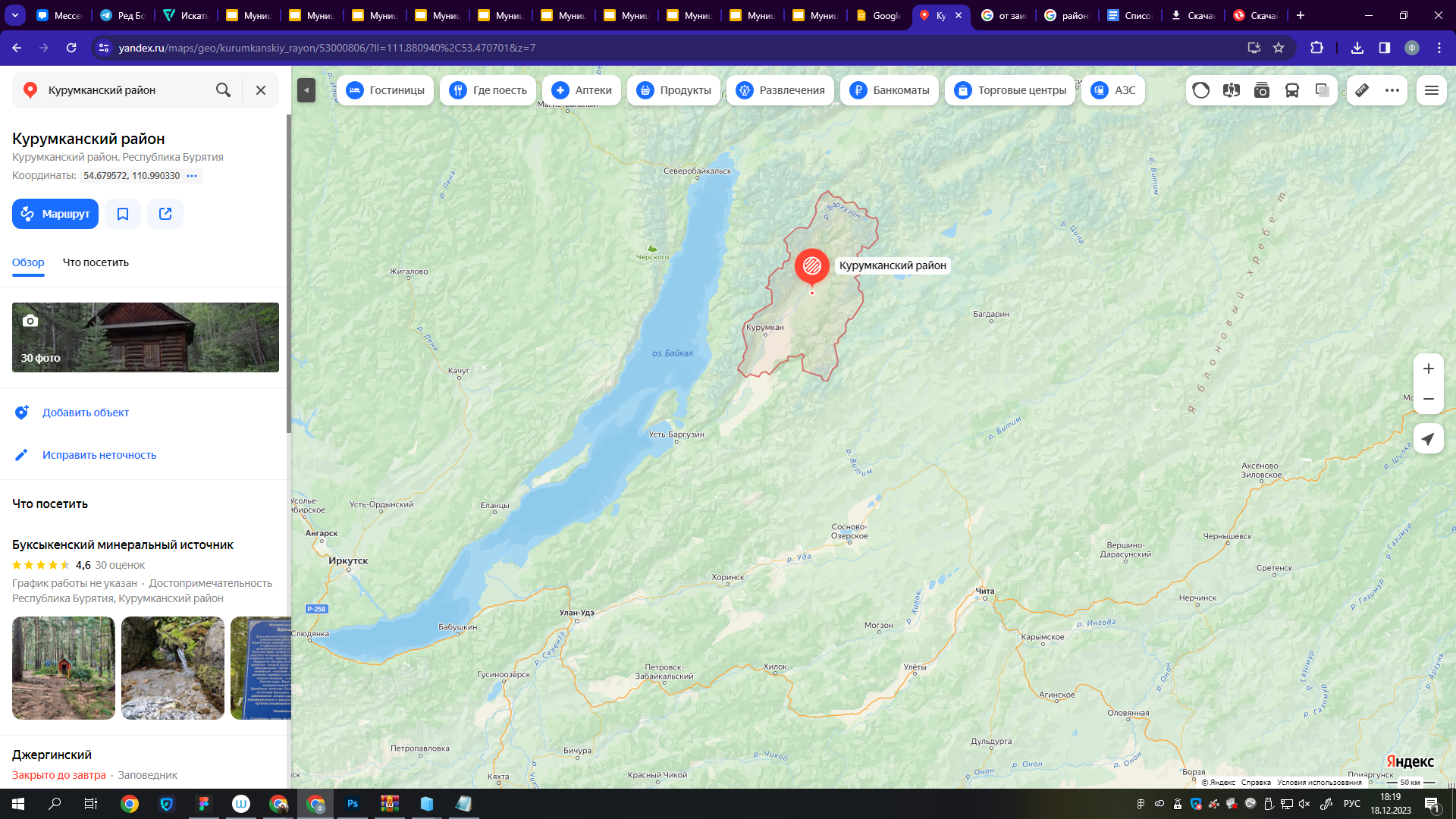 Краткое описание 
Курумканского района:
  Курумканский район расположен в северной части Баргузинской долины на территории площадью 12450 кв. км, простирается между Икатским и Баргузинским хребтами с северо-востока на юго-запад. Граничит с юга с Баргузинским районом, с севера с Баунтовским и Северо-Байкальским районами. Климат резко континентальный, безморозный период составляет 95-100 дней. С 1992 г. 
 В состав территории муниципального района входят 10 объединенных общей территорией сельских поселений, являющихся самостоятельными муниципальными образованиями, 28 населенных пунктов.
Административный центр – с. Курумкан. Расстояние от г. Улан-Удэ до районного центра с. Курумкан 411 км.
  Численность населения по состоянию на 01.01.2024 г. составляет 12,8 тыс. человек, плотность населения составляет 1,0 человека на 1 кв. км.
Коренное население - буряты, эвенки. Удельный вес бурят в национальном составе населения доминирует над численностью остального состава населения. Национальный состав: бурят – 63,8%, русских – 32,8%, эвенков – 2,2% и др. национальностей – 1,2%.
Курумканский р-н
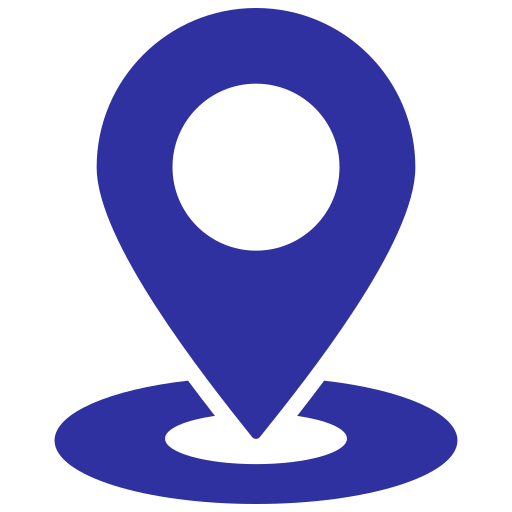 411 км
5 ч.
Улан-Удэ
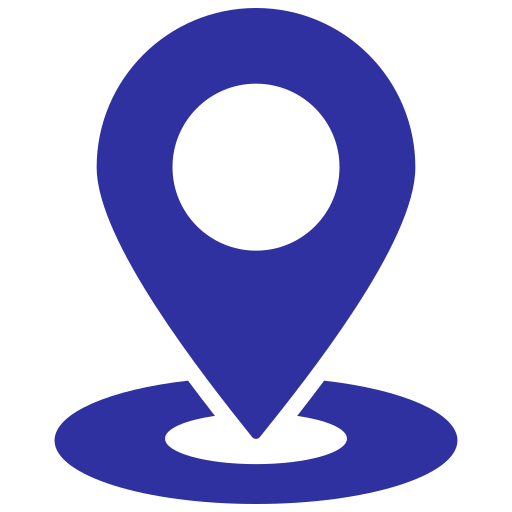 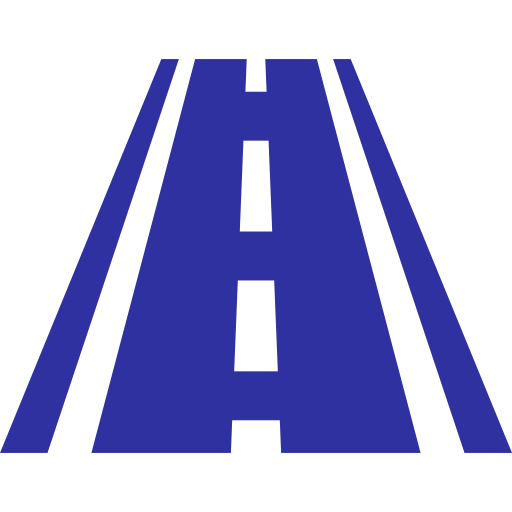 Федеральные/Региональные трассы:
Р-438 Автомобильная дорога регионального значения
10
12950 чел.
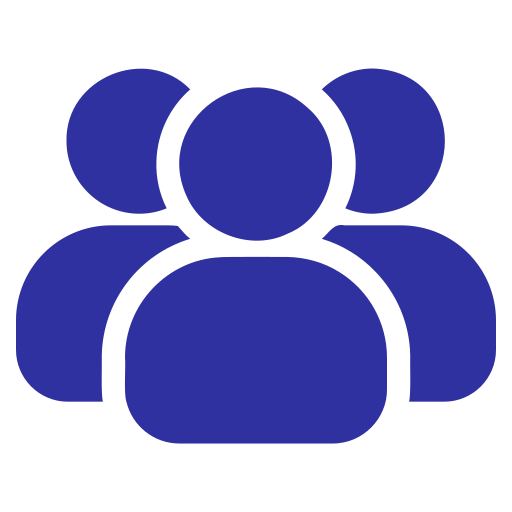 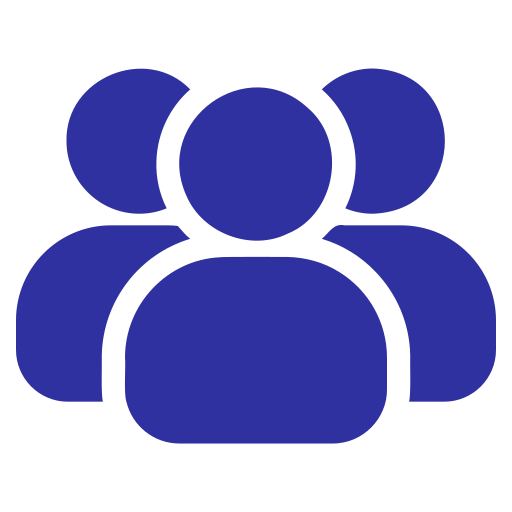 Сельских поселений
Численность населения
12450 км2
28
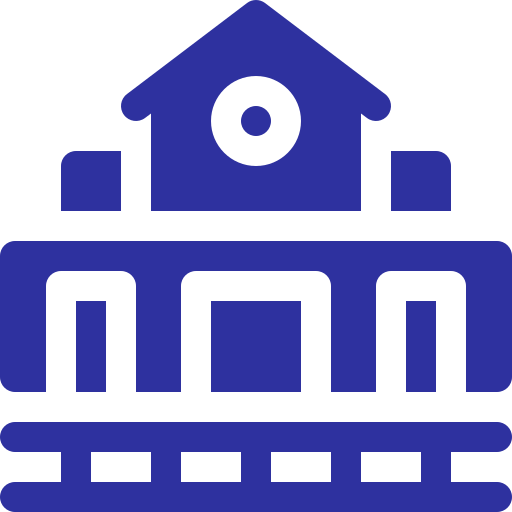 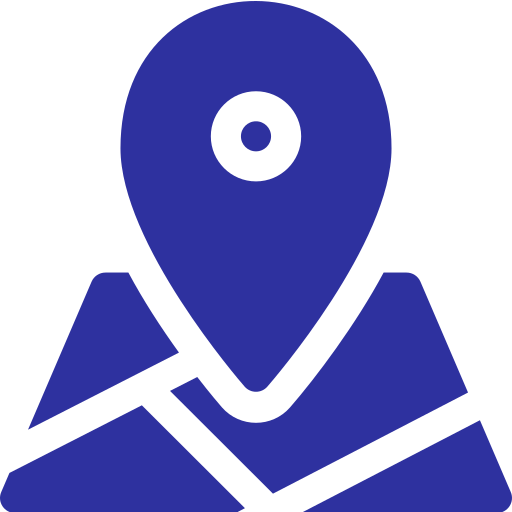 Ж/д станции:  -
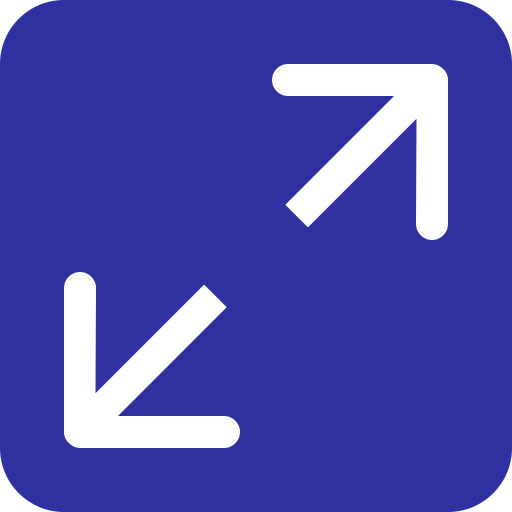 Площадь
Населенных пунктов
[Speaker Notes: Краткое описание района МО должно быть лаконичным, но информативным, чтобы дать общее представление о территории и ее особенностях. Допускается менять размер шрифта, (но не менее 12 пт.)  положение значков. Описание  не более 2000 символов. 
Указание Федеральных и региональных трасс, а также ж/д станций,  для инвестора важно по нескольким причинам: А). Логистическая доступность Б) Расстояния и время в пути В) Инфраструктура. В целом, указание Федеральных и региональных трасс, а также ж/д станций для инвестора помогает лучше понять географическое положение и потенциал муниципального образования, что может быть важным фактором при принятии решения об инвестициях.
На карте где обозначены МО и г. Улан-Удэ необходимо указать примерное время в пути и растояние.
Указание численности населения, сельских поселений, населенных пунктов и площади муниципального образования предоставляет инвесторам важную информацию о потенциале и условиях развития бизнеса в данном МО. По данным показателям можно сделать вывод о Потенциальном рынке, инфраструктуре и развитости МО.]
Социально-экономические показатели
Экономика
Должность
Ведущие предприятия района:
ООО “Универсал”
ООО “Дорожник”
ИП Солоненко Е.В.
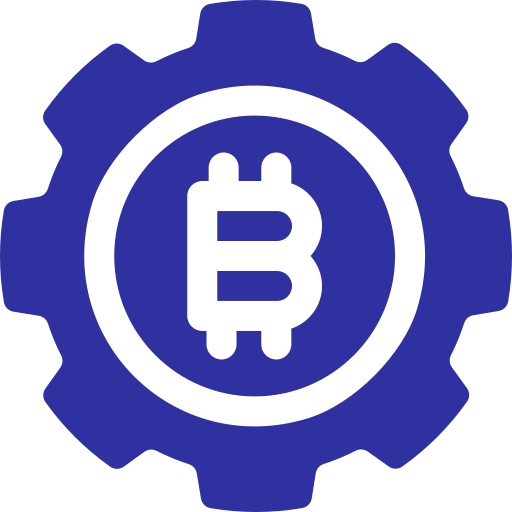 Кол-во субъектов малого и среднего предпринимательства:
294
Структура отгруженной продукции по видам деятельности в 2023 году (%):
46,4%
Обрабатывающая промышленность
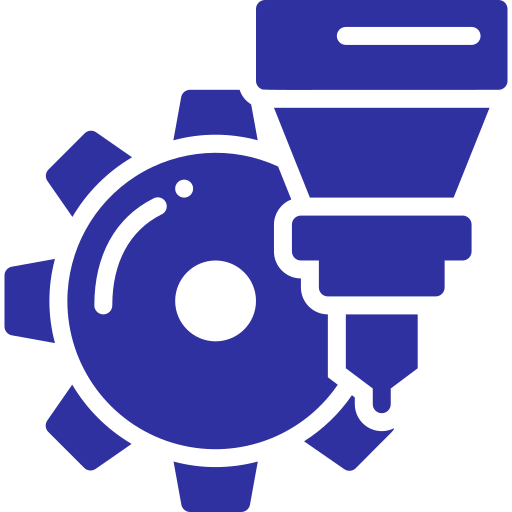 44,5%
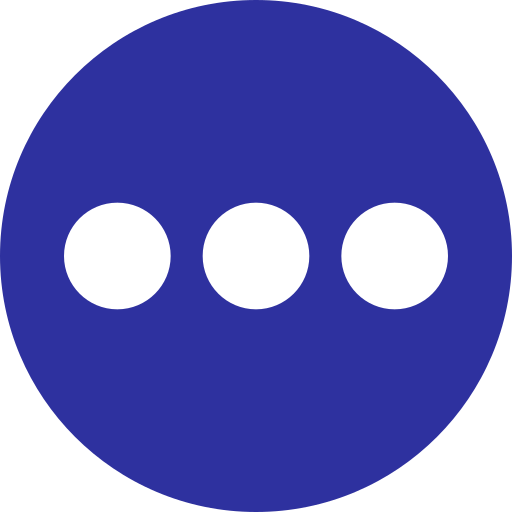 Прочее
Здравоохранение, социальная сфера
9,1%
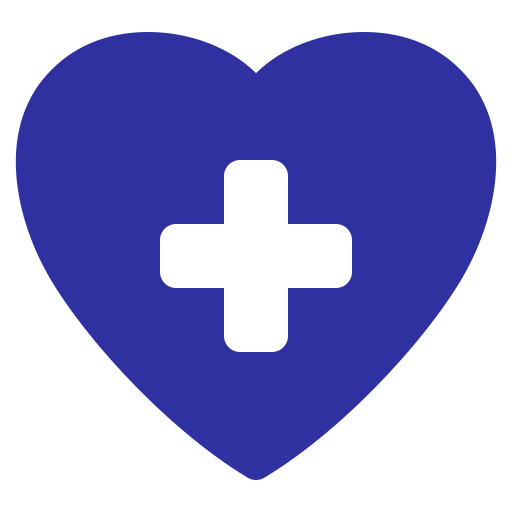 [Speaker Notes: В разделе “Ведущие предприятия района” требуется написать 3-5 самых крупных предприятий МО, требуется указать только наименование предприятия. Данные о крупных предприятиях в муниципальном образовании помогают инвесторам лучше понять экономическую ситуацию и потенциал развития бизнеса в данном МО.
В разделе “Структура отгруженной продукции по видам деятельности”, можно указывать другие виды деятельности которые относятся конкретно к МО. Данные в шаблоне  виды деятельности представлены как пример, в каждом МО могут быть виды деятельности, которые применимы к МО. Необходимо опираться на те показатели, которые являются ключевыми для района.]
Социально-экономические показатели
Природно-ресурсный потенциал
Должность
Краткое описание природно-ресурсного потенциала:
Лесной фонд: 8103 Га
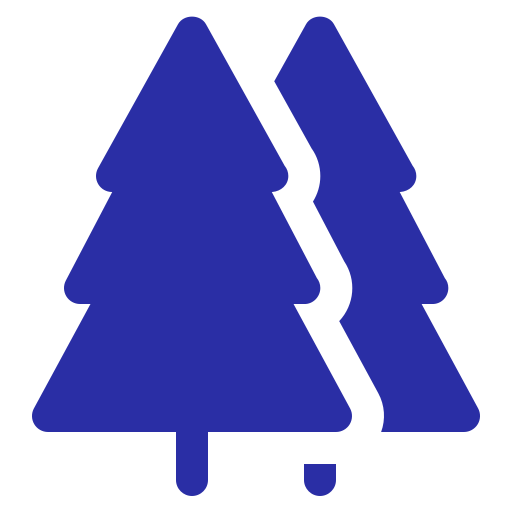 Общая площадь лесного фонда района составляет 8103 га, расчетная лесосека в год составляет более 260 тыс. куб. м.  Земельный фонд района составляет 1245 тыс. гектар. Рекреационный комплекс района обладает богатейшим уникальным потенциалом: большое количество минеральных и термальных источников; своеобразный микроклимат побережья рек и Баргузинских гор. В пределах района зарегистрировано более 50 минеральных источников (аршанов).
Земли с/х назначения: 
1046 Га
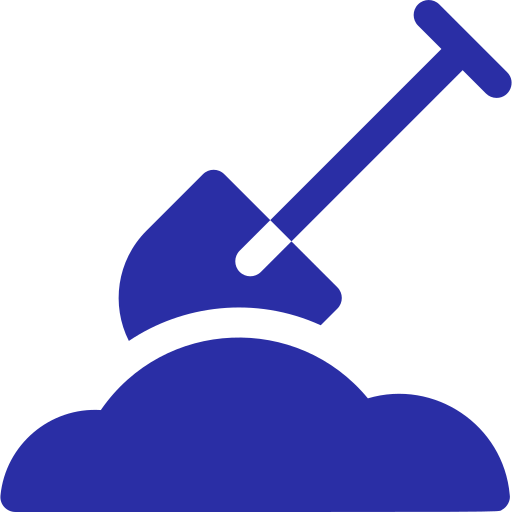 Климат
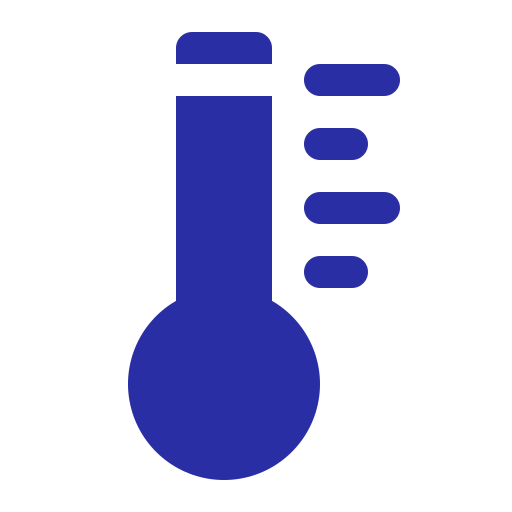 Резко-континентальный
Средняя температура:

в январе           -30,6 °C       в июле    +20 °C
Площадь муниципального образования:
8103 Га.
Почвы:
Общая площадь лесного фонда:
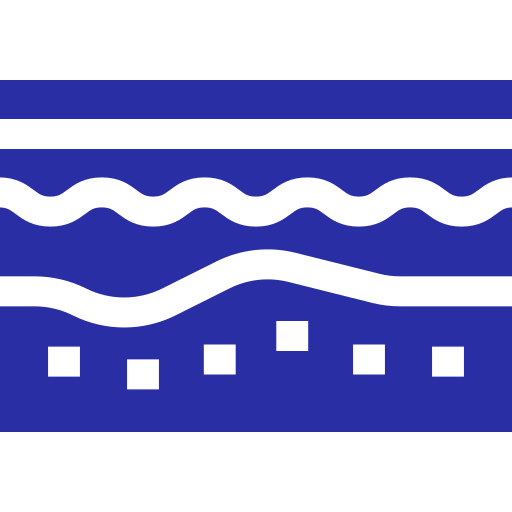 Преобладают черноземные почвы
8103 Га
Земли ООПТ:
2381 Га.
1046 га
1046 Га.
Земли с/х назначения:
Подходят для сельского хозяйства
2381 га
Прочее (земли промышленности, водного фонда, запаса и населенных пунктов):
921 Га.
Земли с/х назначения:
Промышленные земли:
1046 Га.
870 Га.
921 Га
[Speaker Notes: Краткое описание района природно-ресурсного потенциала должно включать в себя ООПТ, памятники природы, рекреационные ресурсы . Допускается менять размер шрифта, (но не менее 12 пт.)  положение значков. Описание  не более 2000 символов. 
В круговой диаграмме есть возможность для редактирования, потяните за ползунок.]
Социально-экономические показатели
Трудовые ресурсы
Должность
Среднемесячная заработная плата
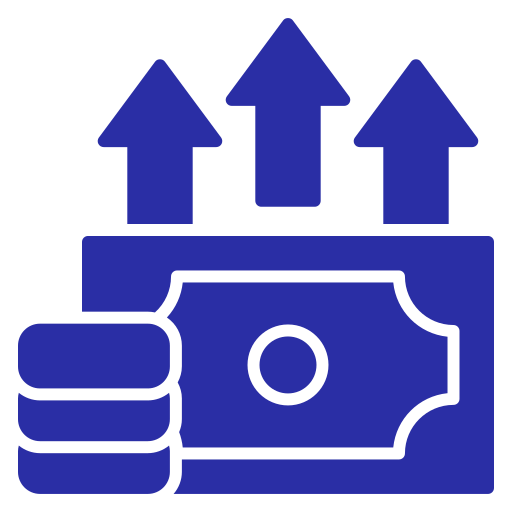 Численность трудоспособного населения
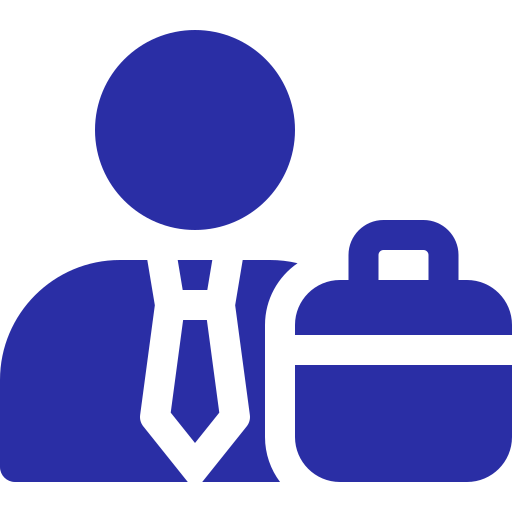 53974,3 руб.
9466
чел
Среднемесячная заработная плата по отраслям(за 2023 год):
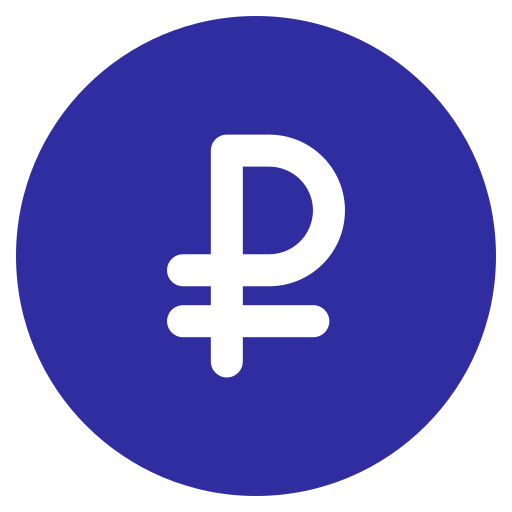 Численность официально зарегистрированных безработных
Агропромышленный комплекс
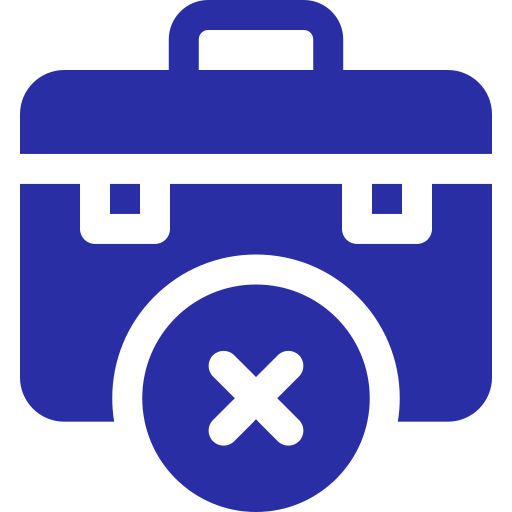 54,0 тыс. руб.
36
чел
Образование
47,9 тыс. руб.
Промышленность
36,3 тыс. руб.
Уровень безработицы
Туризм
35,0 тыс. руб.
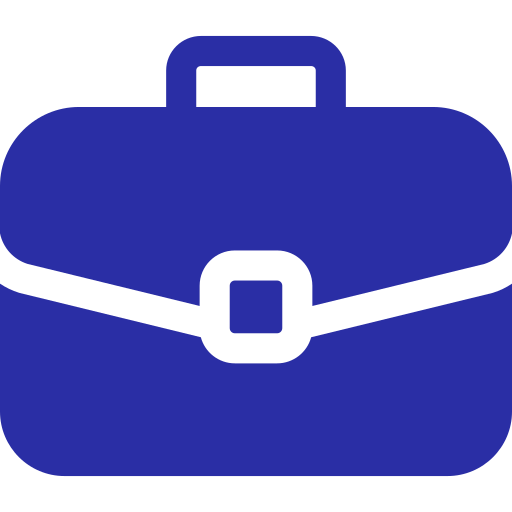 3,3 %
Малое предпринимательство
29,0 тыс. руб.
Торговля и потребительский рынок
25,5 тыс. руб.
Приоритетные инвестиционные направления Курумканского района
Должность
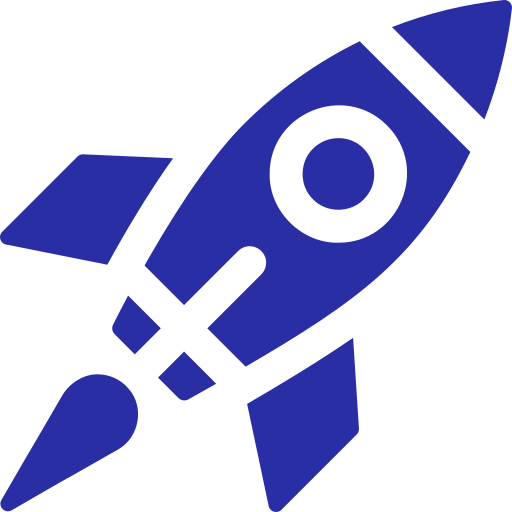 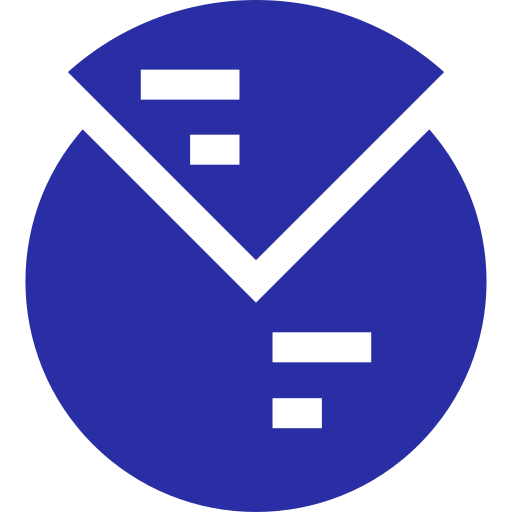 Перспективные проекты:
Наименование направления:
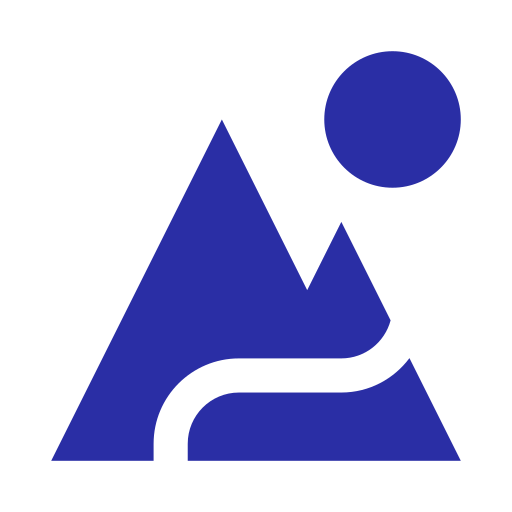 Туризм и рекреация:
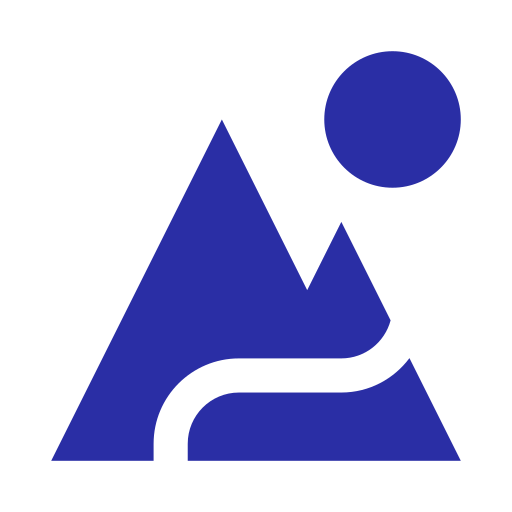 Туризм
Строительство туристского комплекса в местности «Аллинский аршан»;
Строительство кемпингов в местности «Сорюр», СП «Дырен-эвенкийское»;
Строительство базы отдыха в местности «Гаргинский аршан»
Социальная сфера
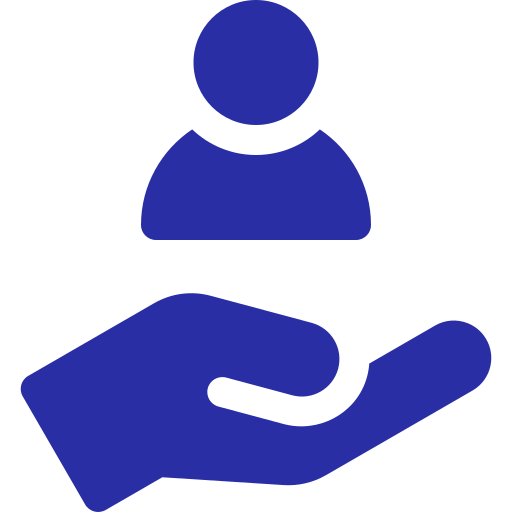 Медицина и образование:
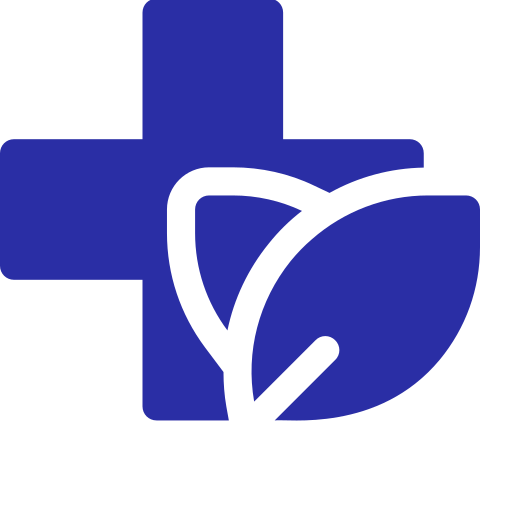 Строительство поликлиники в с.Курумкан;
Строительство детского сада на 150 мест в с.Курумкан
Агропромышленный комплекс
Агропромышленный комплекс:
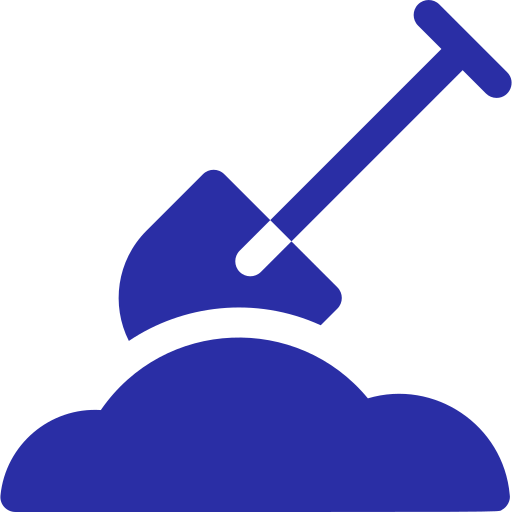 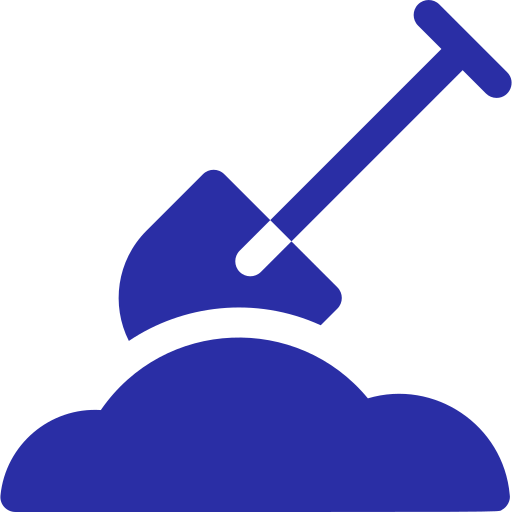 Разведение КРС молочного направления;
Разведение КРС мясного направления
[Speaker Notes: Приоритетные инвестиционные направления - это те направления бизнеса,  а перспективные проекты - это секторы экономики или области, в которые инвесторы предпочитают вкладывать свои средства в первую очередь.
Перспективные проекты - Виды бизнеса, которые подойдут для района.]
Ключевые инвестиционные проекты
Должность
реализуемые на территории МО
Описание проекта, 
текущее состояние
Рабочие места
Объем инвестиций
Срок реализации
Наименование проекта/инициатор
на стадии проектирования и оформления подъездной дороги
Проект на стадии реализации, планируется к завершению в 2024 г.
Проект на стадии реализации, планируется выйти на проектную мощность в 2024 г.
Проект на стадии реализации, планируется выйти на проектную мощность в 2024 г.
150 млн. руб.


5 млн. Руб



5,6 млн.руб

6,4 млн. руб
25 рабочих мест

5 раб.мест



2 рабочих места



3 рабочих места
Строительство туристского комплекса на Аллинском аршане
Строительство магазина строительных и отделочных материалов в с. Курумкан, ИП Дудина Наталья Владимировна
Разведение КРС молочного направления
Строительство кемпингов в местности «Сорюр», СП «Дырен-эвенкийское»
3 года

3 года



5 лет


2 года
[Speaker Notes: Здесь необходимо указывать проекты с которыми МО подписаны инвестиционные соглашения   
Объем инвестиций - указывается планируемый объем инвестиций по инвестиционному соглашению
Рабочие места - указывается планируемое количество создаваемых рабочих мест]
Свободные земельные участки и инвестиционные площадки
Организация животноводческого комплекса по откорму КРС на 275 голов
Инвестиционная площадка  №1
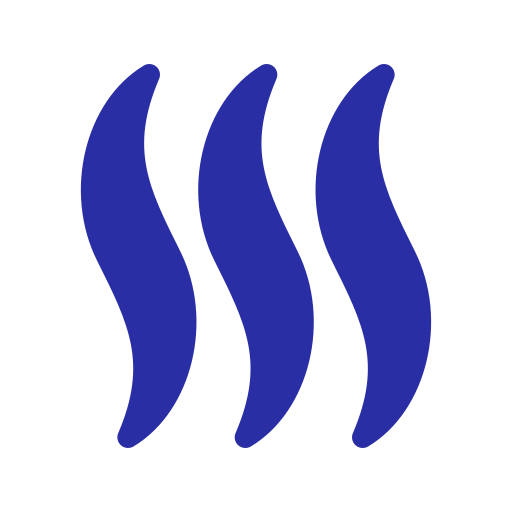 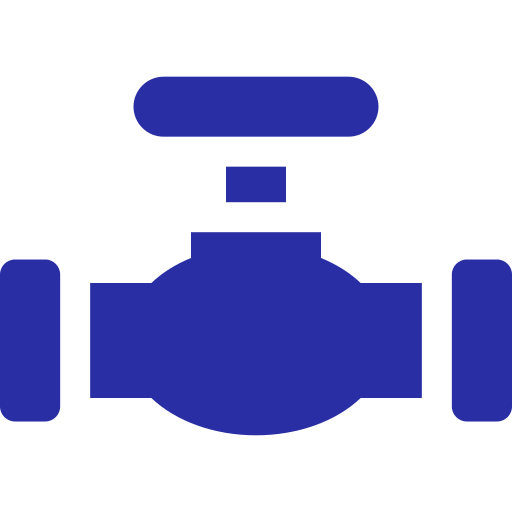 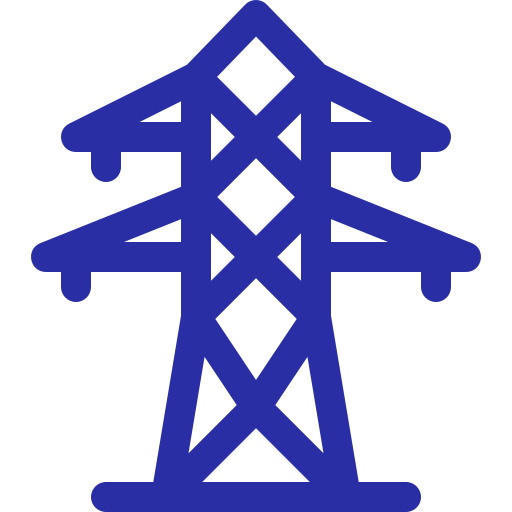 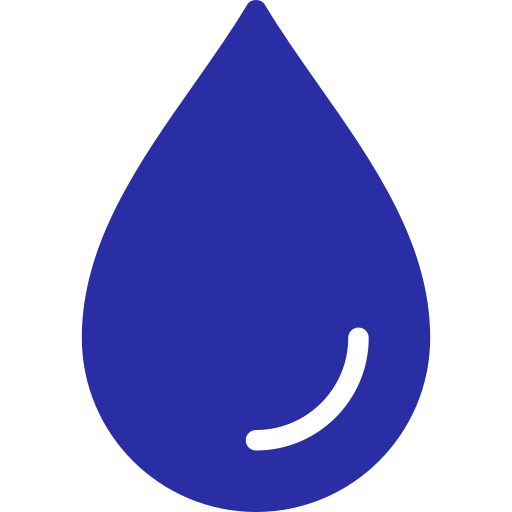 Кадастровый номер
Площадь
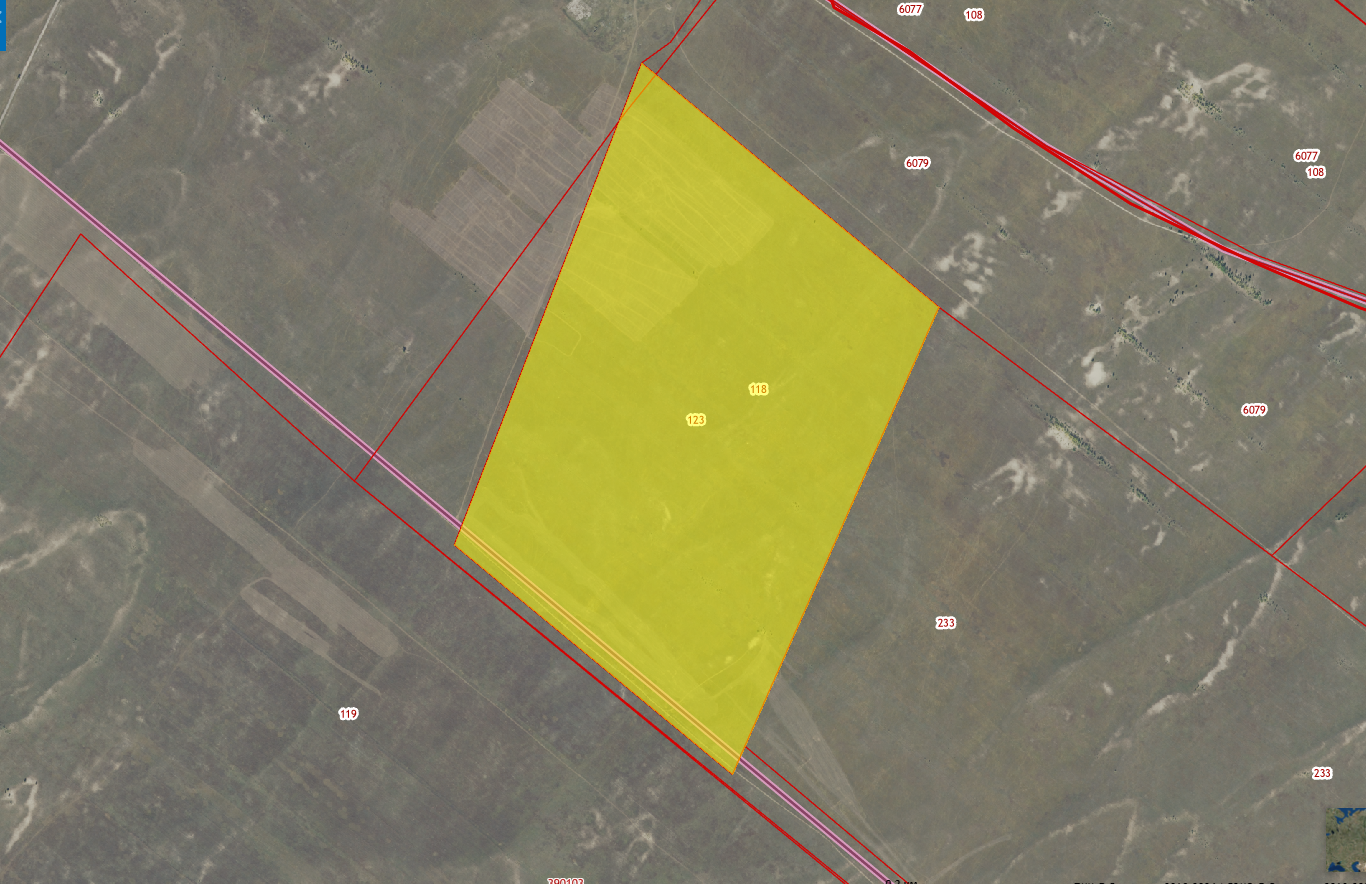 142 га
03:11:390103:123
Предполагаемое направление использования участка
Доступность
441 км до УУ, до 31 км. до с. Курумкан,
441 км. до жд путей, 7,5 км. до автодороги рег. значения Р-438
Для сельскохозяйственного использования
Сведения об инженерной инфраструктуре на участке:
Теплоснабжение 
-
Электроснабжение 
ВЛ 10 кВ
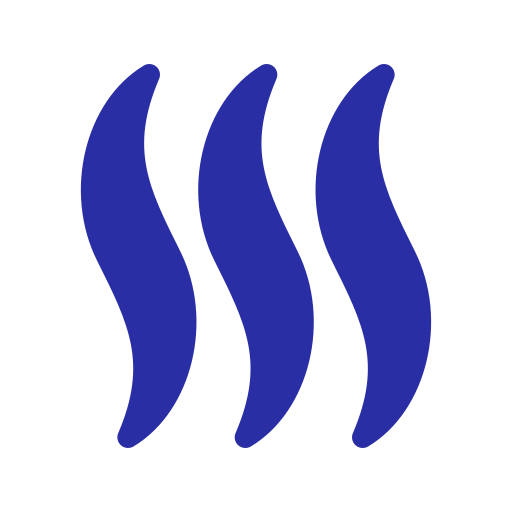 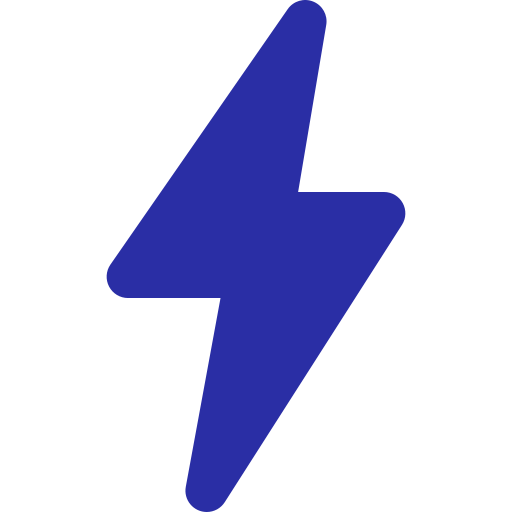 Водоотведение 
-
Водоснабжение 
-
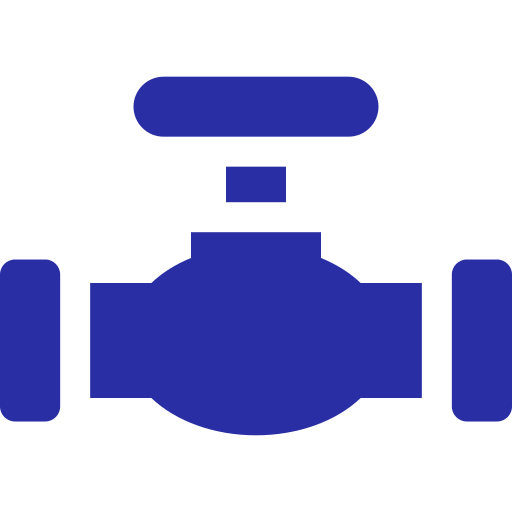 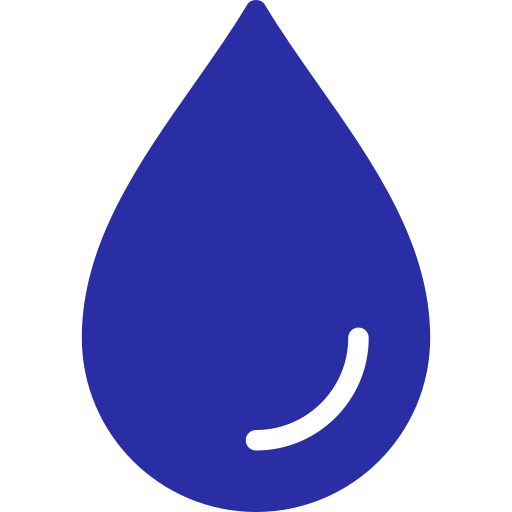 Тарифы
Условные обозначения:
Стоимость/руб
Название тарифа
объекты электроснабжения:
1500 м. до подключения
объекты водоотведения:
отсутствуют
Горячая вода(м3)
-
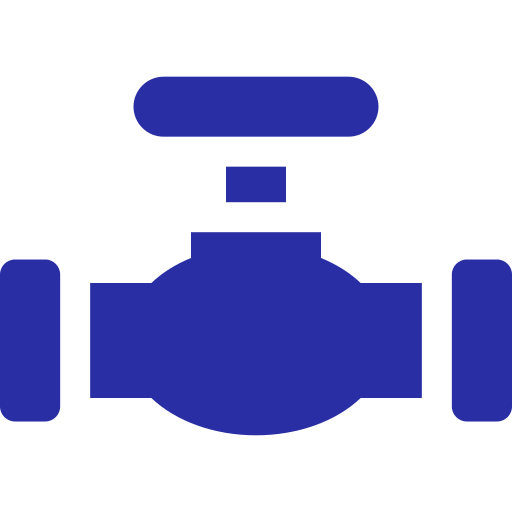 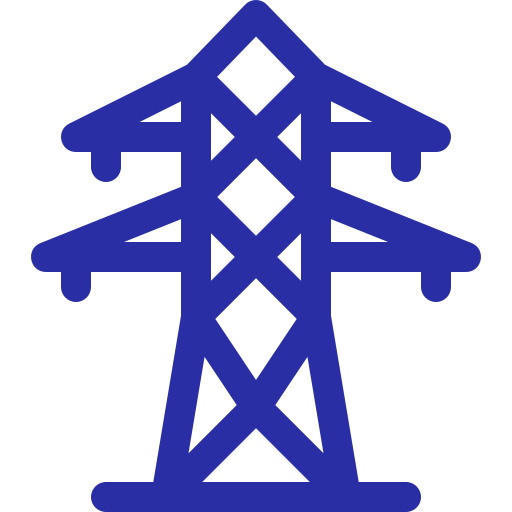 Холодная вода(м3)
-
Водоотведение(м3)
-
объекты водоснабжения
Возможно обустройство технического в/с
Теплоснабжение:
Строительство автономной котельной
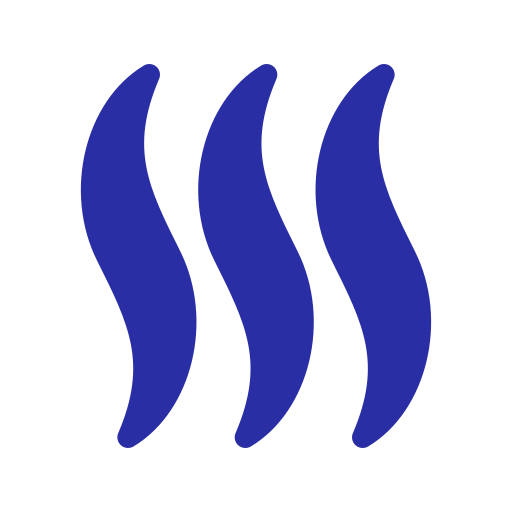 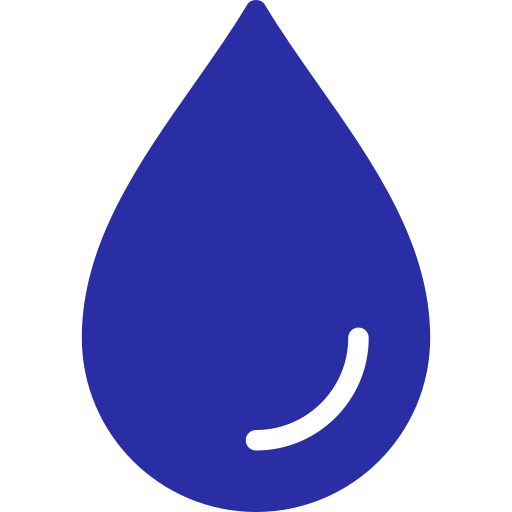 Электроснабжение (кВ)
-
-
Теплоснабжение(за Гкалл)
[Speaker Notes: Свободные земельные участки и инвестиционные площадки.
1 слайд = 1 свободная инвестиционная площадка/участок.

“Предполагаемое направление использования участка” - прописать предполагаемое направление, например транспортно-логистические комплексы, транспортно-логистические терминалы, склады, туризм, сельское хозяйство и т.д.
“Доступность” - Прописать сколько км от инвестиционной площадки до Улан-Удэ, до центра района, до ж/д путей (если применимо), до автодороги регионального/федерального значения и т.д.
В верхнем правом углу обозначения для расстановки на карте точек присоединения (электричество, водоснабжение, теплоснабжение, водоотведение)
“Тарифы” - указывается стоимость действующая на дату заполнения данного файла.
В “Условных обозначениях” - обязательное указание расстояние от инвестиционной площадки до точки тех. присоединения 
Фото площадки можно использовать с публичной кадастровой карты с подключением слоя “Спутник яндекс” https://egrp365.org/]
Свободные земельные участки и инвестиционные площадки
Инвестиционная площадка  №2
Строительство туристического комплекса (ретритного центра)
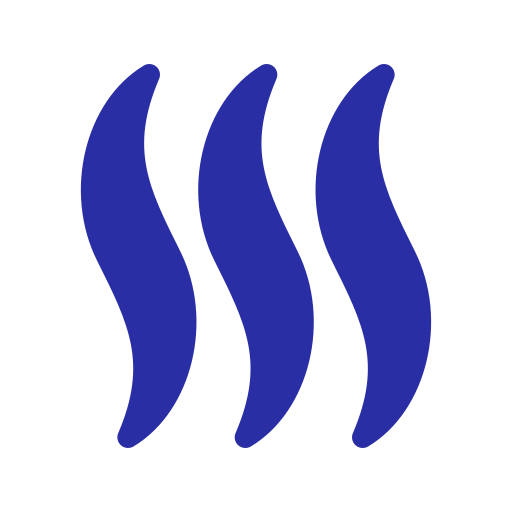 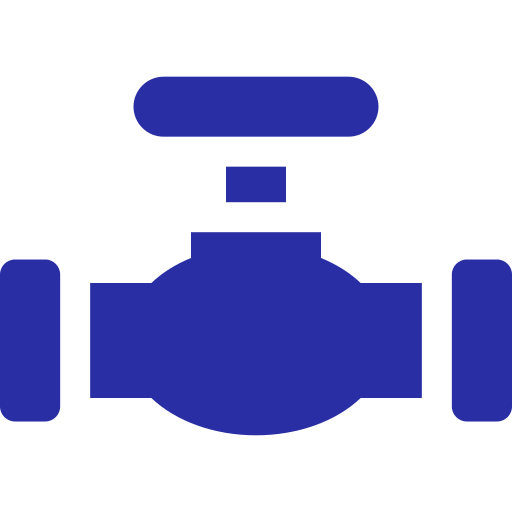 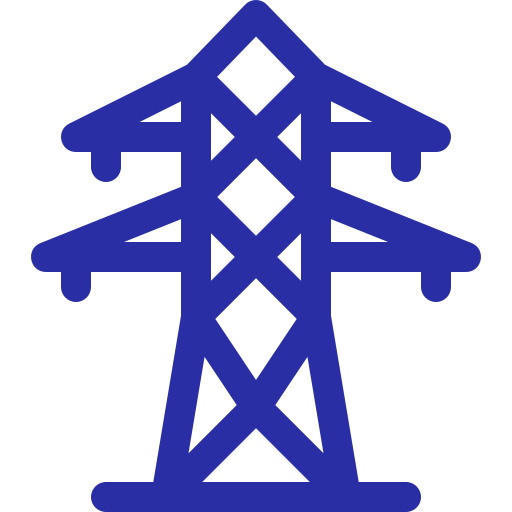 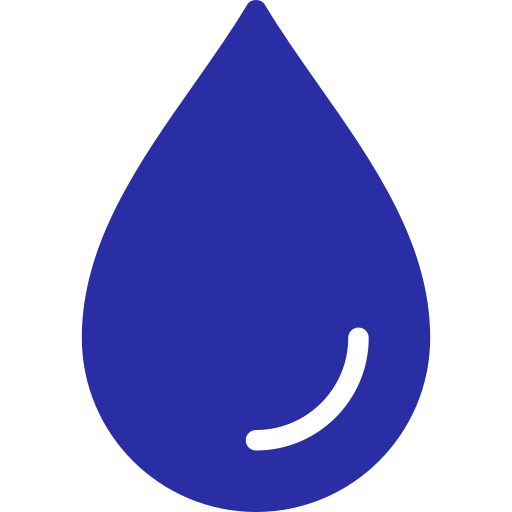 Кадастровый номер
Площадь
22,5 га
03:11:000000:6081
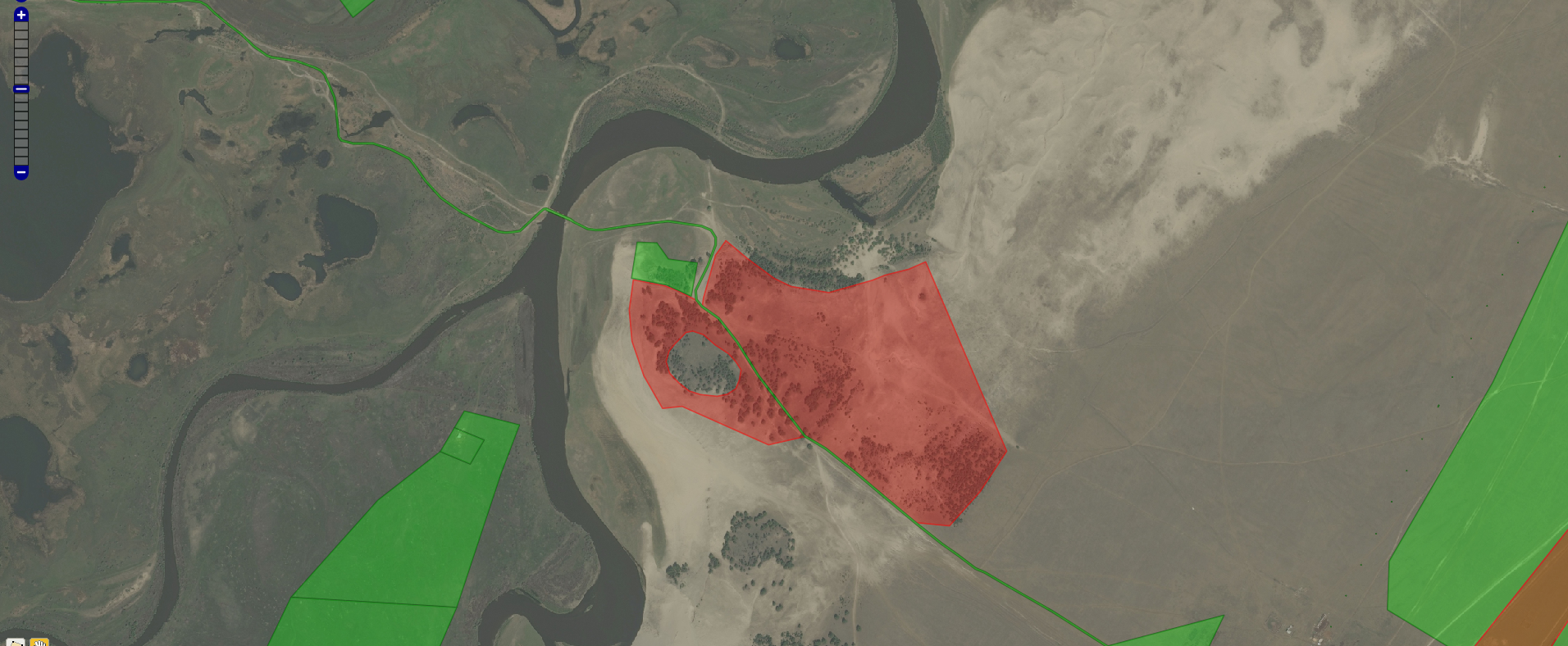 Предполагаемое направление использования участка
Доступность
353 км до УУ, 63 км. до с. Курумкан,
353 км. до жд путей, 3 км. до автодороги рег. значения Р-438
Для целей рекреации
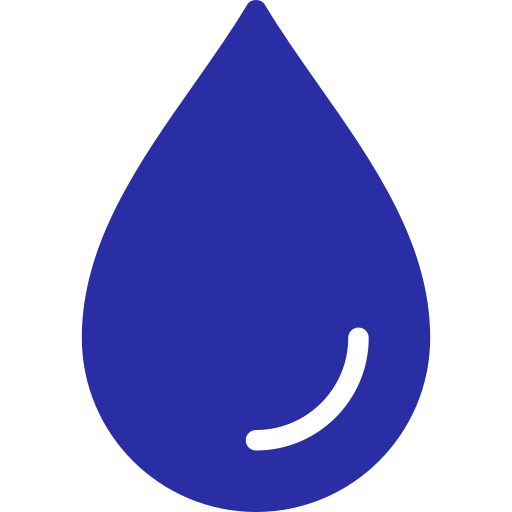 Сведения об инженерной инфраструктуре на участке:
Теплоснабжение 
-
Электроснабжение 
ВЛ 10 кВ
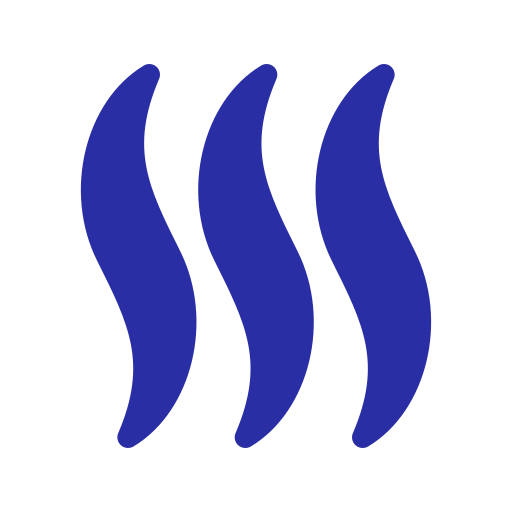 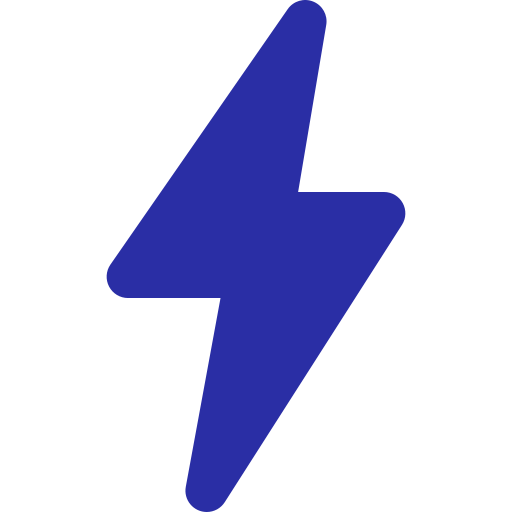 Водоотведение 
-
Водоснабжение 
-
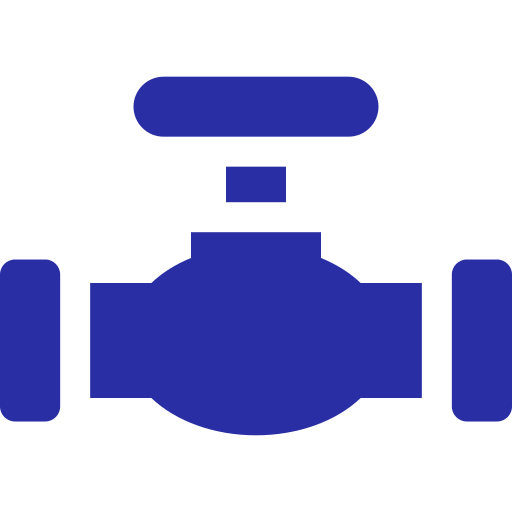 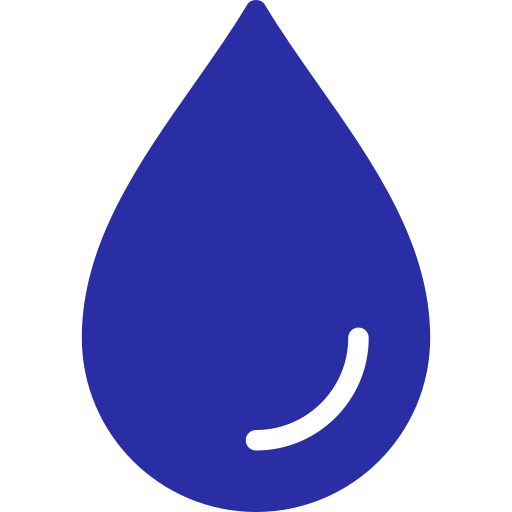 Условные обозначения:
Тарифы
объекты электроснабжения
1000 м. до подключения
объекты водоотведения:
-
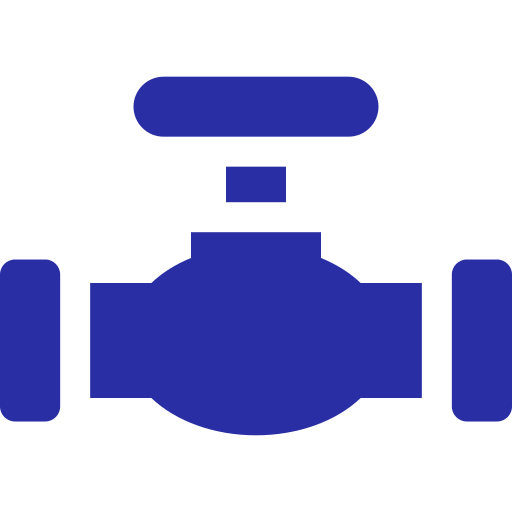 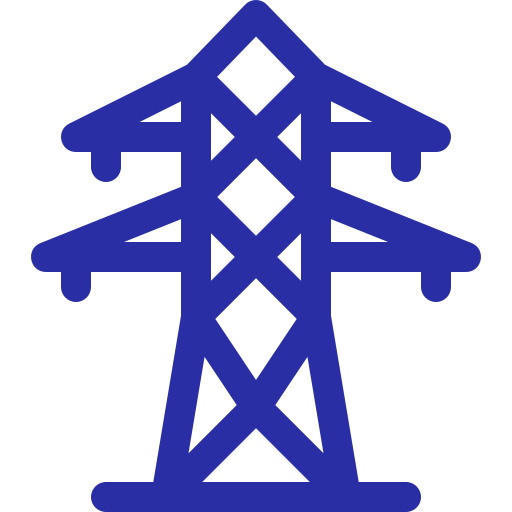 Стоимость/руб
Название тарифа
Горячая вода(м3)
-
объекты водоснабжения
Возможно обустройство технического в/с
Холодная вода(м3)
Теплоснабжение:
Строительство автономной котельной
-
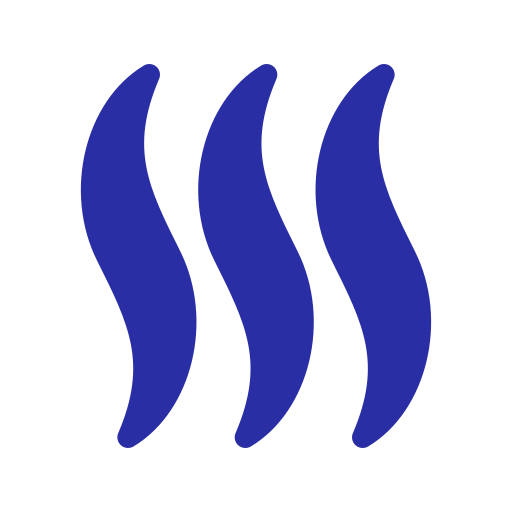 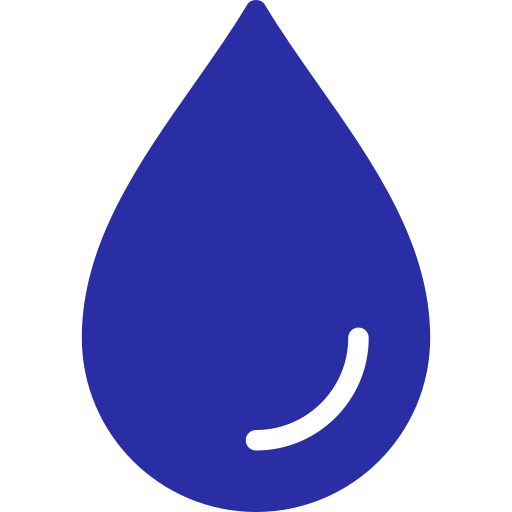 Водоотведение(м3)
-
Электроснабжение (кВт ч.)
-
-
Теплоснабжение(за Гкалл)
[Speaker Notes: Свободные земельные участки и инвестиционные площадки.
1 слайд = 1 свободная инвестиционная площадка/участок.

“Предполагаемое направление использования участка” - прописать предполагаемое направление, например транспортно-логистические комплексы, транспортно-логистические терминалы, склады, туризм, сельское хозяйство и т.д.
“Доступность” - Прописать сколько км от инвестиционной площадки до Улан-Удэ, до центра района, до ж/д путей (если применимо), до автодороги регионального/федерального значения и т.д.
В верхнем правом углу обозначения для расстановки на карте точек присоединения (электричество, водоснабжение, теплоснабжение, водоотведение)
“Тарифы” - указывается стоимость действующая на дату заполнения данного файла.
В “Условных обозначениях” - обязательное указание расстояние от инвестиционной площадки до точки тех. присоединения 
Фото площадки можно использовать с публичной кадастровой карты с подключением слоя “Спутник яндекс” https://egrp365.org/]
Свободные земельные участки и инвестиционные площадки
Инвестиционная площадка  №3
Строительство туристического комплекса (ретритного центра)
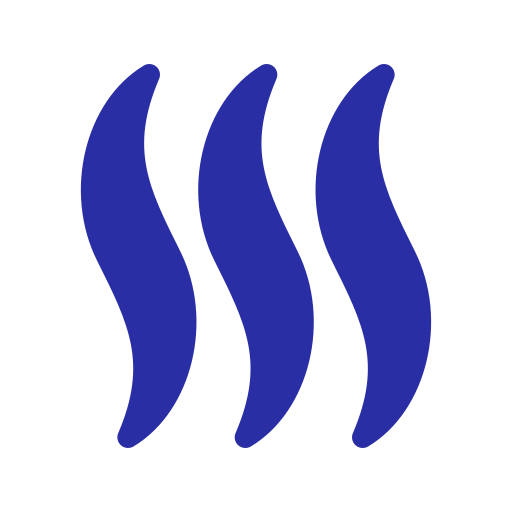 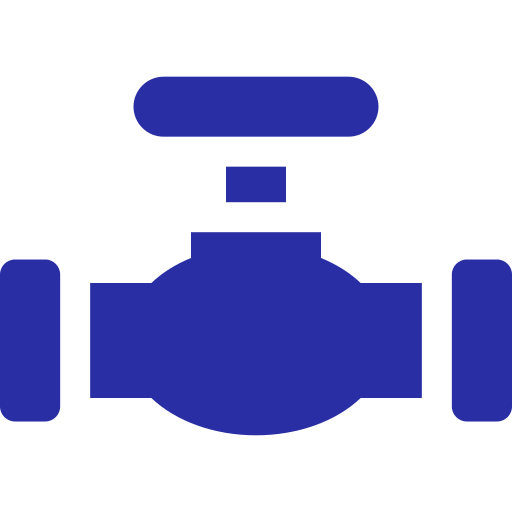 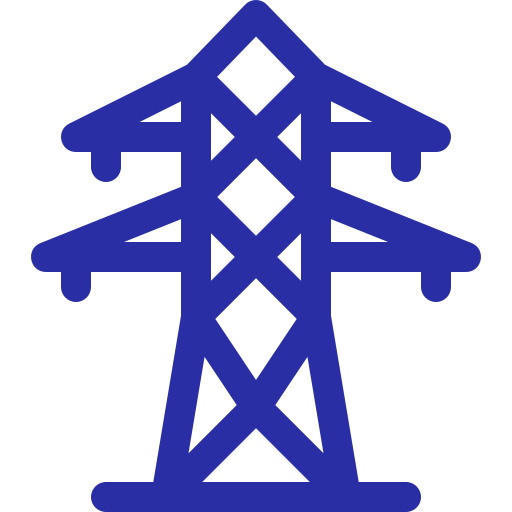 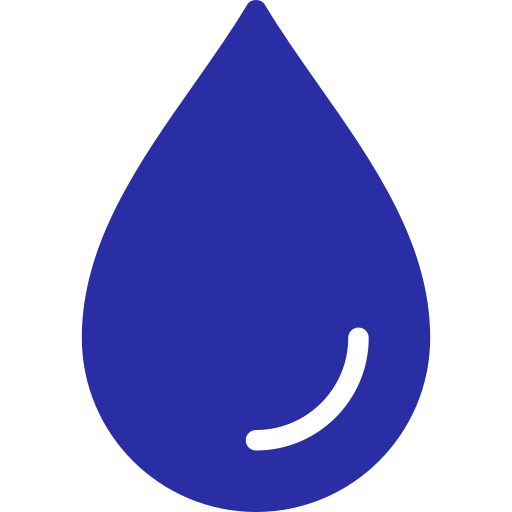 Кадастровый номер
Площадь
5,4 га
03:11:000000:6082
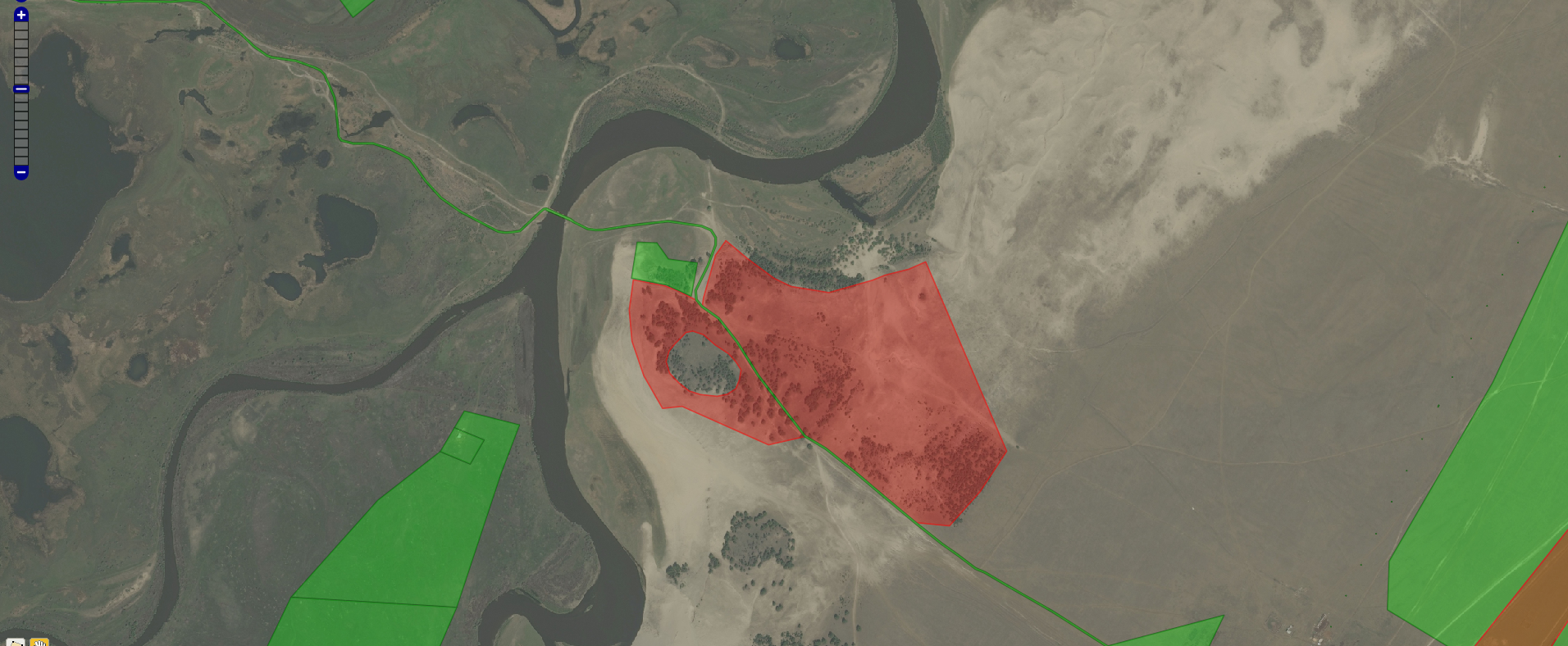 Предполагаемое направление использования участка
Доступность
353 км до УУ, 63 км. до с. Курумкан,
353 км. до жд путей, 3 км. до автодороги рег. значения Р-438
Для целей рекреации
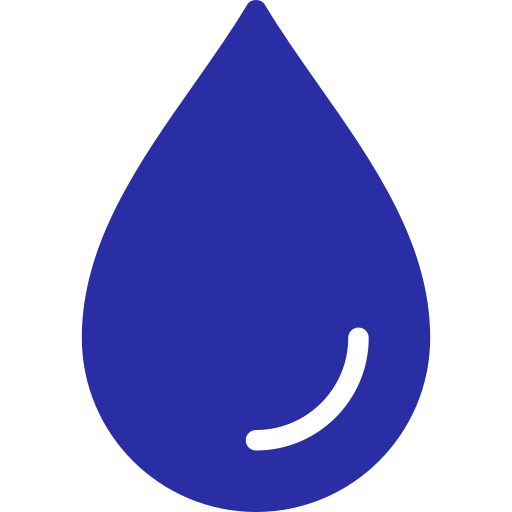 Сведения об инженерной инфраструктуре на участке:
Теплоснабжение 
-
Электроснабжение 
ВЛ 10 кВ
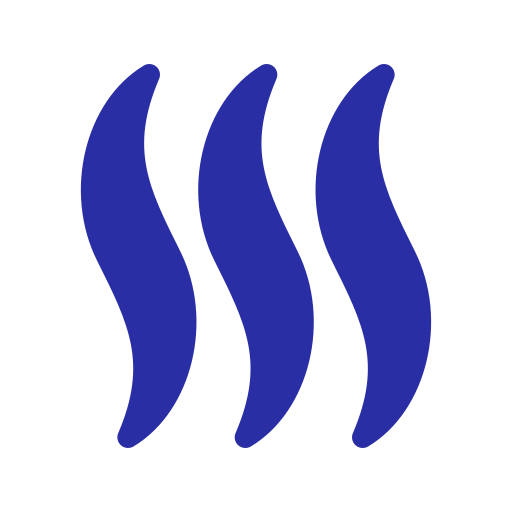 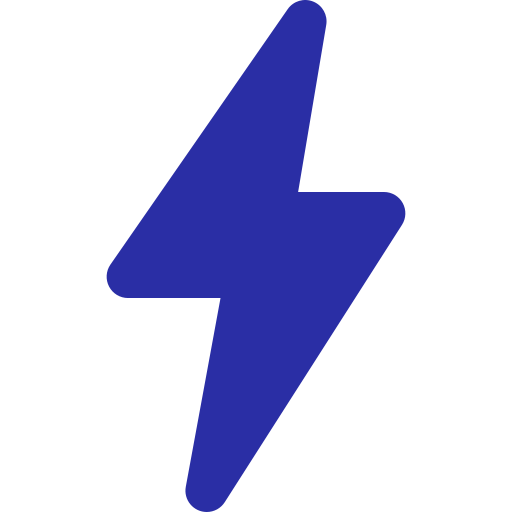 Водоотведение 
-
Водоснабжение 
-
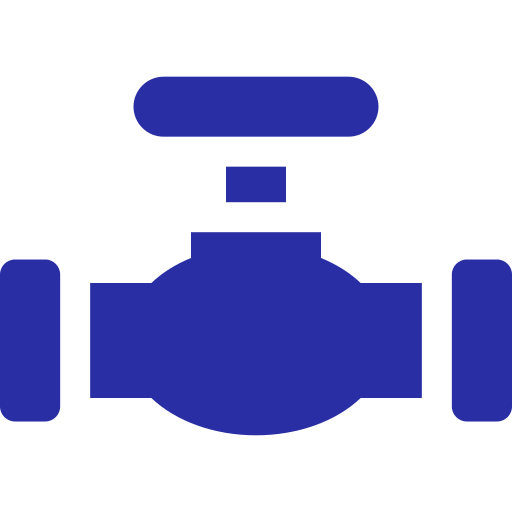 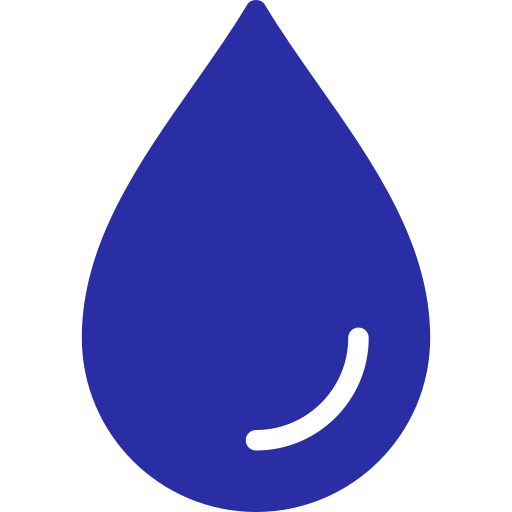 Условные обозначения:
Тарифы
объекты электроснабжения
 1000 м. до подключения
объекты водоотведения:
-
Стоимость/руб
Название тарифа
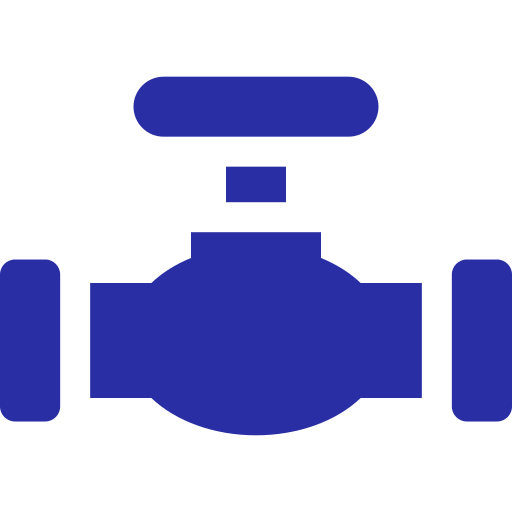 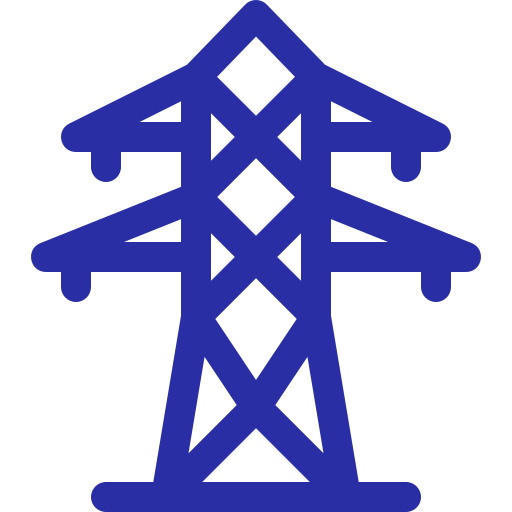 Горячая вода(м3)
-
Холодная вода(м3)
-
Теплоснабжение
Строительство автономной котельной
объекты водоснабжения
Возможно обустройство технического в/с
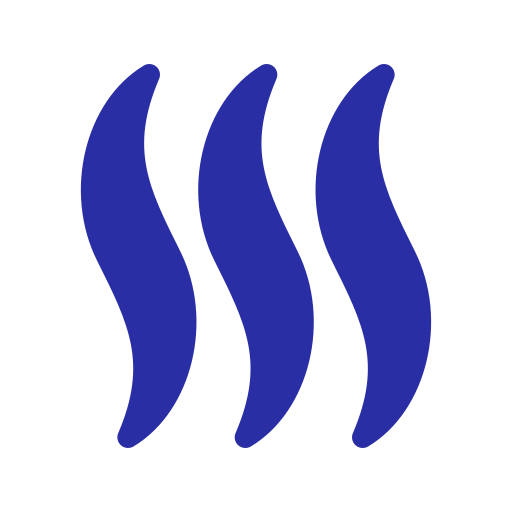 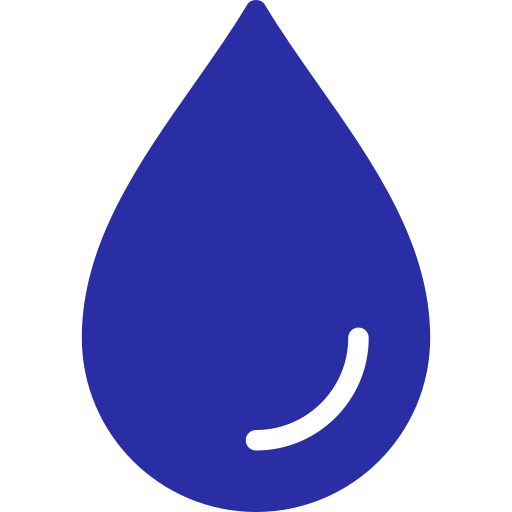 Водоотведение(м3)
-
Электроснабжение (кВт ч.)
-
-
Теплоснабжение(за Гкалл)
[Speaker Notes: Свободные земельные участки и инвестиционные площадки.
1 слайд = 1 свободная инвестиционная площадка/участок.

“Предполагаемое направление использования участка” - прописать предполагаемое направление, например транспортно-логистические комплексы, транспортно-логистические терминалы, склады, туризм, сельское хозяйство и т.д.
“Доступность” - Прописать сколько км от инвестиционной площадки до Улан-Удэ, до центра района, до ж/д путей (если применимо), до автодороги регионального/федерального значения и т.д.
В верхнем правом углу обозначения для расстановки на карте точек присоединения (электричество, водоснабжение, теплоснабжение, водоотведение)
“Тарифы” - указывается стоимость действующая на дату заполнения данного файла.
В “Условных обозначениях” - обязательное указание расстояние от инвестиционной площадки до точки тех. присоединения 
Фото площадки можно использовать с публичной кадастровой карты с подключением слоя “Спутник яндекс” https://egrp365.org/]
Свободные земельные участки и инвестиционные площадки
Инвестиционная площадка  №4
Строительство модульного отеля
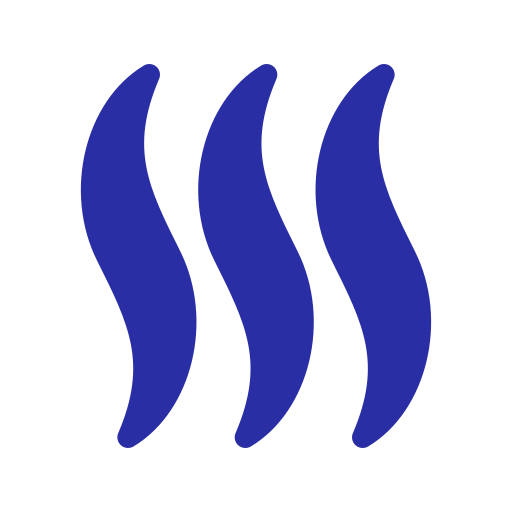 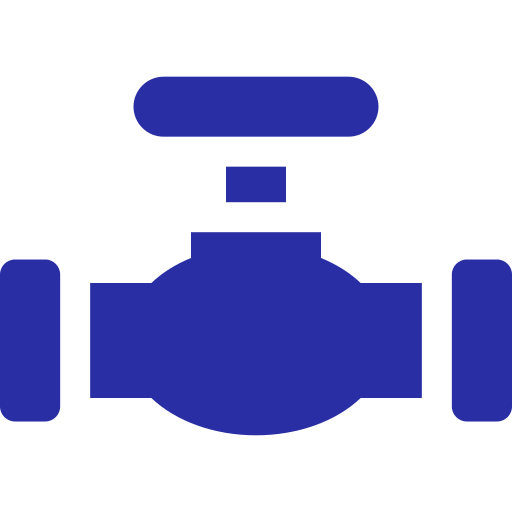 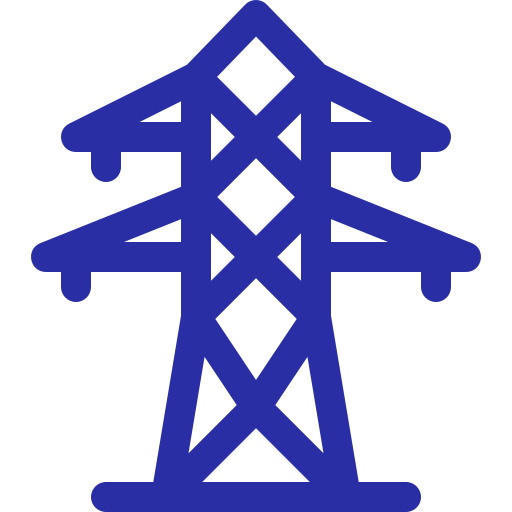 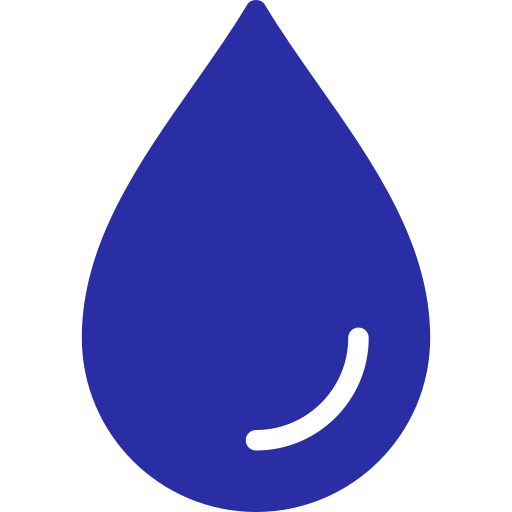 Кадастровый номер
Площадь
0,75 га
03:11:100128:67
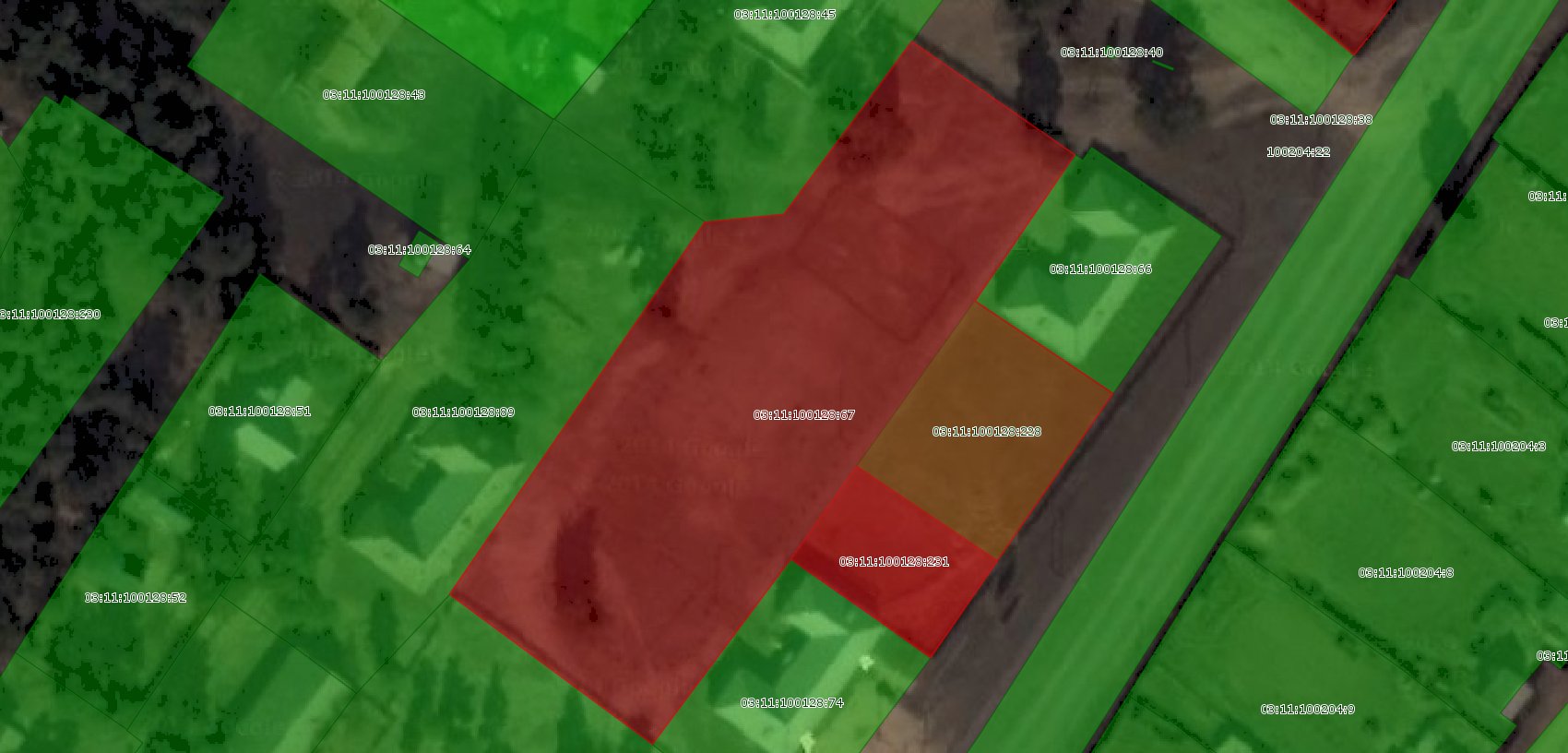 Предполагаемое направление использования участка
Доступность
410 км до УУ, 0 км. до с. Курумкан,
410 км. до жд путей, 0 км. до автодороги рег. значения Р-438
Земли населенных пунктов/Для целей рекреации
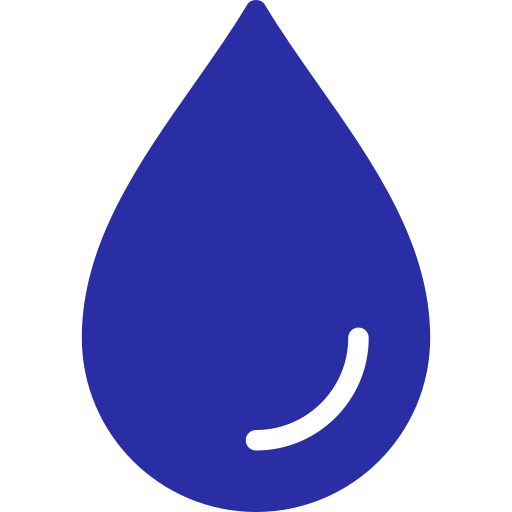 Сведения об инженерной инфраструктуре на участке:
Теплоснабжение 
Централизованное
Электроснабжение 
ВЛ 10 кВ
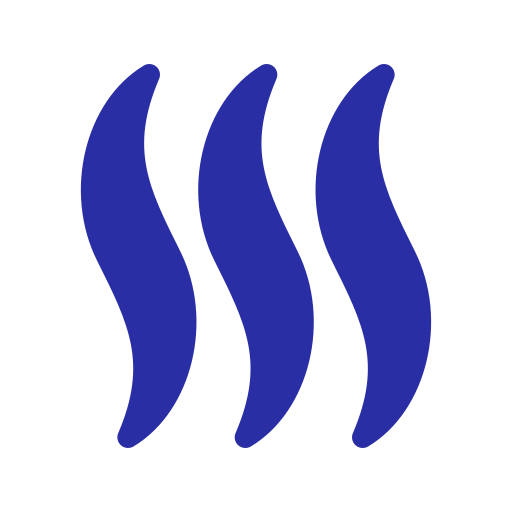 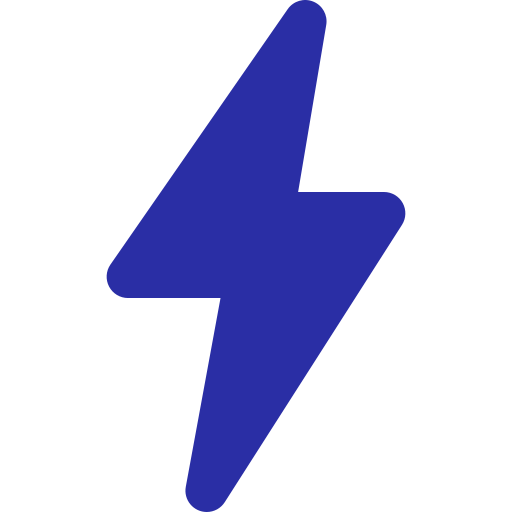 Водоотведение 
автономное
Водоснабжение 
5 м3/час
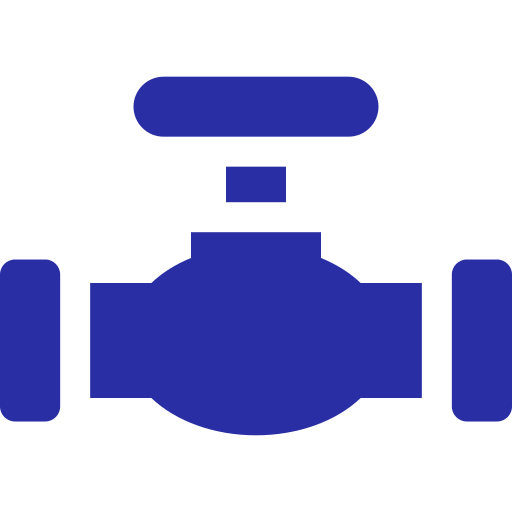 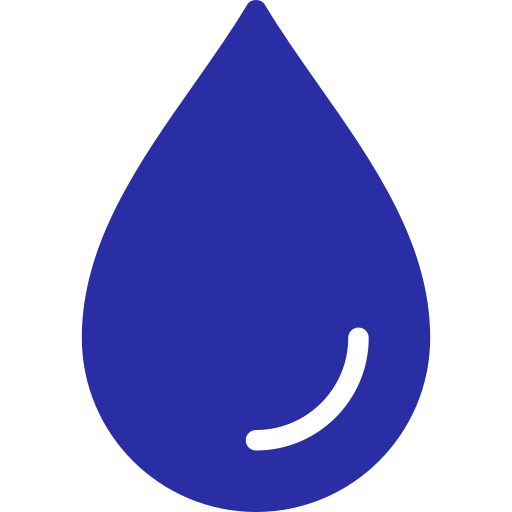 Тарифы
Условные обозначения:
Стоимость/руб
Название тарифа
объекты электроснабжения
 50 м. до подключения
объекты водоотведения
 10 м. до подключения
Горячая вода(м3)
-
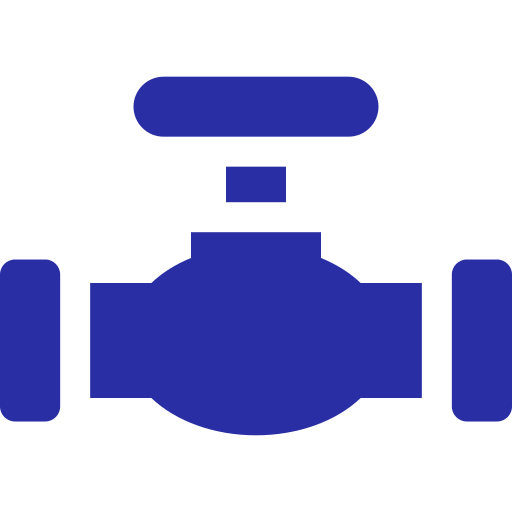 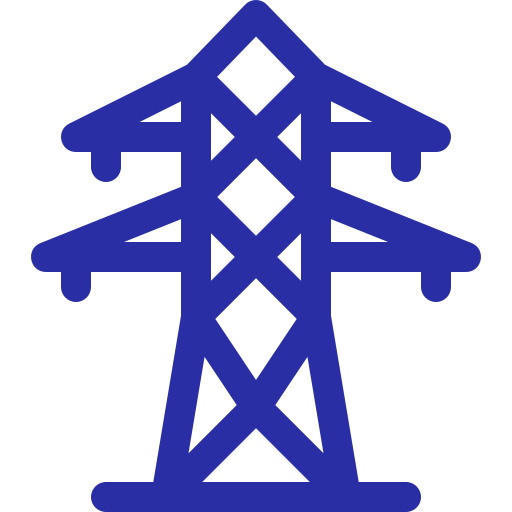 Холодная вода(м3)
-
Водоотведение(м3)
-
объекты водоснабжения
 10 м. до подключения
Теплоснабжение
10 м. до подключения
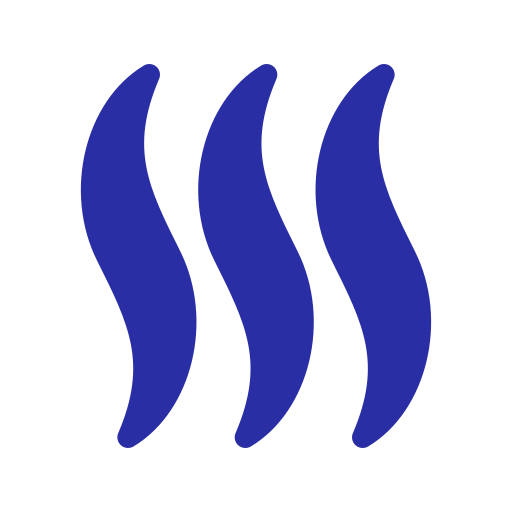 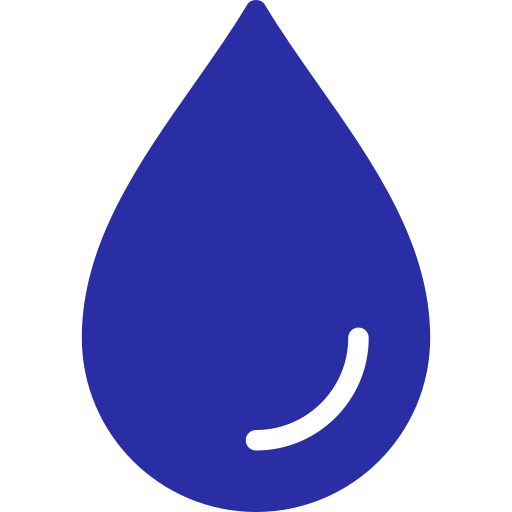 Электроснабжение (кВт ч.)
-
-
Теплоснабжение(за Гкалл)
[Speaker Notes: Свободные земельные участки и инвестиционные площадки.
1 слайд = 1 свободная инвестиционная площадка/участок.

“Предполагаемое направление использования участка” - прописать предполагаемое направление, например транспортно-логистические комплексы, транспортно-логистические терминалы, склады, туризм, сельское хозяйство и т.д.
“Доступность” - Прописать сколько км от инвестиционной площадки до Улан-Удэ, до центра района, до ж/д путей (если применимо), до автодороги регионального/федерального значения и т.д.
В верхнем правом углу обозначения для расстановки на карте точек присоединения (электричество, водоснабжение, теплоснабжение, водоотведение)
“Тарифы” - указывается стоимость действующая на дату заполнения данного файла.
В “Условных обозначениях” - обязательное указание расстояние от инвестиционной площадки до точки тех. присоединения 
Фото площадки можно использовать с публичной кадастровой карты с подключением слоя “Спутник яндекс” https://egrp365.org/]
Свободные земельные участки и инвестиционные площадки
Строительство туристического комплекса
Инвестиционная площадка  №5
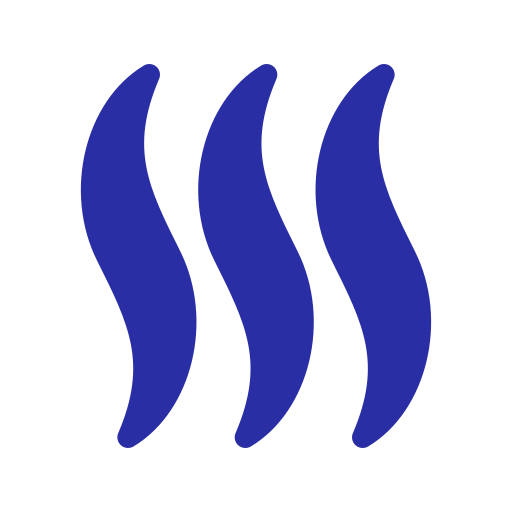 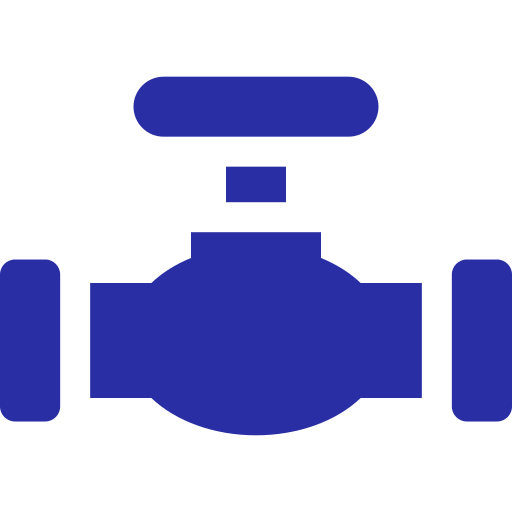 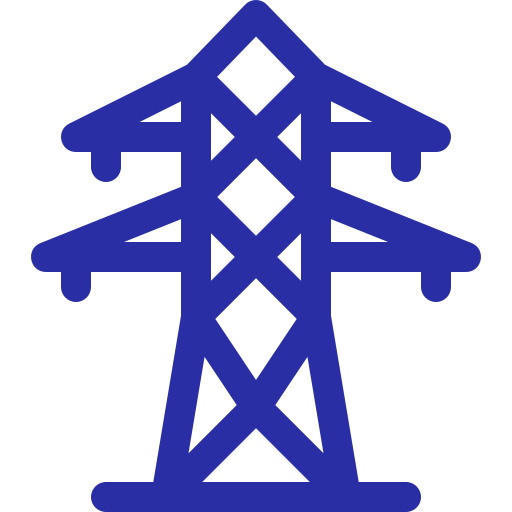 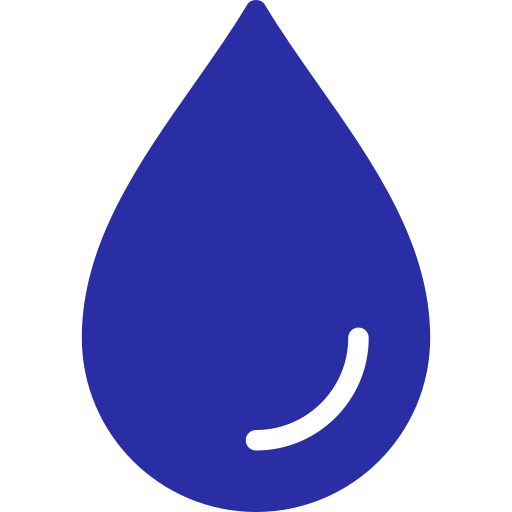 Кадастровый номер
Площадь
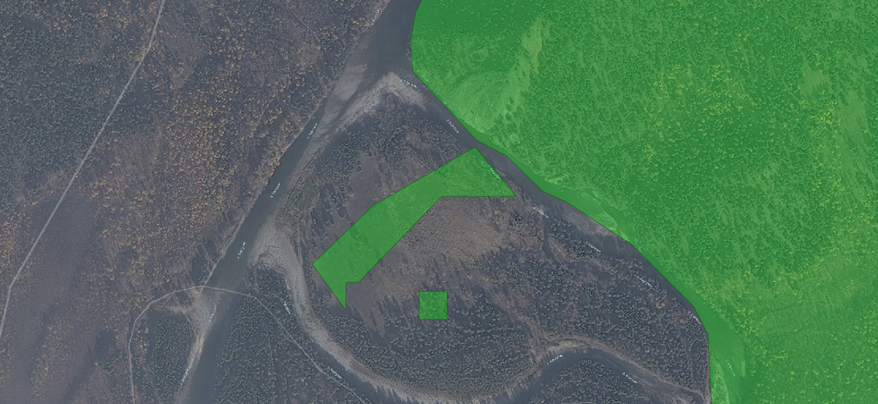 2,7 га
03:11:310111:133
Предполагаемое направление использования участка
Доступность
Строительство туристического комплекса “Улгак” (нужен соинвестор)
515 км до УУ, 101 км. до с. Курумкан,
515 км. до жд путей, 23 км. до автодороги рег. значения Р-438
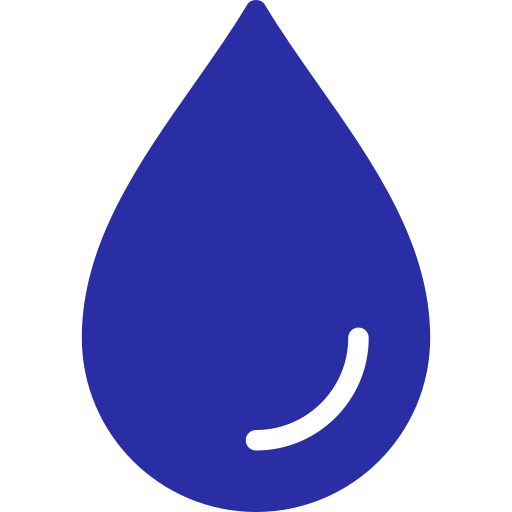 Сведения об инженерной инфраструктуре на участке:
Теплоснабжение 
-
Электроснабжение 
10 кВ
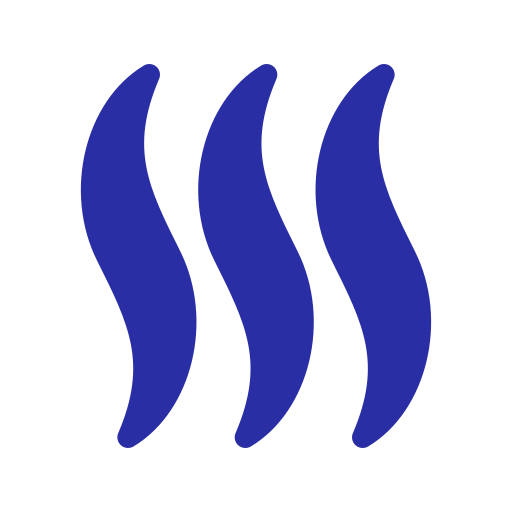 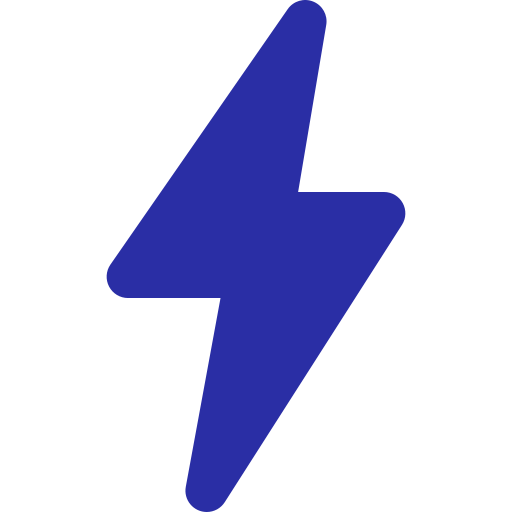 Водоотведение 
-
Водоснабжение 
-
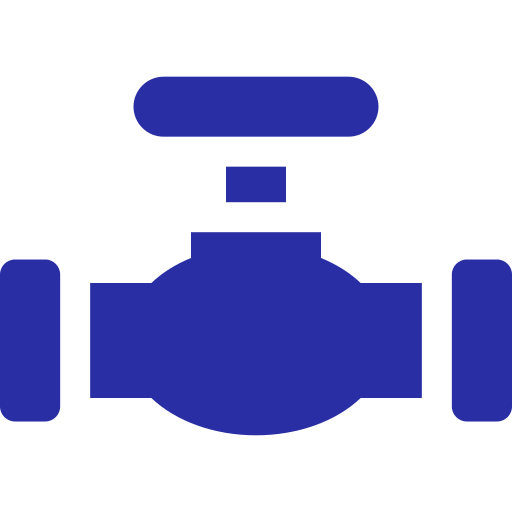 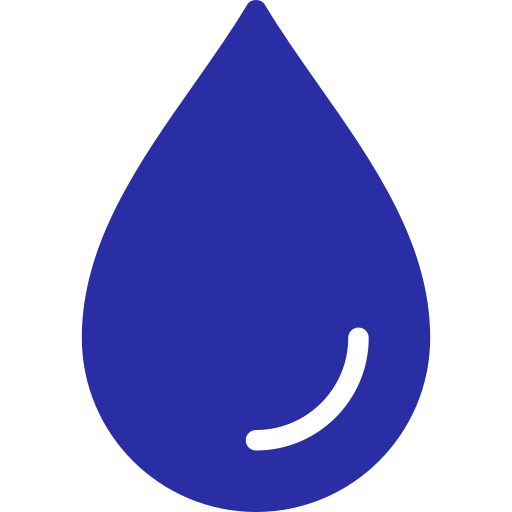 Тарифы
Условные обозначения:
Стоимость/руб
Название тарифа
объекты электроснабжения
500 м. до подключения
объекты водоотведения:
Строительство ЛМС
Горячая вода(м3)
-
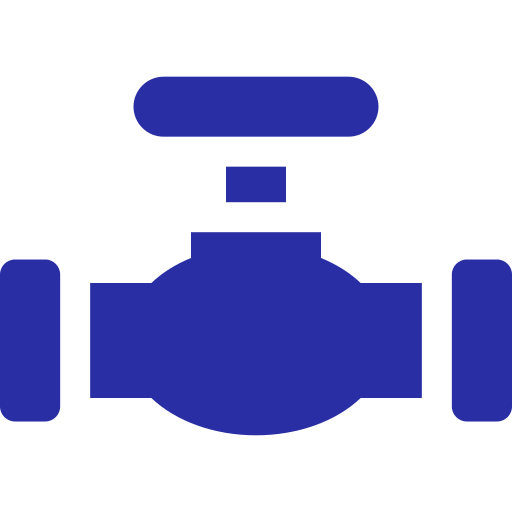 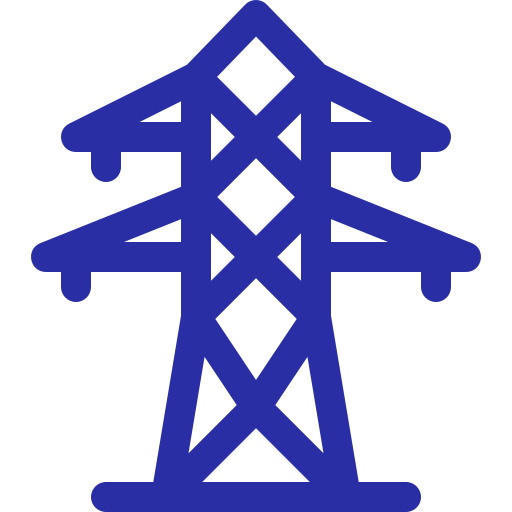 Холодная вода(м3)
-
Водоотведение(м3)
-
Теплоснабжение
Возможно обустройство автономного отопления
объекты водоснабжения:
Возможно обустройство технического в/с
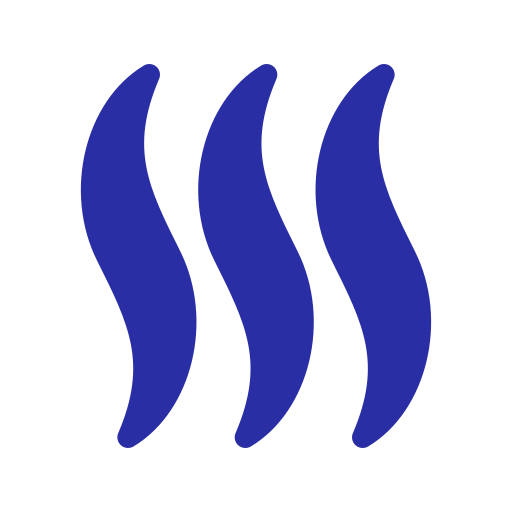 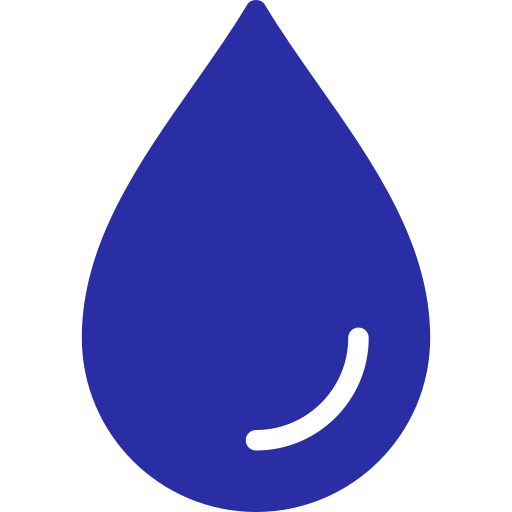 Электроснабжение (кВт ч.)
-
-
Теплоснабжение(за Гкалл)
[Speaker Notes: Свободные земельные участки и инвестиционные площадки.
1 слайд = 1 свободная инвестиционная площадка/участок.

“Предполагаемое направление использования участка” - прописать предполагаемое направление, например транспортно-логистические комплексы, транспортно-логистические терминалы, склады, туризм, сельское хозяйство и т.д.
“Доступность” - Прописать сколько км от инвестиционной площадки до Улан-Удэ, до центра района, до ж/д путей (если применимо), до автодороги регионального/федерального значения и т.д.
В верхнем правом углу обозначения для расстановки на карте точек присоединения (электричество, водоснабжение, теплоснабжение, водоотведение)
“Тарифы” - указывается стоимость действующая на дату заполнения данного файла.
В “Условных обозначениях” - обязательное указание расстояние от инвестиционной площадки до точки тех. присоединения 
Фото площадки можно использовать с публичной кадастровой карты с подключением слоя “Спутник яндекс” https://egrp365.org/]
Свободные земельные участки и инвестиционные площадки
Инвестиционная площадка  №6
Для размещения торгового объекта
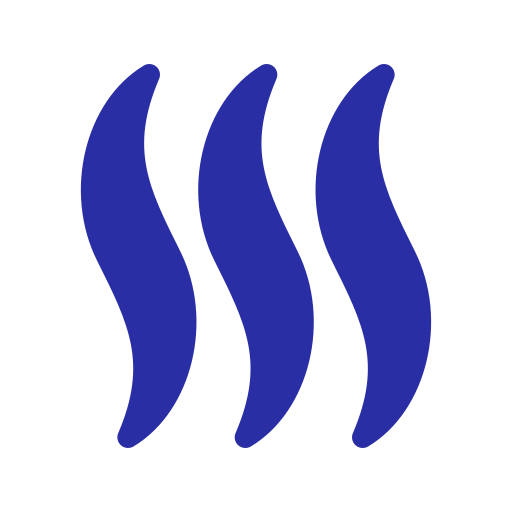 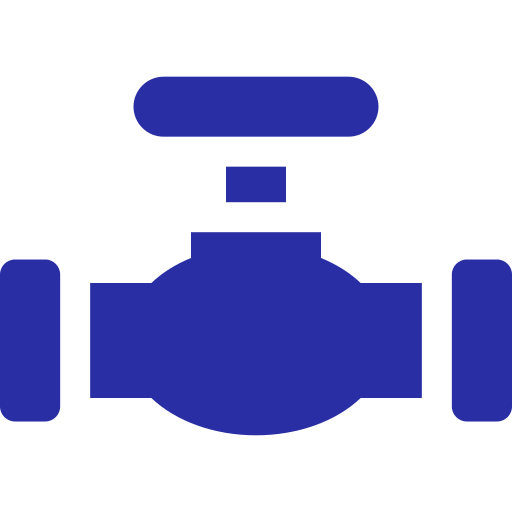 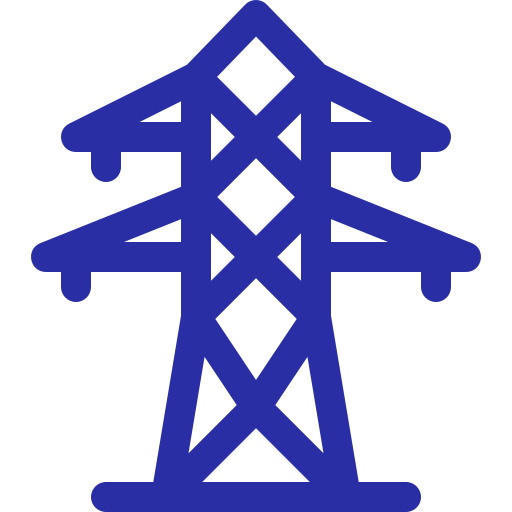 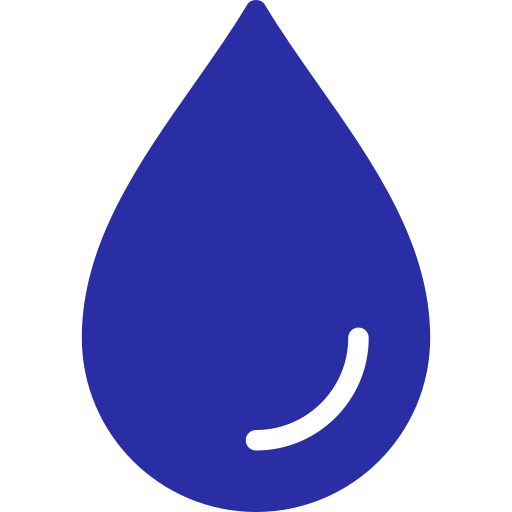 Кадастровый номер
Площадь
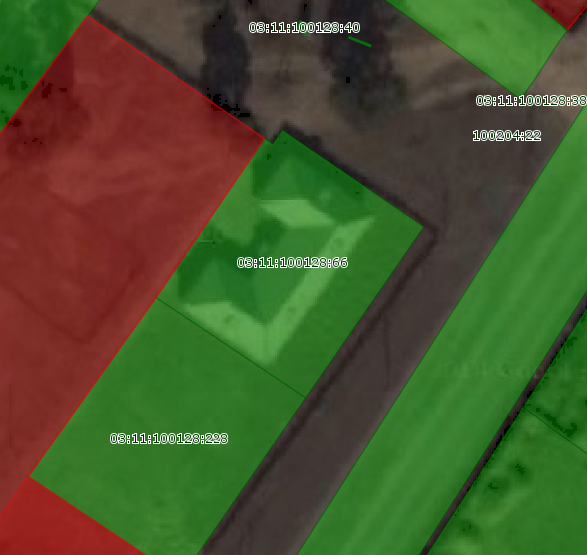 0,123 га
03:11:100128:66
Предполагаемое направление использования участка
Доступность
Земли населенных пунктов (для размещения торгового объекта)
410 км до УУ, 0 км. до с. Курумкан,
410 км. до жд путей, 0 км. до автодороги рег. значения Р-438
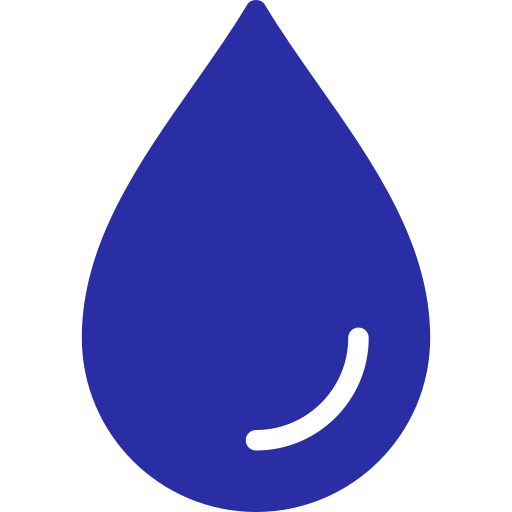 Сведения об инженерной инфраструктуре на участке:
Теплоснабжение 
Централизованное
Электроснабжение 
ВЛ 10 кВ
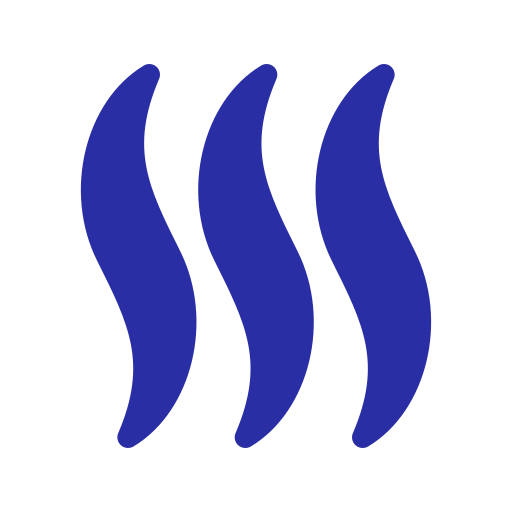 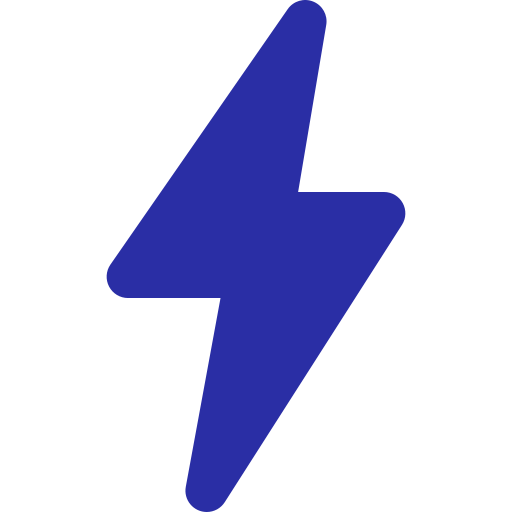 Водоотведение 
автономное
Водоснабжение 
5 м3/час
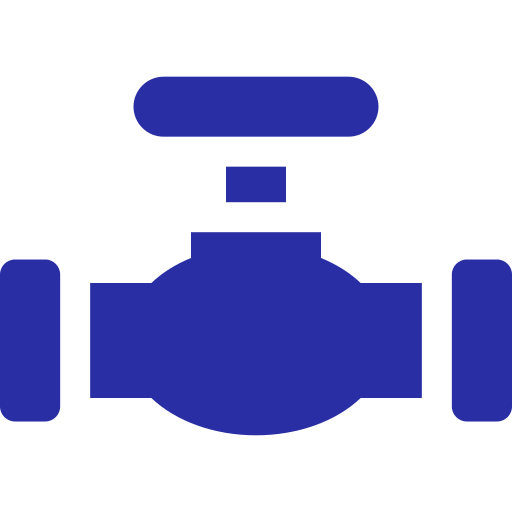 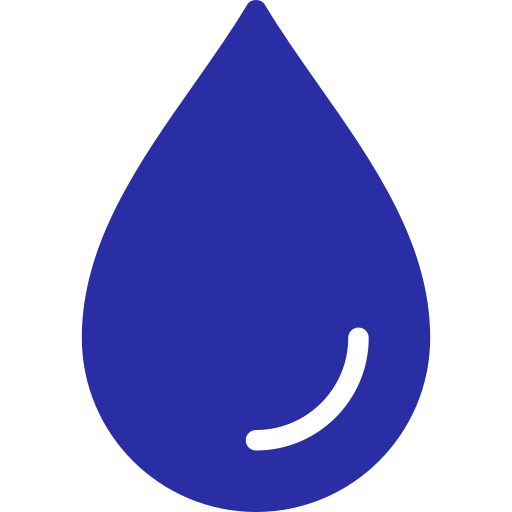 Тарифы
Условные обозначения:
Стоимость/руб
Название тарифа
объекты электроснабжения
 50 м. до подключения
объекты водоотведения
 10 м. до подключения
Горячая вода(м3)
-
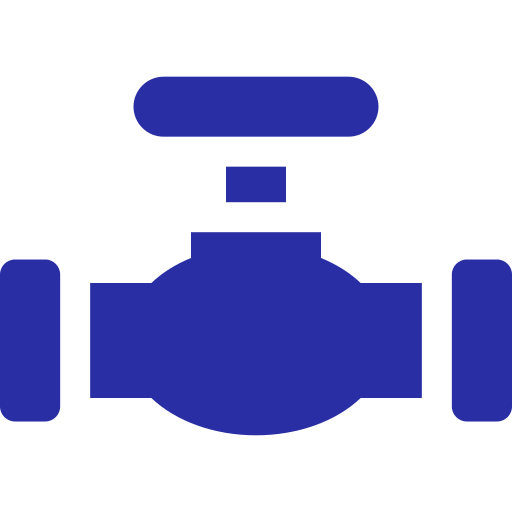 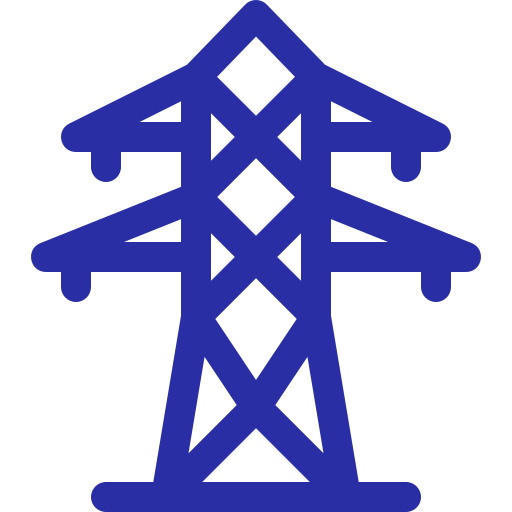 Холодная вода(м3)
-
Водоотведение(м3)
-
объекты водоснабжения
 10 м. до подключения
Теплоснабжение
10 м. до подключения
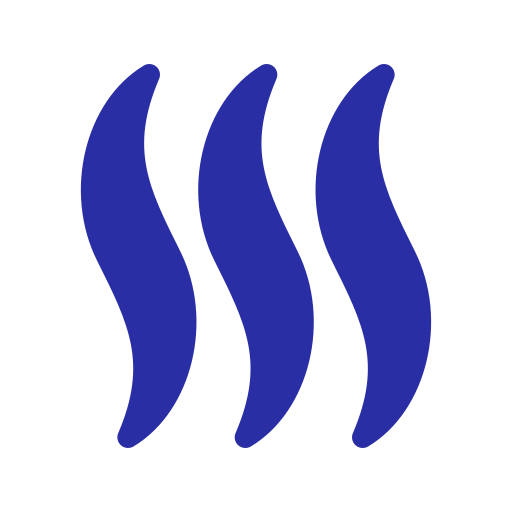 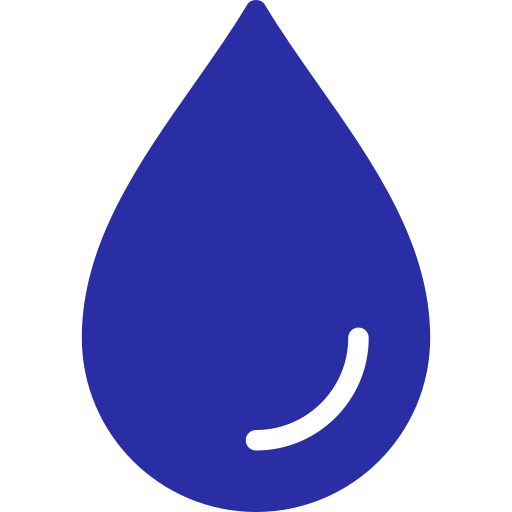 Электроснабжение (кВт ч.)
-
-
Теплоснабжение(за Гкалл)
[Speaker Notes: Свободные земельные участки и инвестиционные площадки.
1 слайд = 1 свободная инвестиционная площадка/участок.

“Предполагаемое направление использования участка” - прописать предполагаемое направление, например транспортно-логистические комплексы, транспортно-логистические терминалы, склады, туризм, сельское хозяйство и т.д.
“Доступность” - Прописать сколько км от инвестиционной площадки до Улан-Удэ, до центра района, до ж/д путей (если применимо), до автодороги регионального/федерального значения и т.д.
В верхнем правом углу обозначения для расстановки на карте точек присоединения (электричество, водоснабжение, теплоснабжение, водоотведение)
“Тарифы” - указывается стоимость действующая на дату заполнения данного файла.
В “Условных обозначениях” - обязательное указание расстояние от инвестиционной площадки до точки тех. присоединения 
Фото площадки можно использовать с публичной кадастровой карты с подключением слоя “Спутник яндекс” https://egrp365.org/]
Свободные земельные участки и инвестиционные площадки
Инвестиционная площадка  №7
Для размещения торговых площадей, оказания бытовых услуг
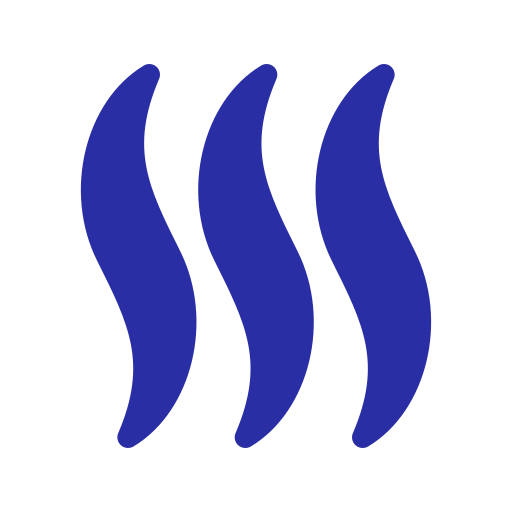 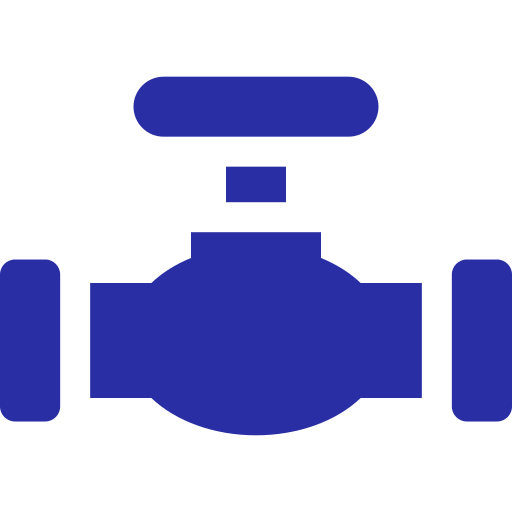 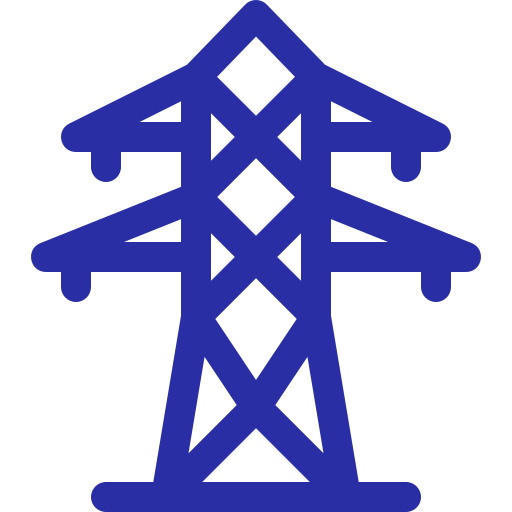 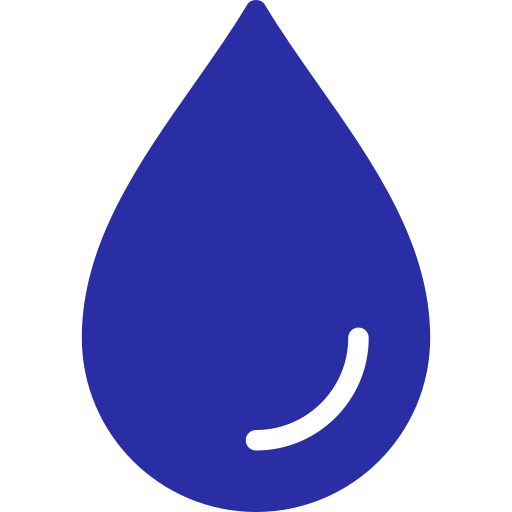 Кадастровый номер
Площадь
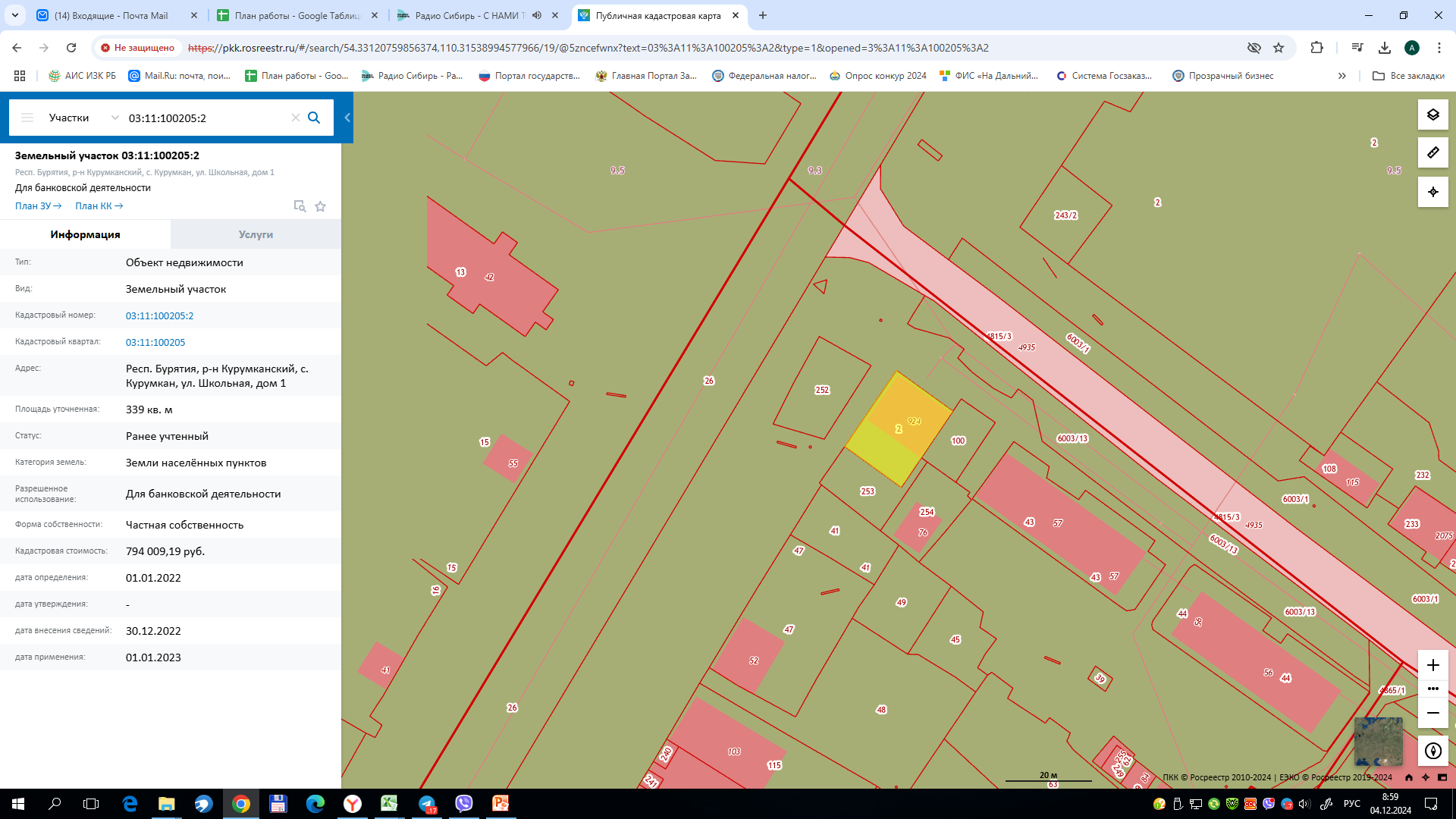 0,04 га
03:11:100205:2, 03:11:100205:111
Предполагаемое направление использования участка
Доступность
410 км до УУ, 0 км. до с. Курумкан,
410 км. до жд путей, 0 км. до автодороги рег. значения Р-438
Земли населенных пунктов
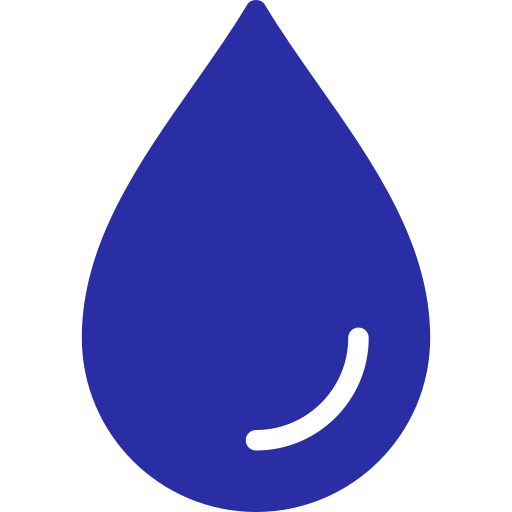 Сведения об инженерной инфраструктуре на участке:
Теплоснабжение 
Централизованное
Электроснабжение 
ВЛ 10 кВ
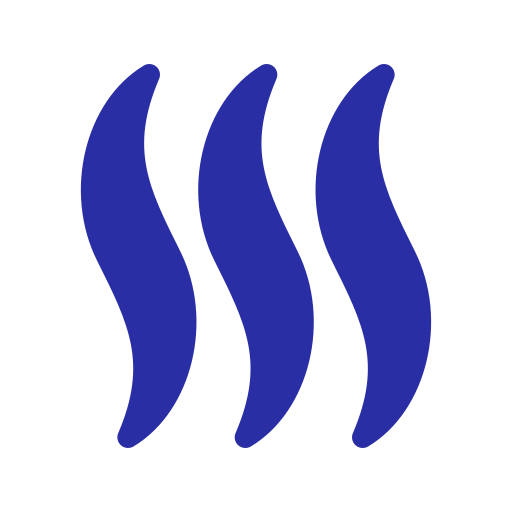 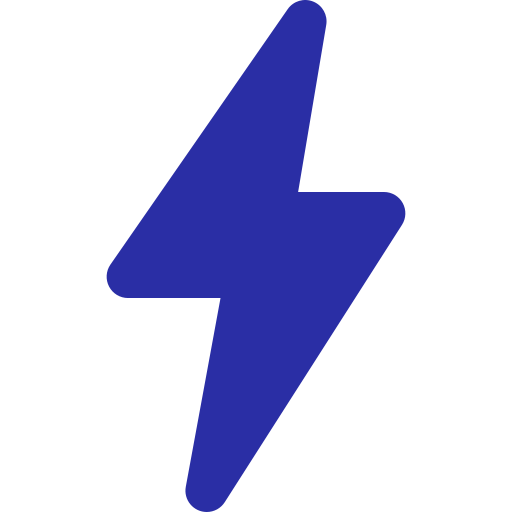 Водоотведение 
централизованное
Водоснабжение 
5 м3/час
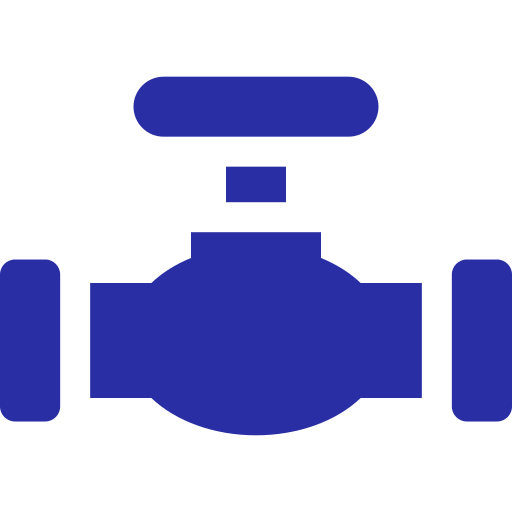 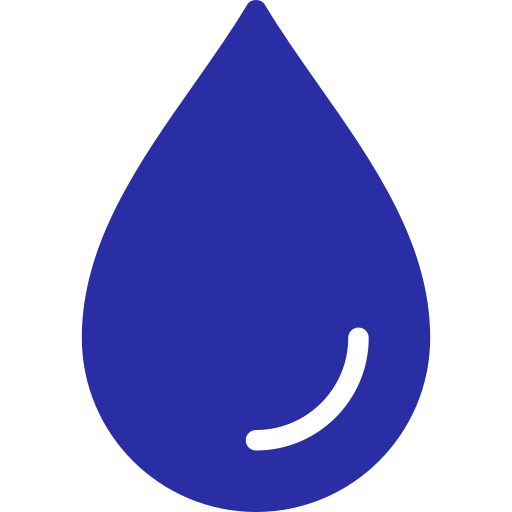 Тарифы
Условные обозначения:
Стоимость/руб
Название тарифа
объекты электроснабжения
 50 м. до подключения
объекты водоотведения
 10 м. до подключения
Горячая вода(м3)
-
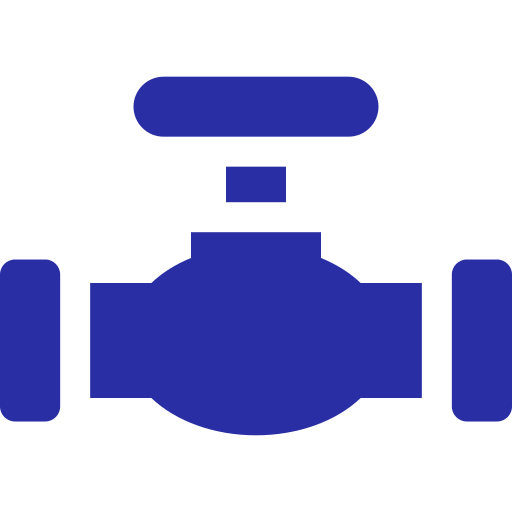 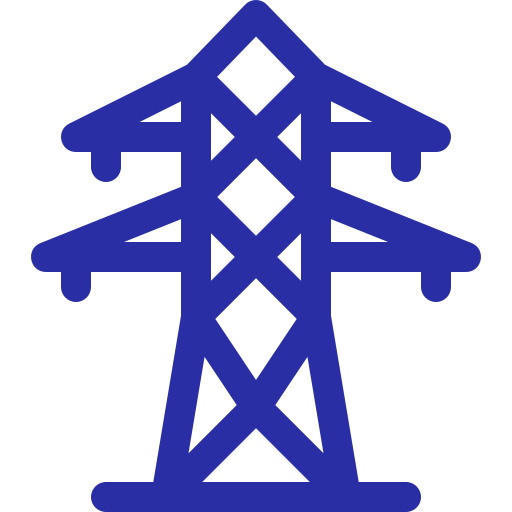 Холодная вода(м3)
-
Водоотведение(м3)
-
объекты водоснабжения
 10 м. до подключения
Теплоснабжение
10 м. до подключения
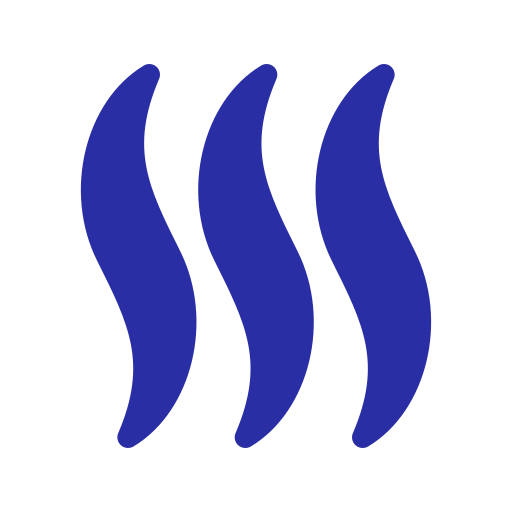 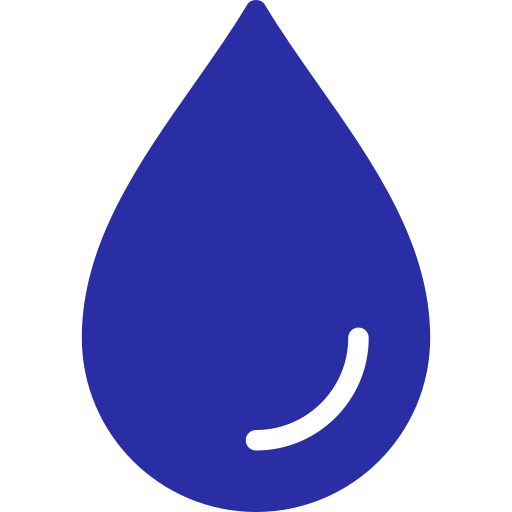 Электроснабжение (кВт ч.)
-
-
Теплоснабжение(за Гкалл)
[Speaker Notes: Свободные земельные участки и инвестиционные площадки.
1 слайд = 1 свободная инвестиционная площадка/участок.

“Предполагаемое направление использования участка” - прописать предполагаемое направление, например транспортно-логистические комплексы, транспортно-логистические терминалы, склады, туризм, сельское хозяйство и т.д.
“Доступность” - Прописать сколько км от инвестиционной площадки до Улан-Удэ, до центра района, до ж/д путей (если применимо), до автодороги регионального/федерального значения и т.д.
В верхнем правом углу обозначения для расстановки на карте точек присоединения (электричество, водоснабжение, теплоснабжение, водоотведение)
“Тарифы” - указывается стоимость действующая на дату заполнения данного файла.
В “Условных обозначениях” - обязательное указание расстояние от инвестиционной площадки до точки тех. присоединения 
Фото площадки можно использовать с публичной кадастровой карты с подключением слоя “Спутник яндекс” https://egrp365.org/]
Свободные земельные участки и инвестиционные площадки
Инвестиционная площадка  №8
Для производственых целей
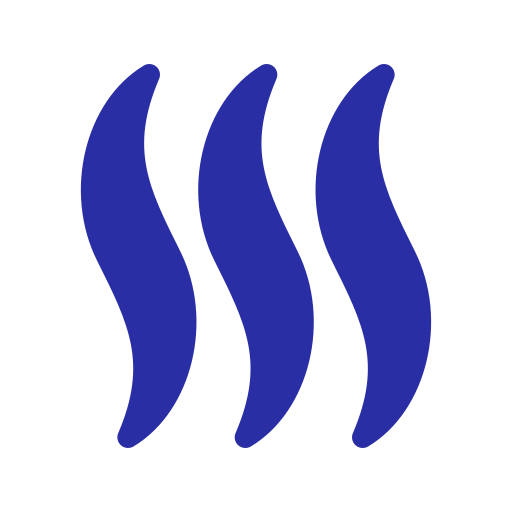 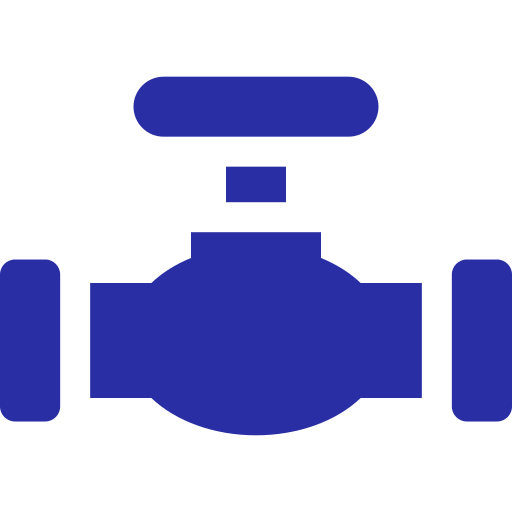 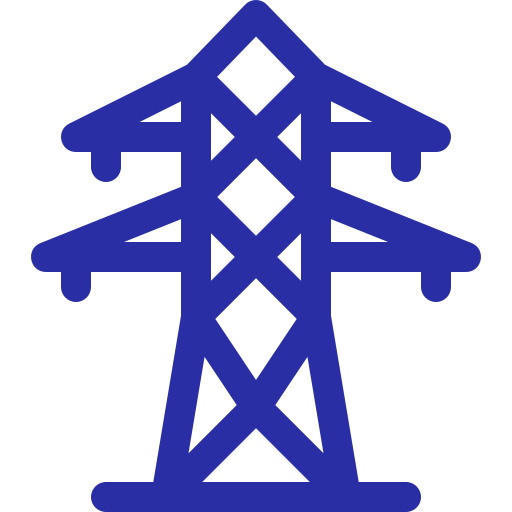 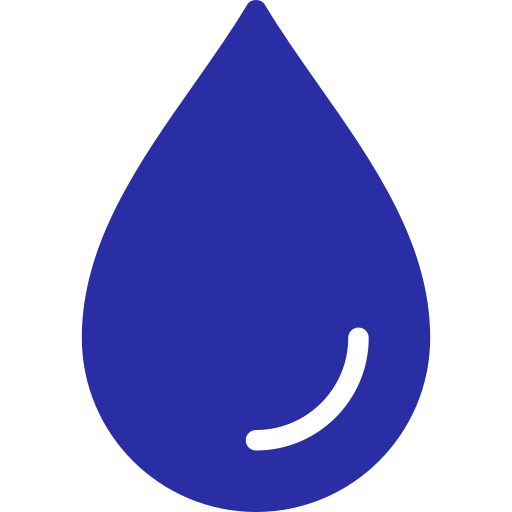 Кадастровый номер
Площадь
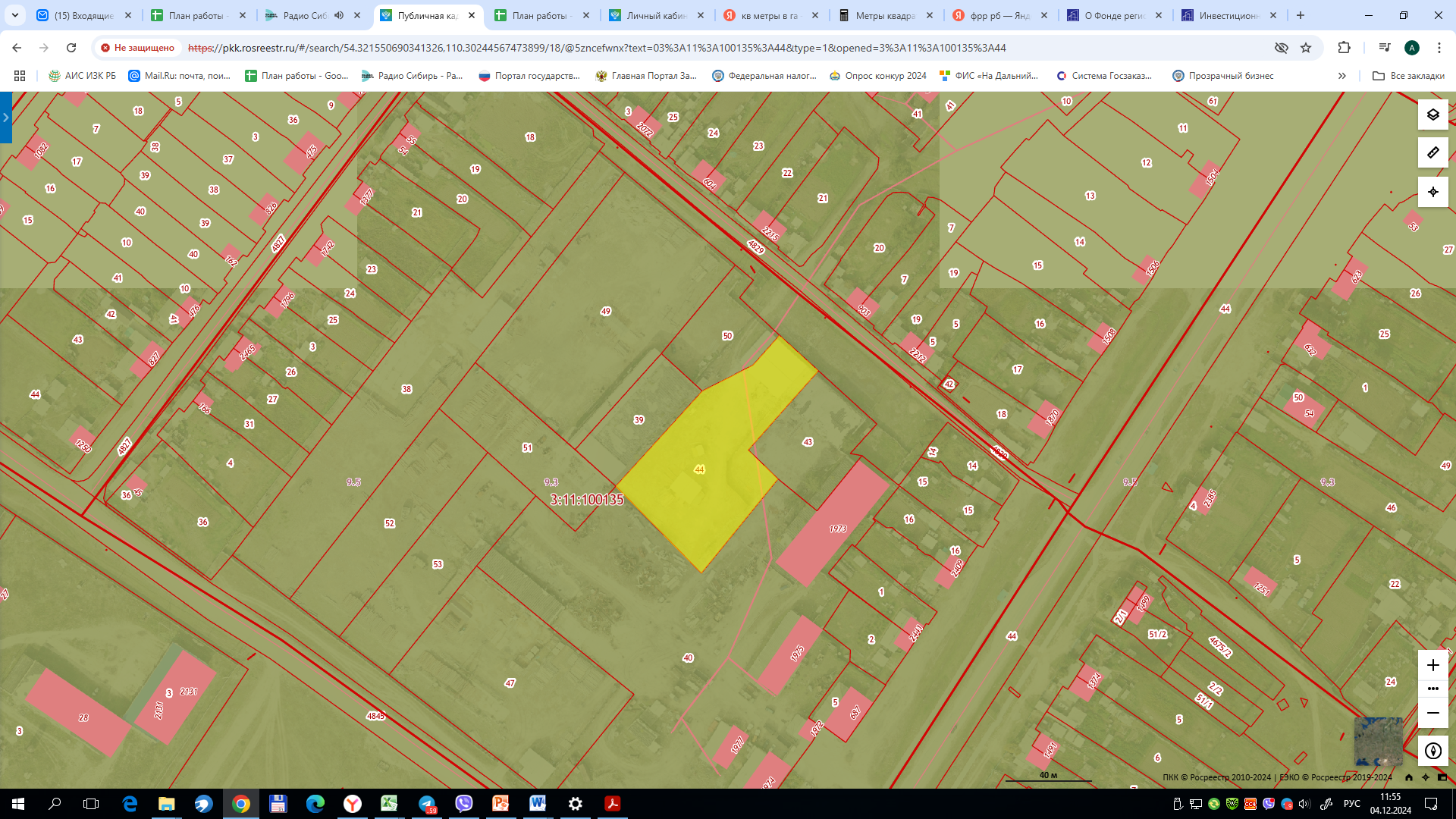 0,433 га
03:11:100135:44, 03:11:100122:17
Предполагаемое направление использования участка
Доступность
410 км до УУ, 0 км. до с. Курумкан,
410 км. до жд путей, 0 км. до автодороги рег. значения Р-438
Земли населенных пунктов
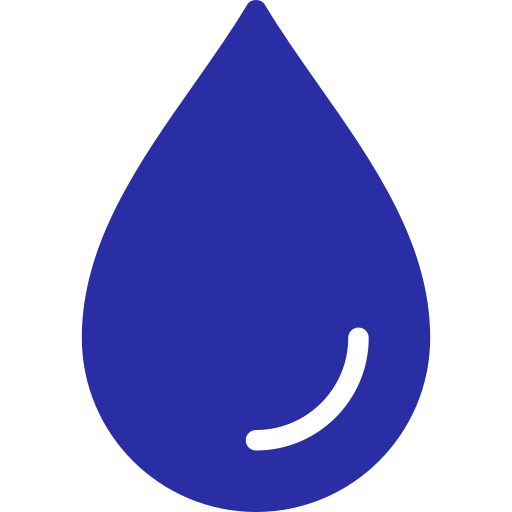 Сведения об инженерной инфраструктуре на участке:
Теплоснабжение 
Централизованное
Электроснабжение 
ВЛ 10 кВ
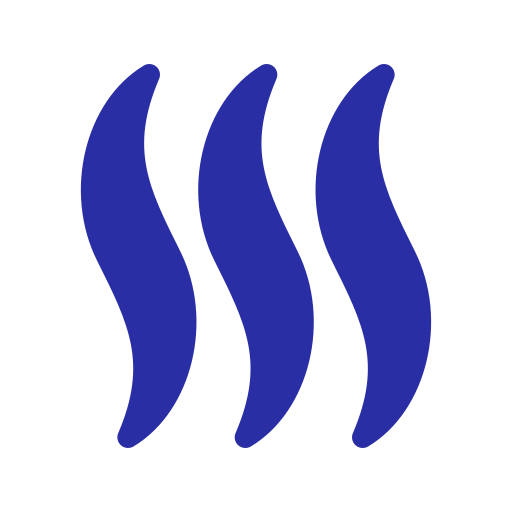 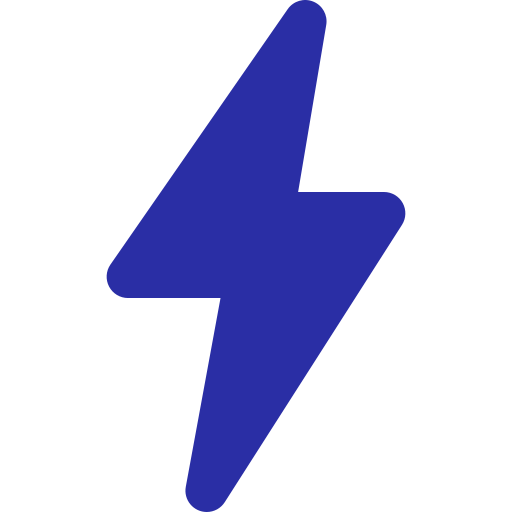 Водоотведение 
-
Водоснабжение 
5 м3/час
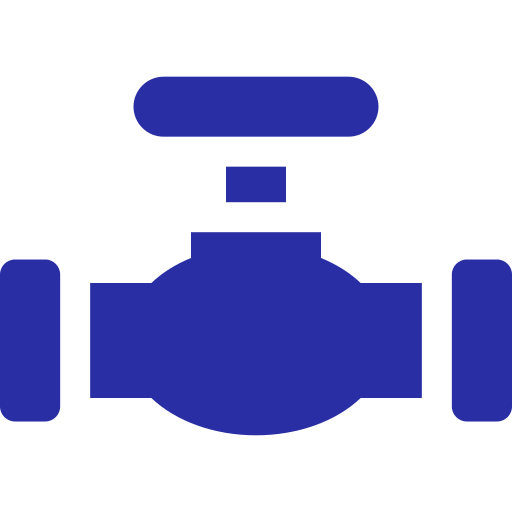 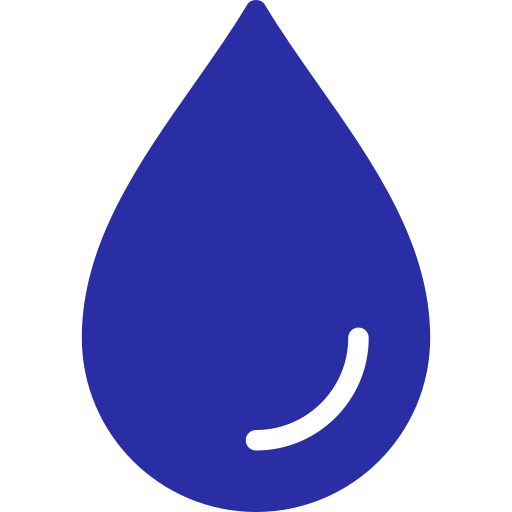 Тарифы
Условные обозначения:
Стоимость/руб
Название тарифа
объекты электроснабжения
 50 м. до подключения
объекты водоотведения
 10 м. до подключения
Горячая вода(м3)
-
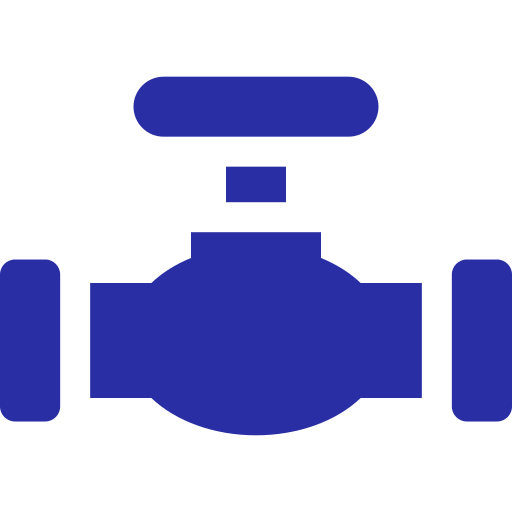 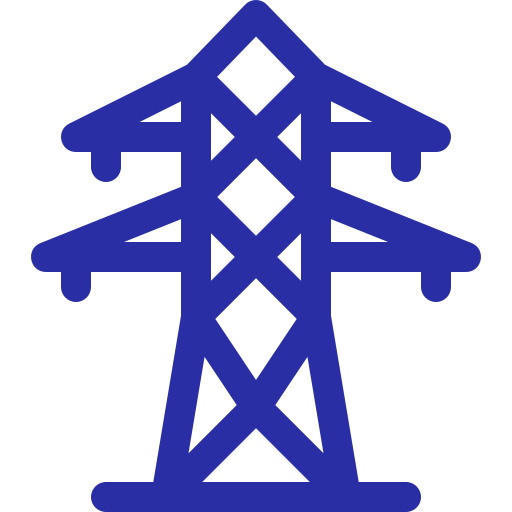 Холодная вода(м3)
-
Водоотведение(м3)
-
объекты водоснабжения
 10 м. до подключения
Теплоснабжение
10 м. до подключения
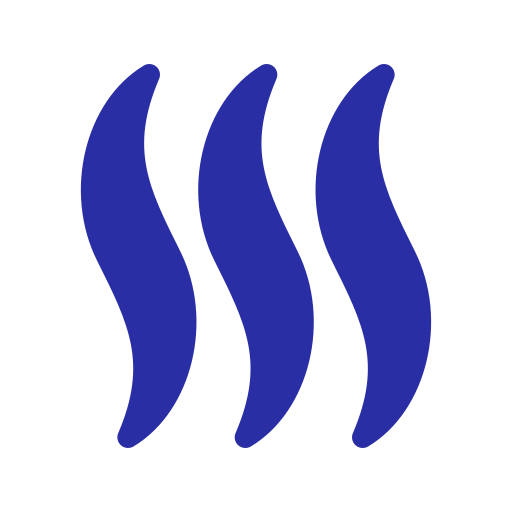 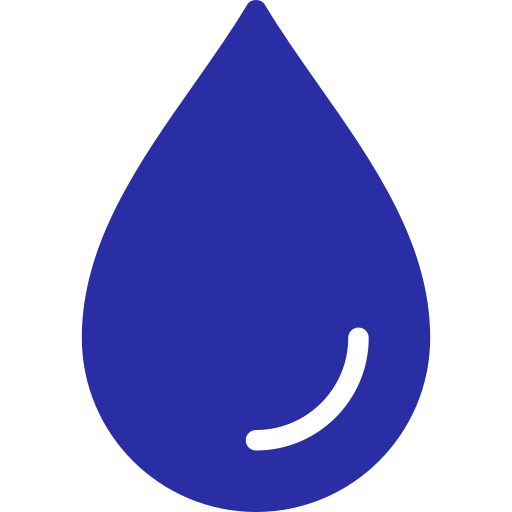 Электроснабжение (кВт ч.)
-
-
Теплоснабжение(за Гкалл)
[Speaker Notes: Свободные земельные участки и инвестиционные площадки.
1 слайд = 1 свободная инвестиционная площадка/участок.

“Предполагаемое направление использования участка” - прописать предполагаемое направление, например транспортно-логистические комплексы, транспортно-логистические терминалы, склады, туризм, сельское хозяйство и т.д.
“Доступность” - Прописать сколько км от инвестиционной площадки до Улан-Удэ, до центра района, до ж/д путей (если применимо), до автодороги регионального/федерального значения и т.д.
В верхнем правом углу обозначения для расстановки на карте точек присоединения (электричество, водоснабжение, теплоснабжение, водоотведение)
“Тарифы” - указывается стоимость действующая на дату заполнения данного файла.
В “Условных обозначениях” - обязательное указание расстояние от инвестиционной площадки до точки тех. присоединения 
Фото площадки можно использовать с публичной кадастровой карты с подключением слоя “Спутник яндекс” https://egrp365.org/]
Свободные земельные участки и инвестиционные площадки
Инвестиционная площадка  №9
Для размещения гостиницы (действующий бизнес)
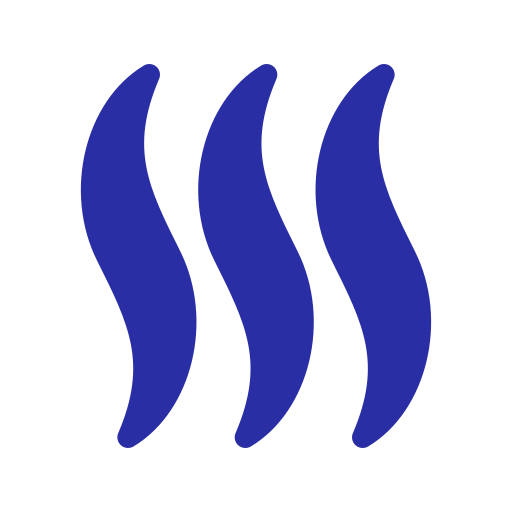 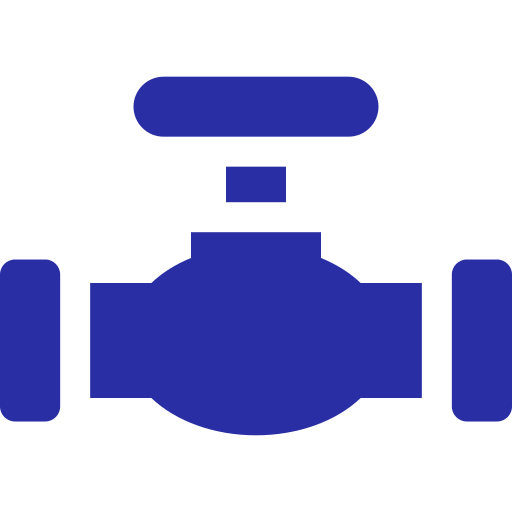 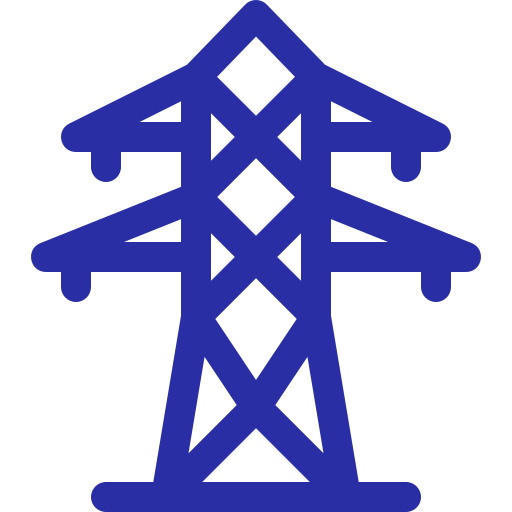 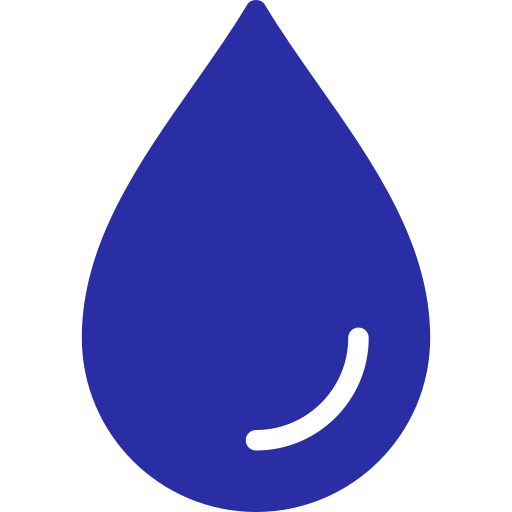 Кадастровый номер
Площадь
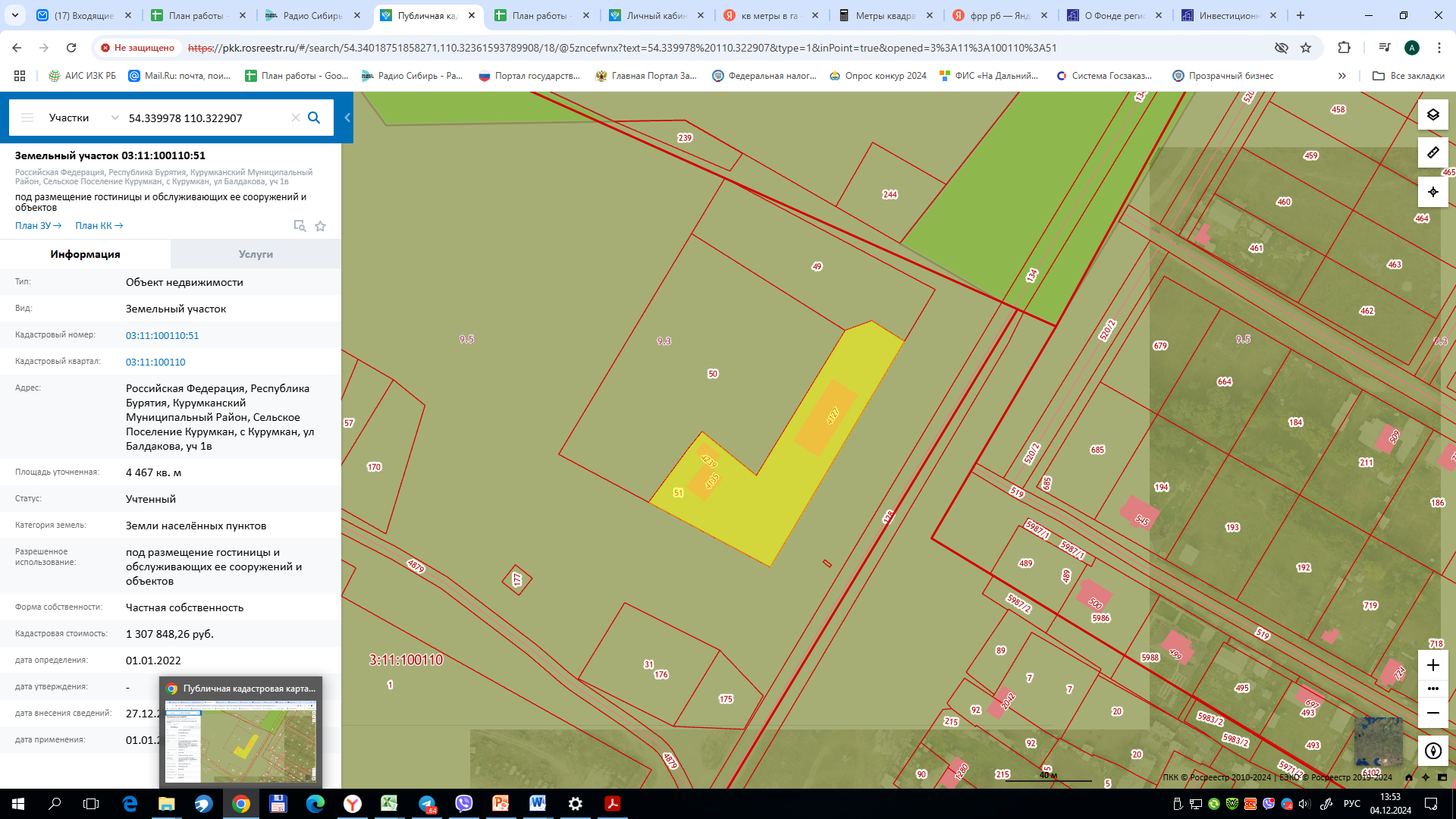 1,6259 га
03:11:100110:49, 03:11:100110:50, 03:11:100100:51
Предполагаемое направление использования участка
Доступность
410 км до УУ, 0 км. до с. Курумкан,
410 км. до жд путей, 0 км. до автодороги рег. значения Р-438
Земли населенных пунктов/Для размещения гостиницы
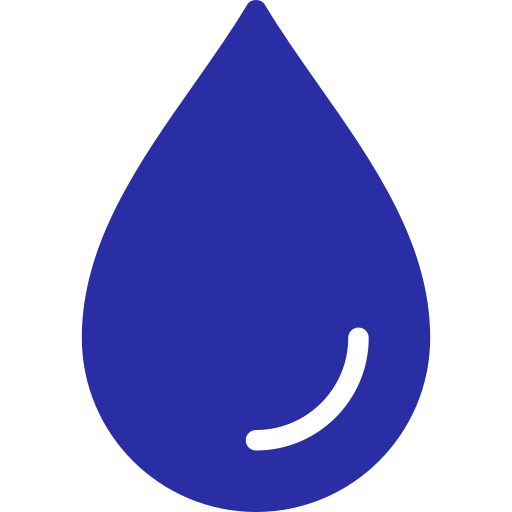 Сведения об инженерной инфраструктуре на участке:
Теплоснабжение 
Газовая котельная
Электроснабжение 
ВЛ 10 кВ
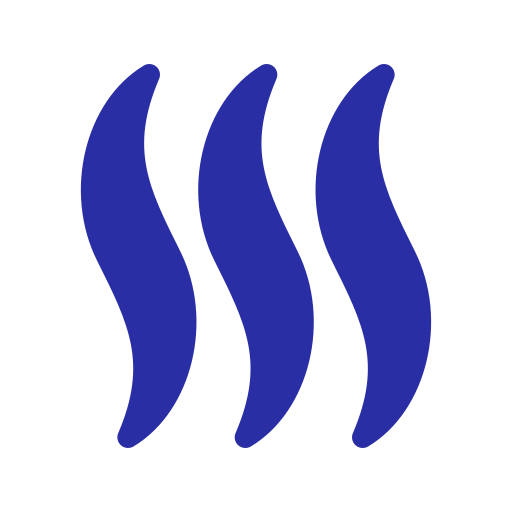 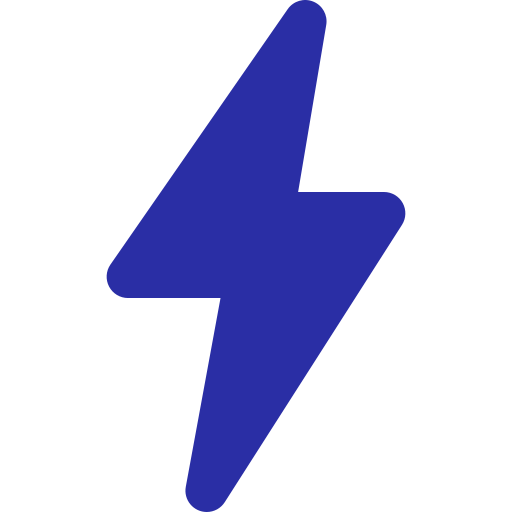 Водоотведение 
автономное
Водоснабжение 
автономное
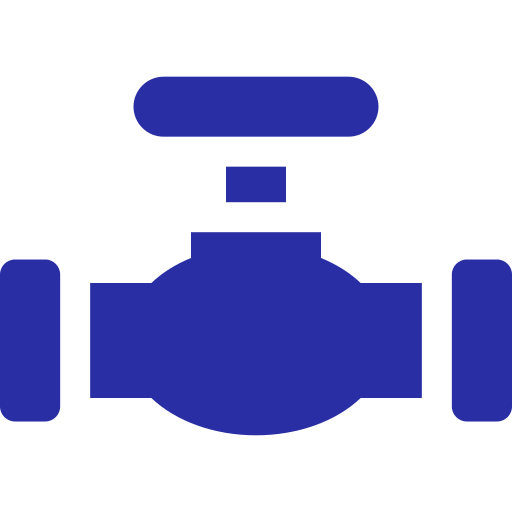 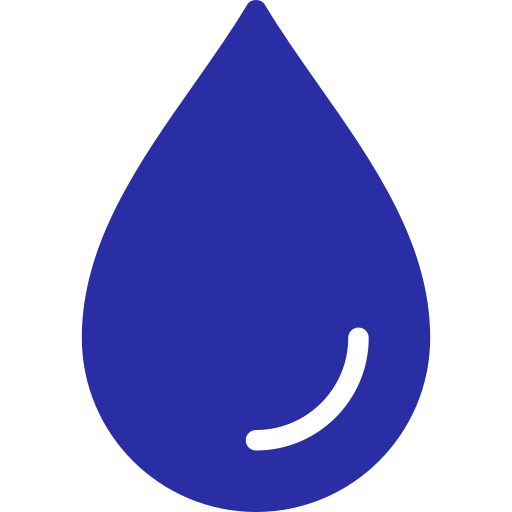 Тарифы
Условные обозначения:
Стоимость/руб
Название тарифа
объекты электроснабжения
 50 м. до подключения
объекты водоотведения
 10 м. до подключения
Горячая вода(м3)
-
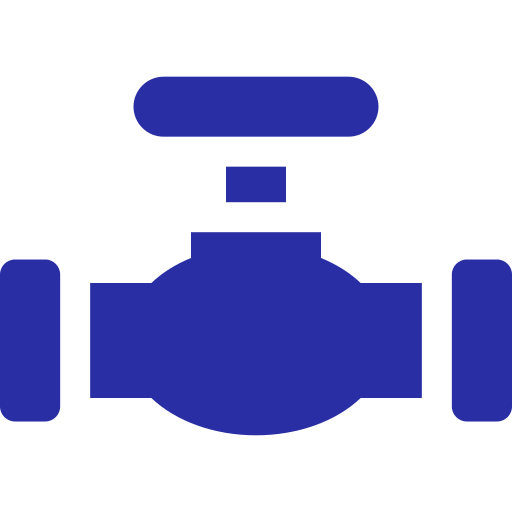 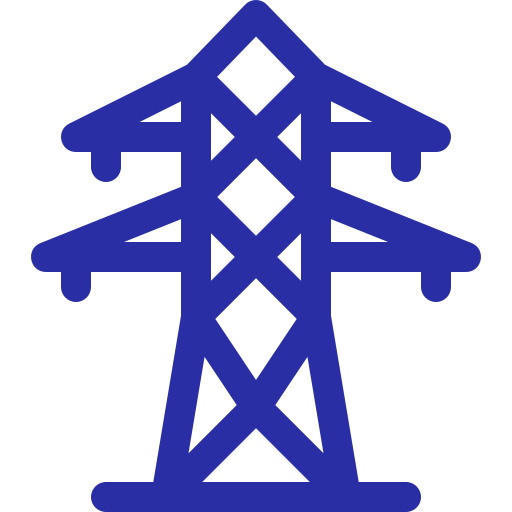 Холодная вода(м3)
-
Водоотведение(м3)
-
объекты водоснабжения
 10 м. до подключения
Теплоснабжение
10 м. до подключения
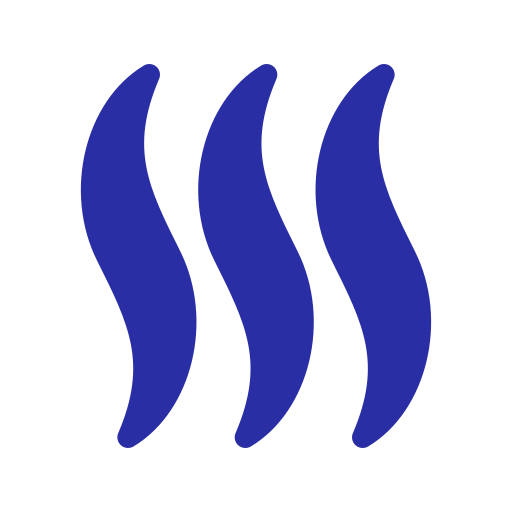 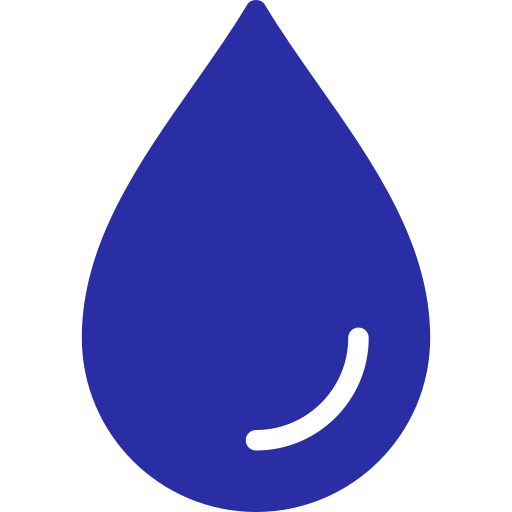 Электроснабжение (кВт ч.)
-
-
Теплоснабжение(за Гкалл)
[Speaker Notes: Свободные земельные участки и инвестиционные площадки.
1 слайд = 1 свободная инвестиционная площадка/участок.

“Предполагаемое направление использования участка” - прописать предполагаемое направление, например транспортно-логистические комплексы, транспортно-логистические терминалы, склады, туризм, сельское хозяйство и т.д.
“Доступность” - Прописать сколько км от инвестиционной площадки до Улан-Удэ, до центра района, до ж/д путей (если применимо), до автодороги регионального/федерального значения и т.д.
В верхнем правом углу обозначения для расстановки на карте точек присоединения (электричество, водоснабжение, теплоснабжение, водоотведение)
“Тарифы” - указывается стоимость действующая на дату заполнения данного файла.
В “Условных обозначениях” - обязательное указание расстояние от инвестиционной площадки до точки тех. присоединения 
Фото площадки можно использовать с публичной кадастровой карты с подключением слоя “Спутник яндекс” https://egrp365.org/]
Меры поддержки и особые правовые режимы, действующие на территории Курумканского района
Должность
Сведения о государственных мерах поддержки
сзпк
спик
оэз
спв
ПИП
ТОР “БУРЯТИЯ”
приоритетный инвестиционный проект
территория приравненная к Свободному порту Владивосток
специальный инвестиционный контракт
соглашение о защите и поощрении капиталовложений
территория опережающего развития
особая экономическая зона
предоставление земельного участка для реализации проекта
5 ключевых мер поддержки:
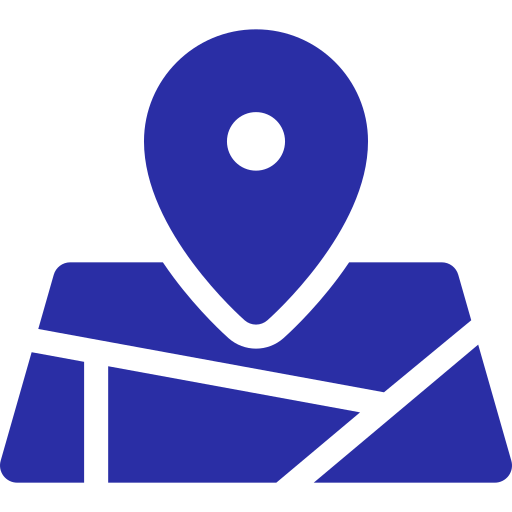 возмещение затрат на инфраструктуру
налог на прибыль
0%
налоговые льготы
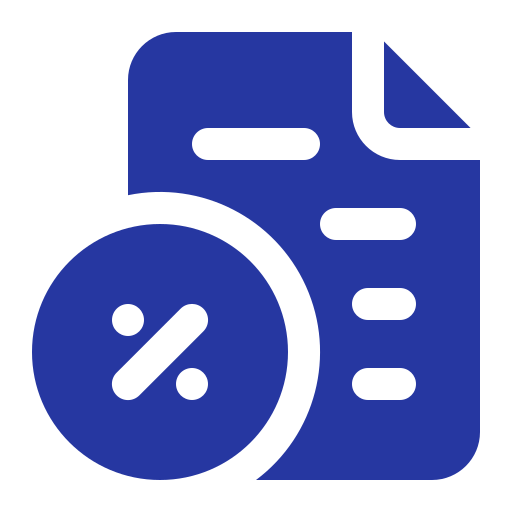 налоговые льготы
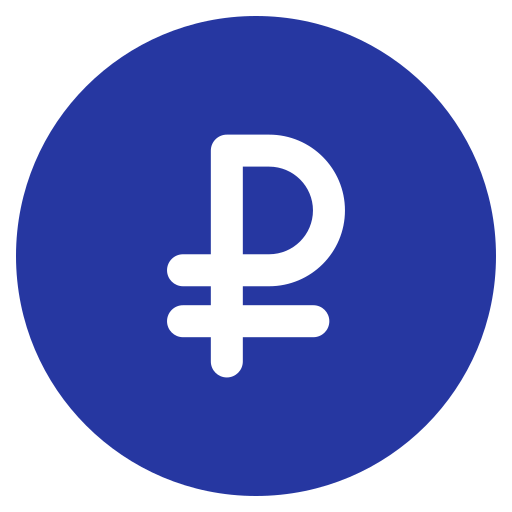 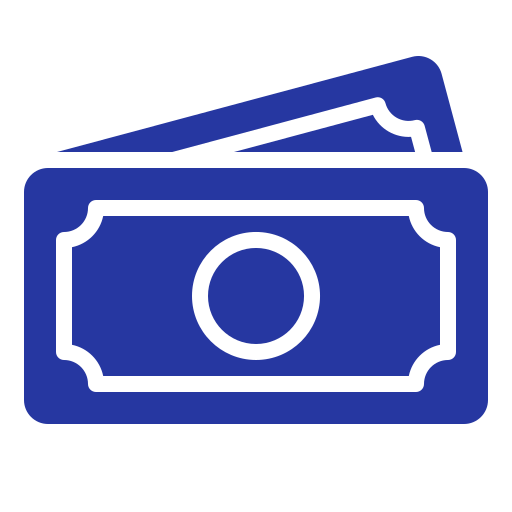 налоговый вычет
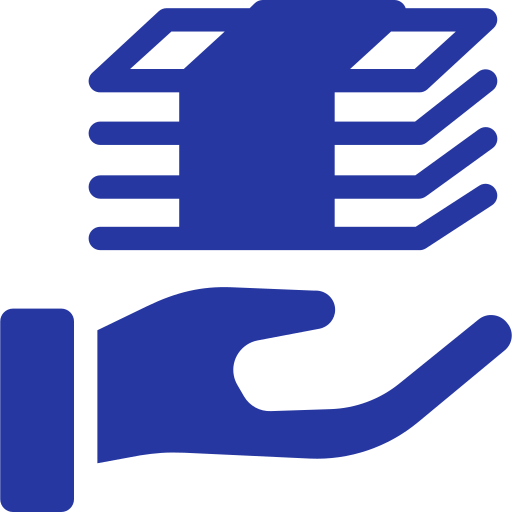 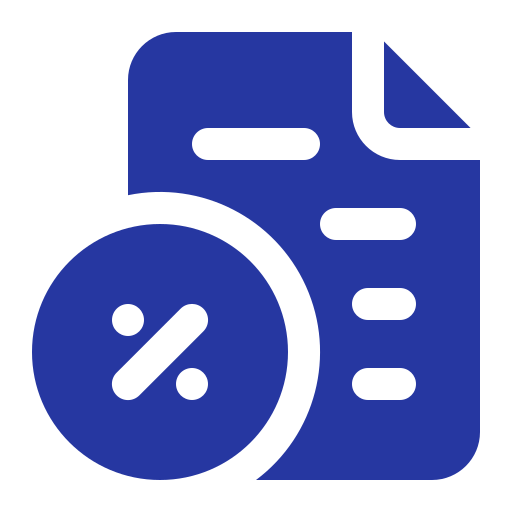 привлечение иностранной рабочей силы без учета квот
условия предоставления мер поддержки
привлечение иностранной рабочей силы без учета квот
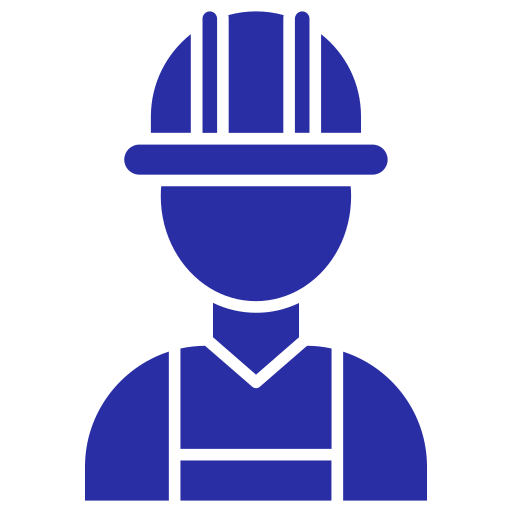 субсидии на компенсацию банковских кредитов
статус
“Сделано в России”
инфраструктура
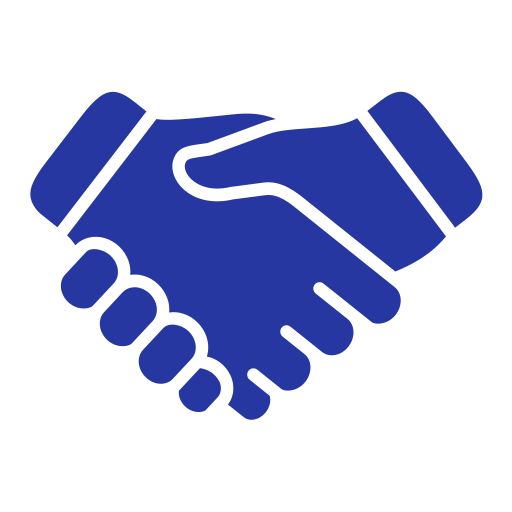 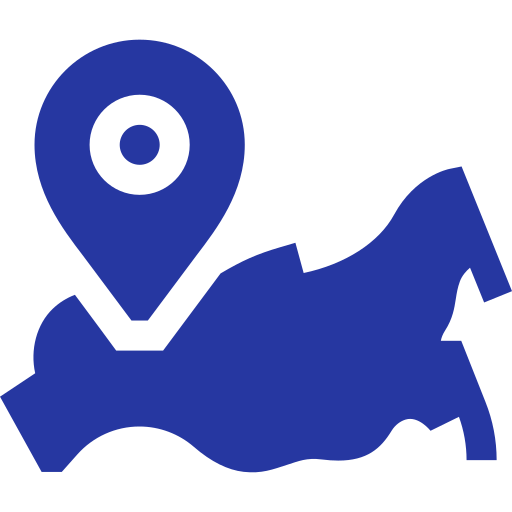 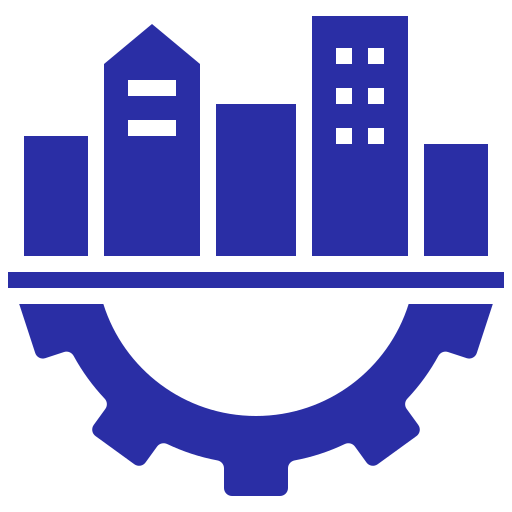 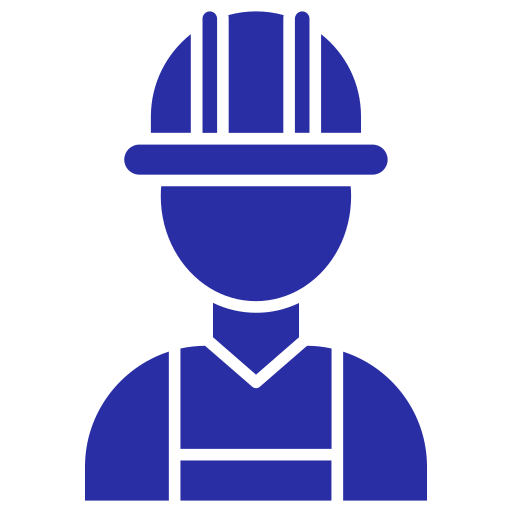 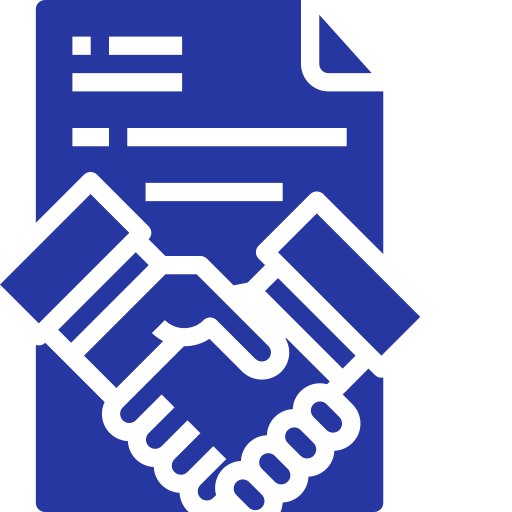 срок проведения плановых проверок не может превышать 15 рабочих дней
право управляющей компании на защиту резидента в суде
условия пользования землей
отраслевые 
субсидии
пониженный процент на аренду земли
гарантия на реализацию проекта
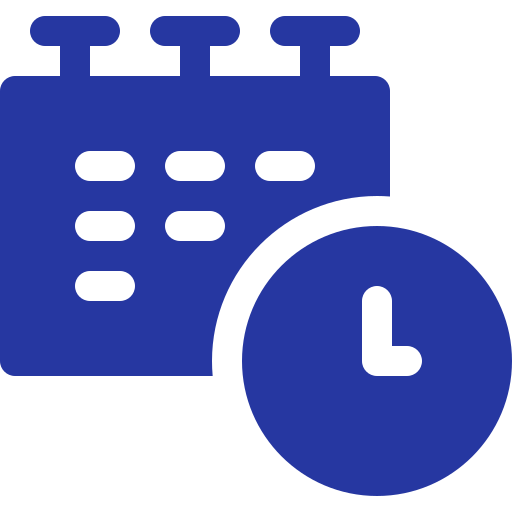 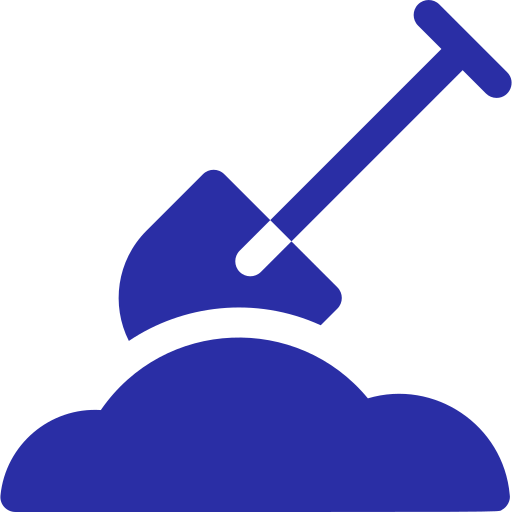 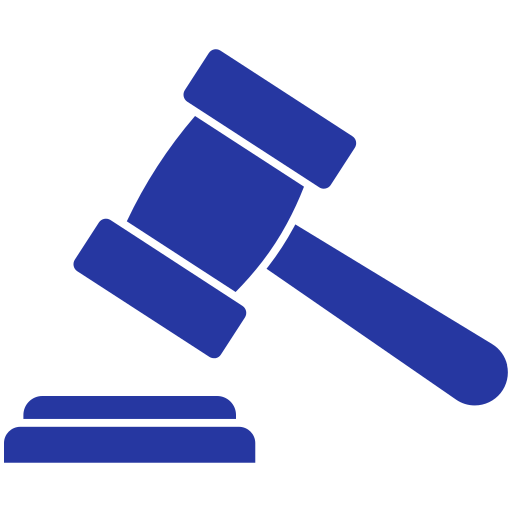 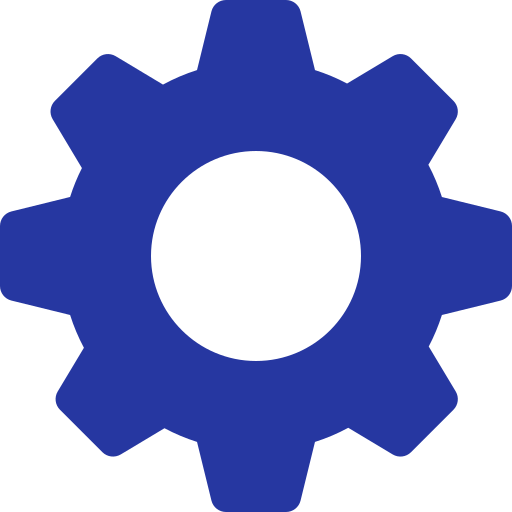 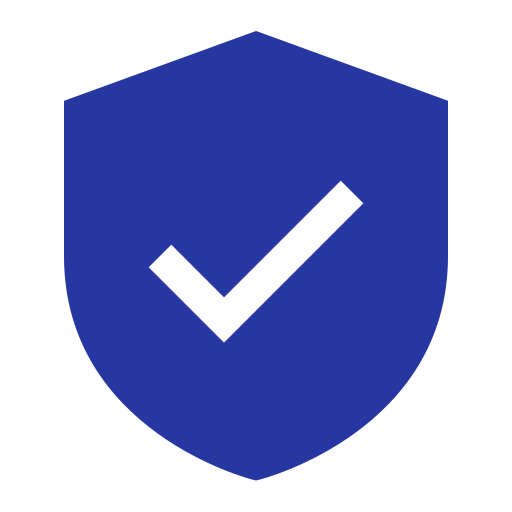 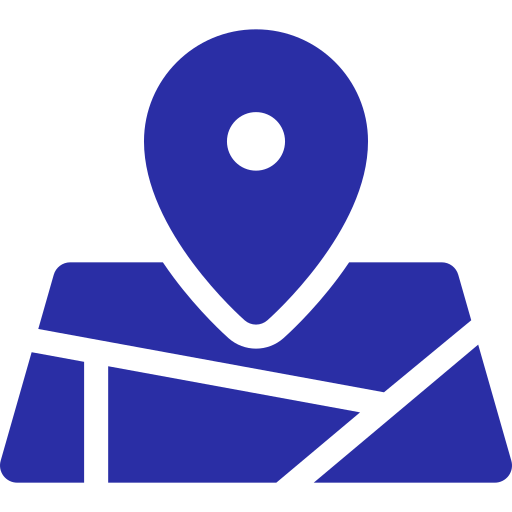 право управляющей компании на защиту резидента в суде
таможенные пошлины
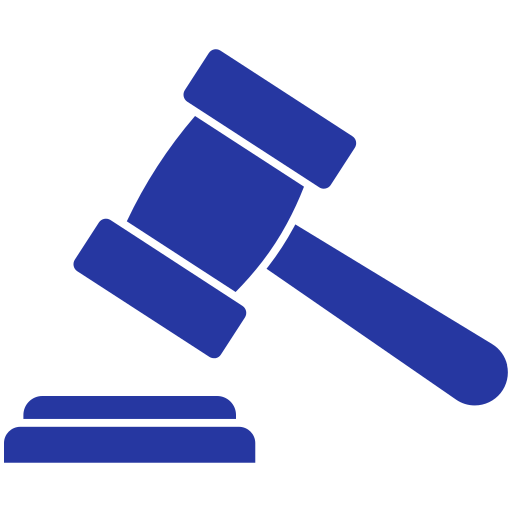 возможность применения свободной таможенной зоны
земельные участки в аренду без торгов
упрощенное получение земельных участков
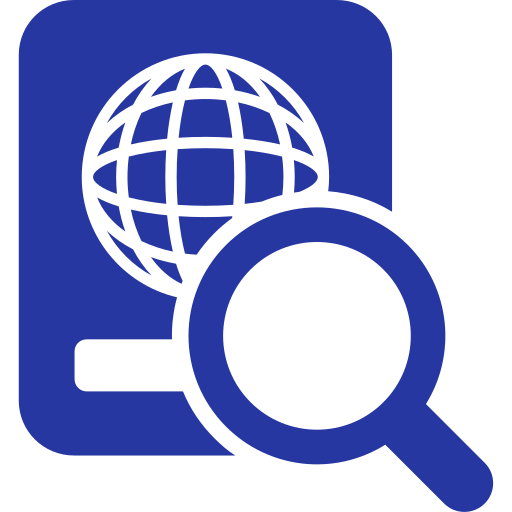 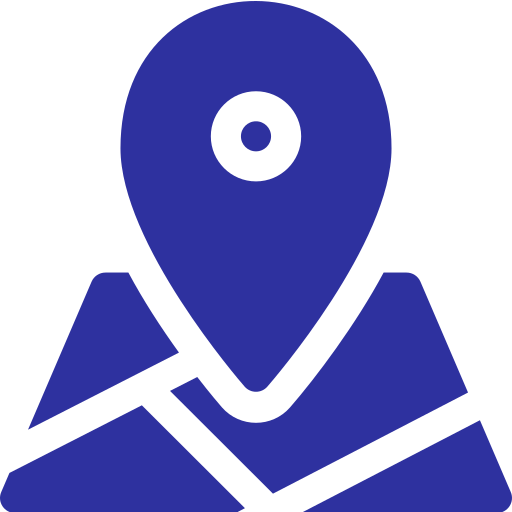 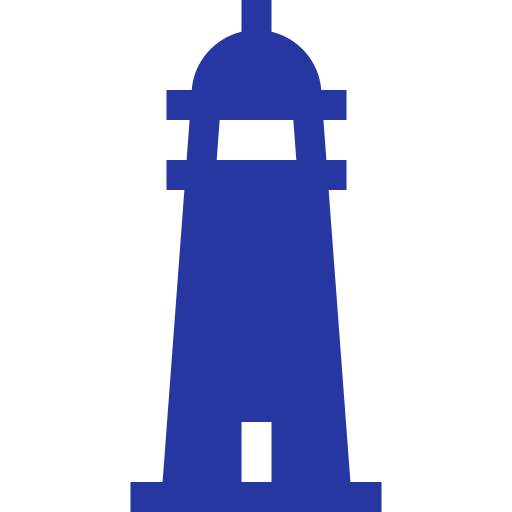 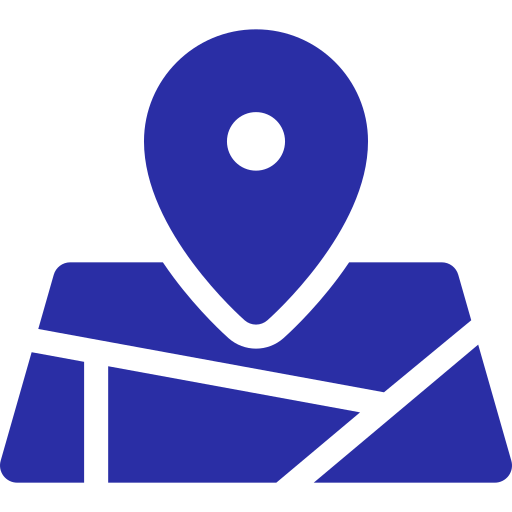 утилизационный сбор
возможность применения свободной таможенной зоны
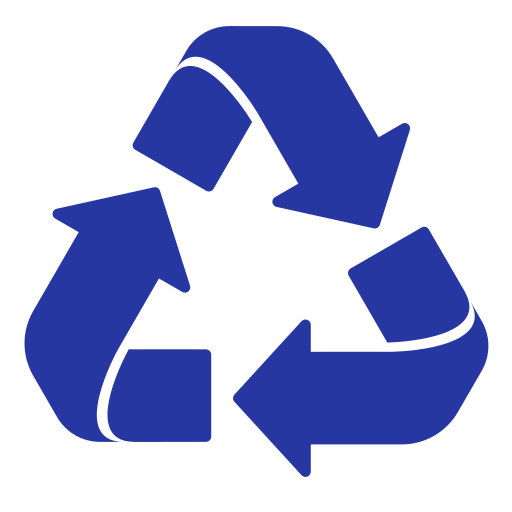 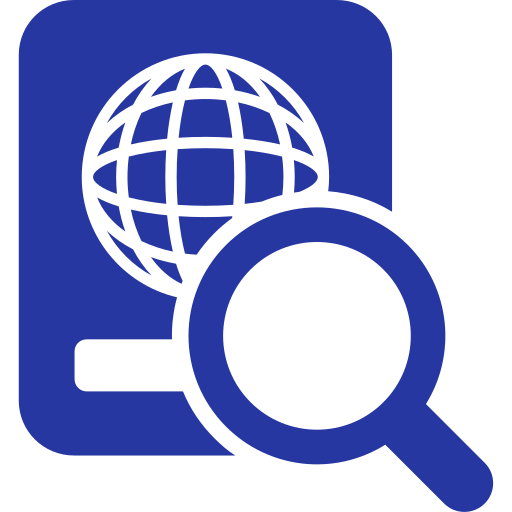 плата за пользование водными объектами
налоговые льготы
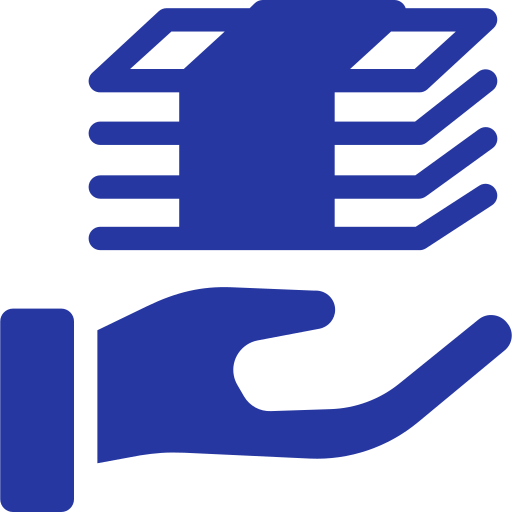 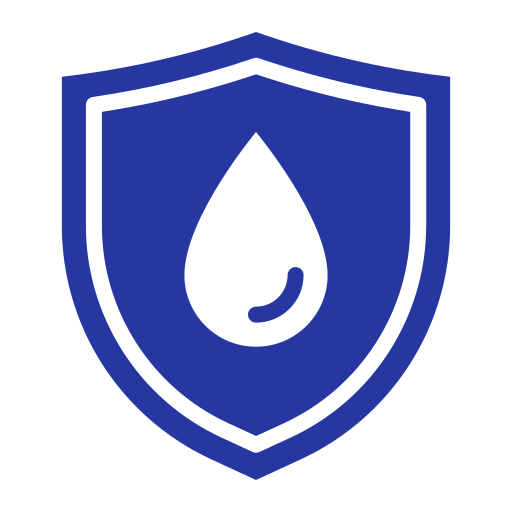 Инфраструктура поддержки бизнеса:
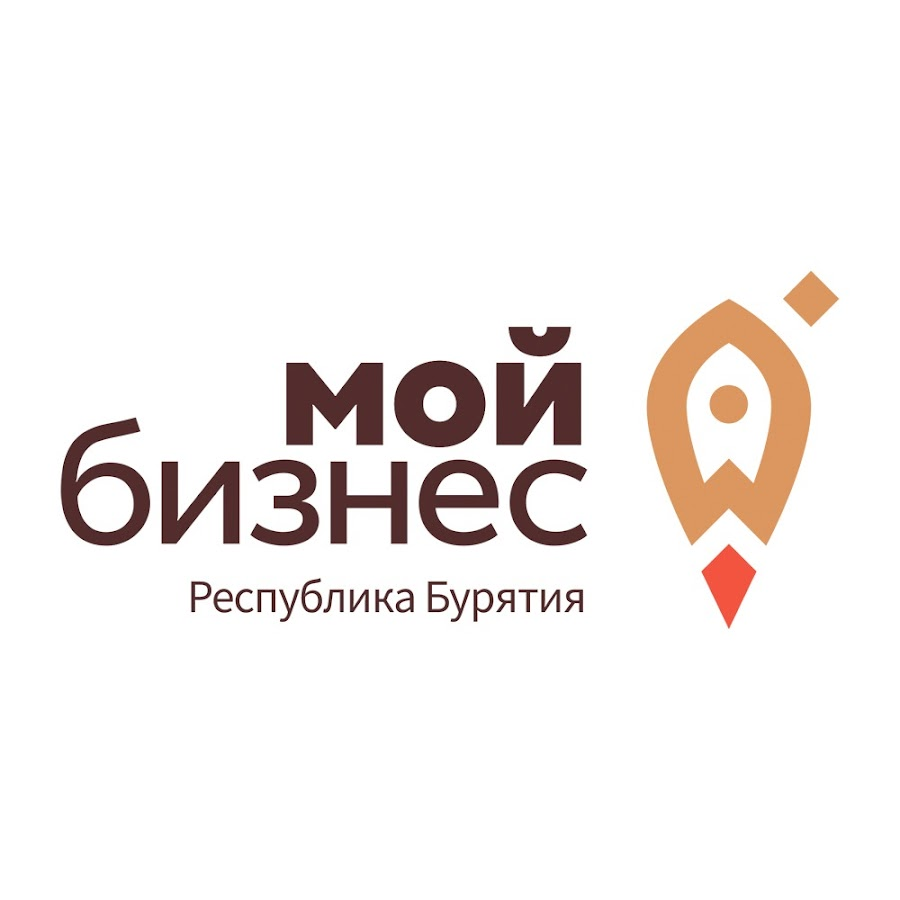 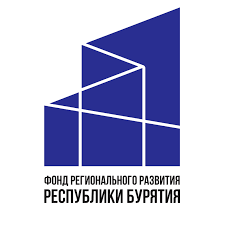 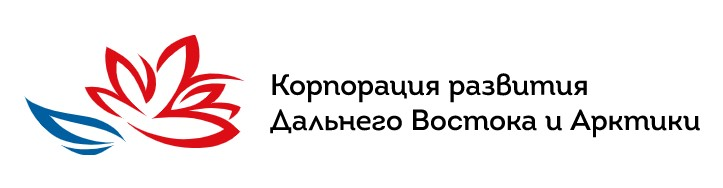 ФРР РБ
Центр предпринимательства
 “Мой бизнес”
Корпорация развития Дальнего Востока и Арктики
Фонд регионального развития 
Республики Бурятия
Конкурентные преимущества и инвестиционные возможности Курумканского района
Должность
Описание сильных сторон, преимуществ и возможностей Курумканского района по сравнению с другими муниципальными образованиями
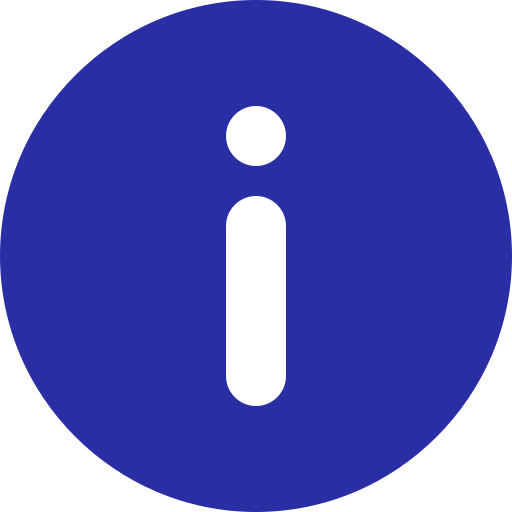 1. Экологичность территории (отсутствует добывающая промышленность)
2. Наличие лечебных горячих термальных и холодных источников на территории района (более 50)
3. Близость к оз. Байкал (около 150 км, также исток реки Баргузин - самый крупный российский приток оз. Байкал))
4. Наличие больших площадей сельскохозяйственных земель, не имеющих собственника
5. Дикая первозданная природа
Инвестиционный уполномоченный
Должность
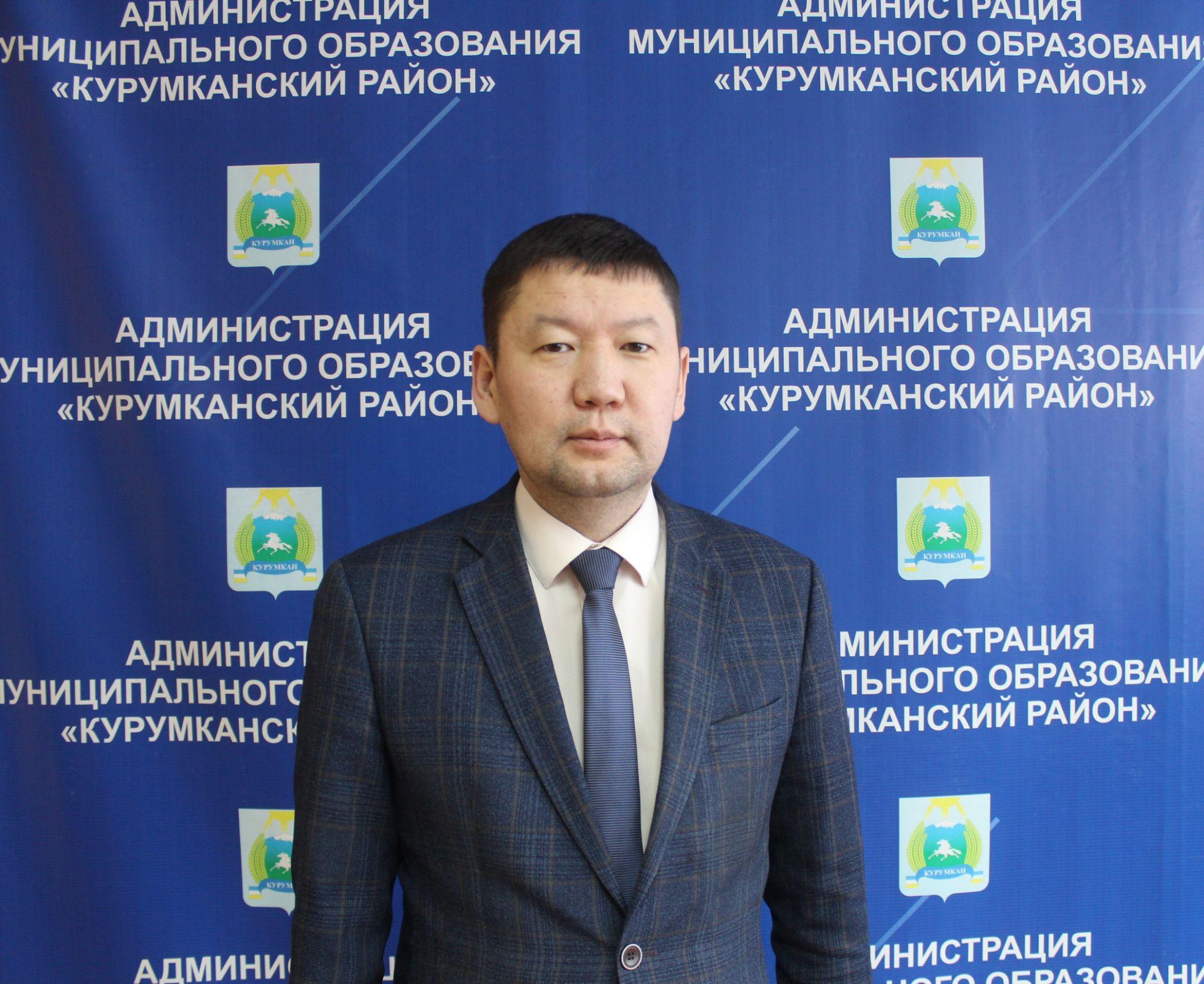 Гомбоев
Альберт Владимирович
Инвестиционный уполномоченный Курумканского района
Заместитель руководителя по экономике, уполномоченный по инвестициям
тел. +7 (30149) 41- 2- 16
Эл. почта: uerkrm@mail.ru
личный тел. +7 (924)-350- 77- 40 
Официальный сайт МО: https://kurumkanskij-r81.gosuslugi.ru/glavnoe/investoru/